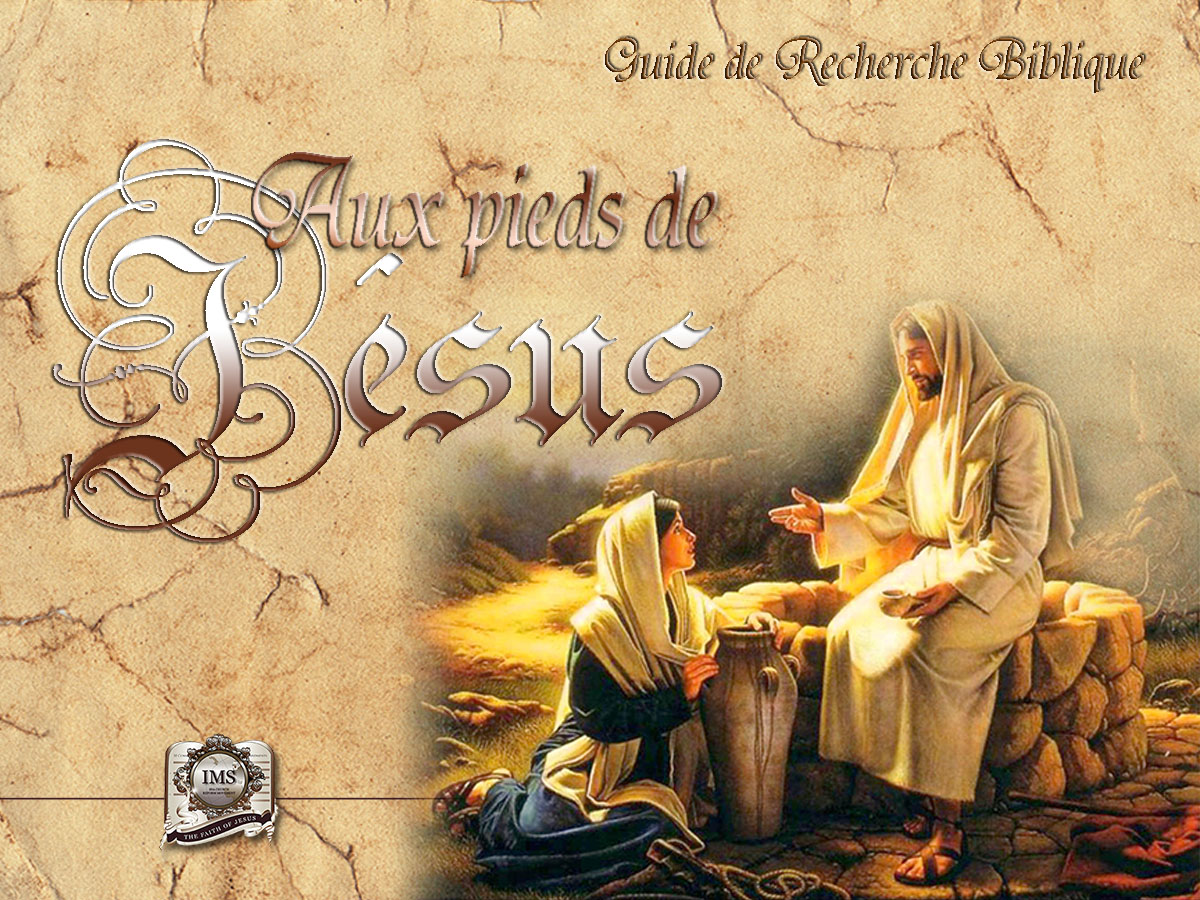 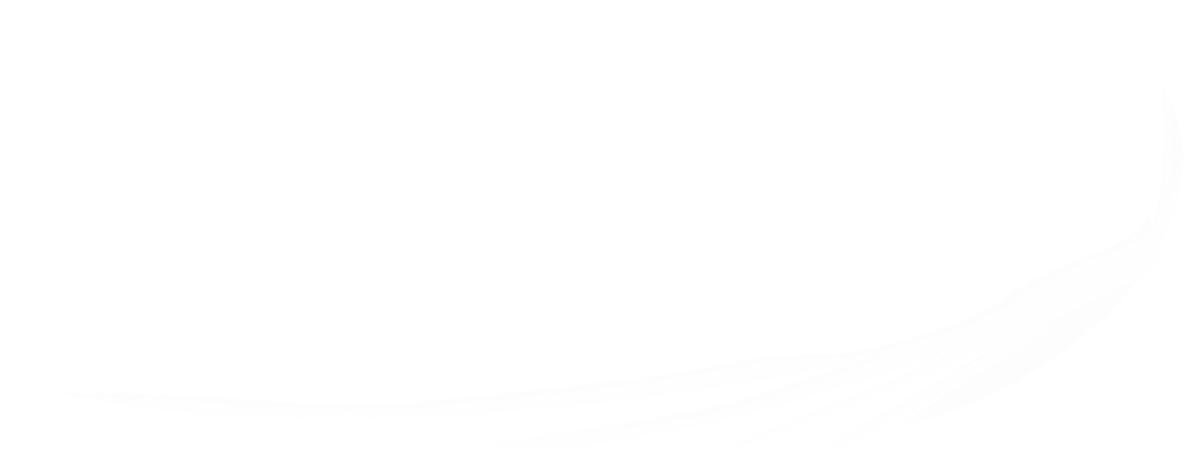 Association Générale
Département Multimédia
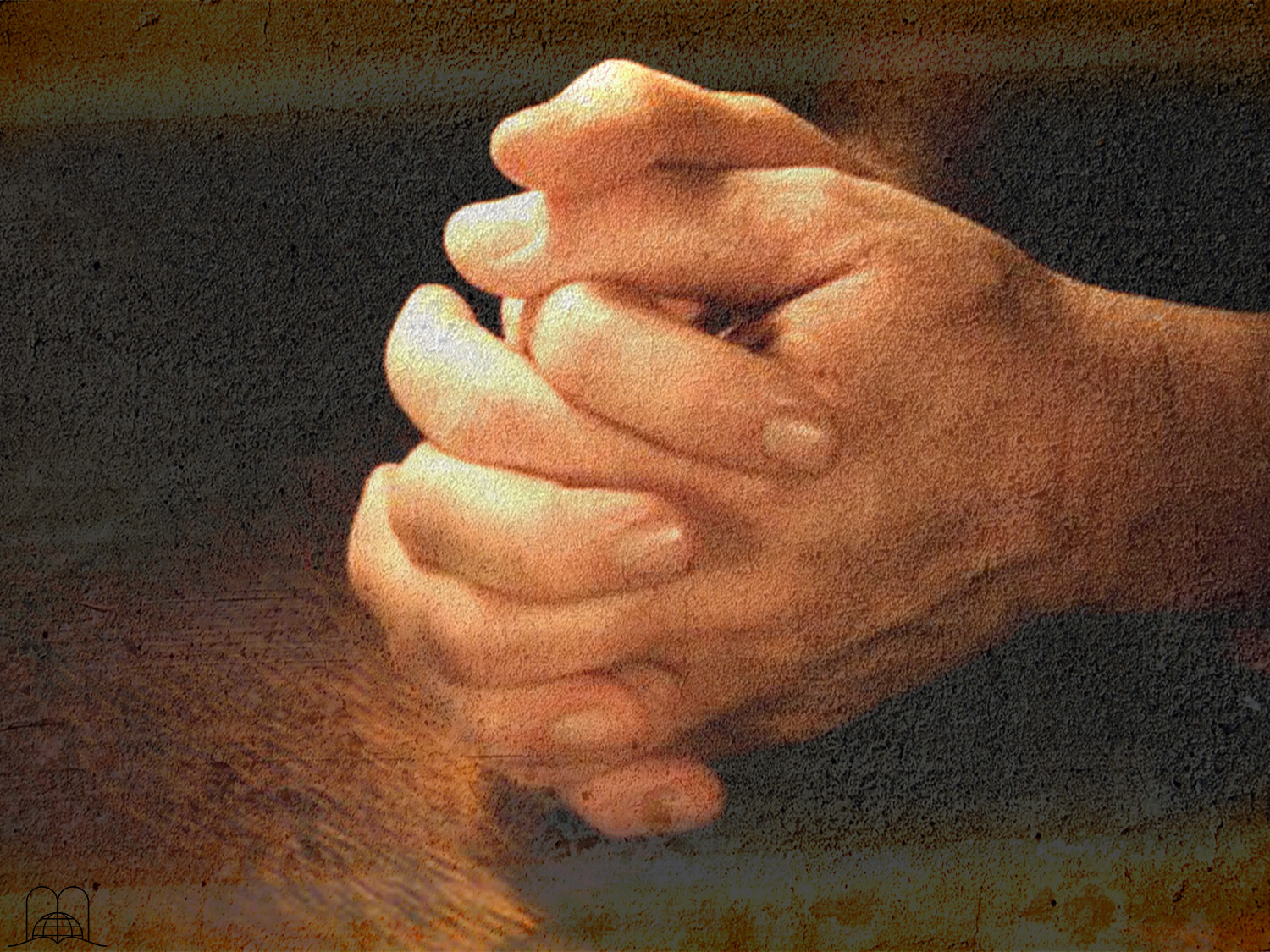 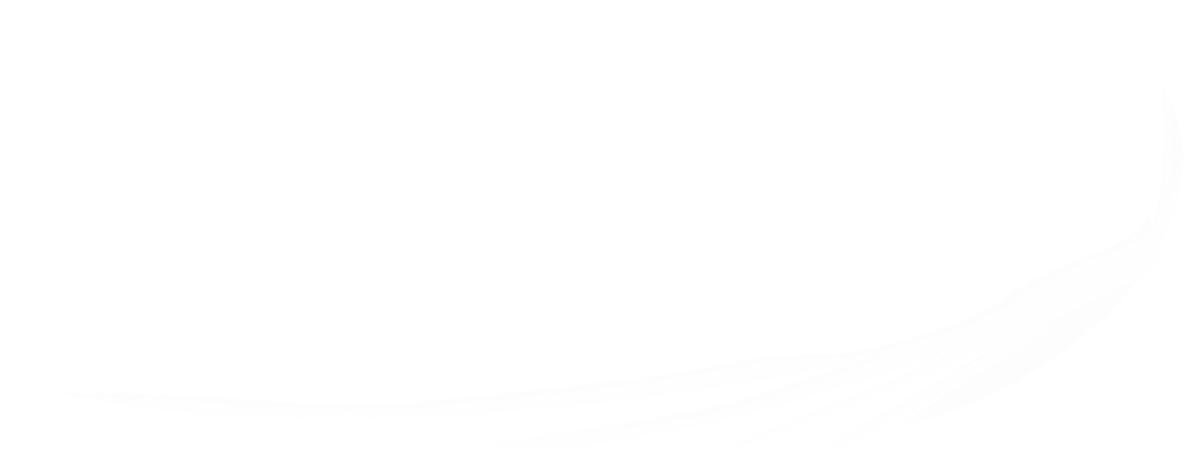 Un moment de prière…
[Speaker Notes: UN MOMENT DE PRIÈRE]
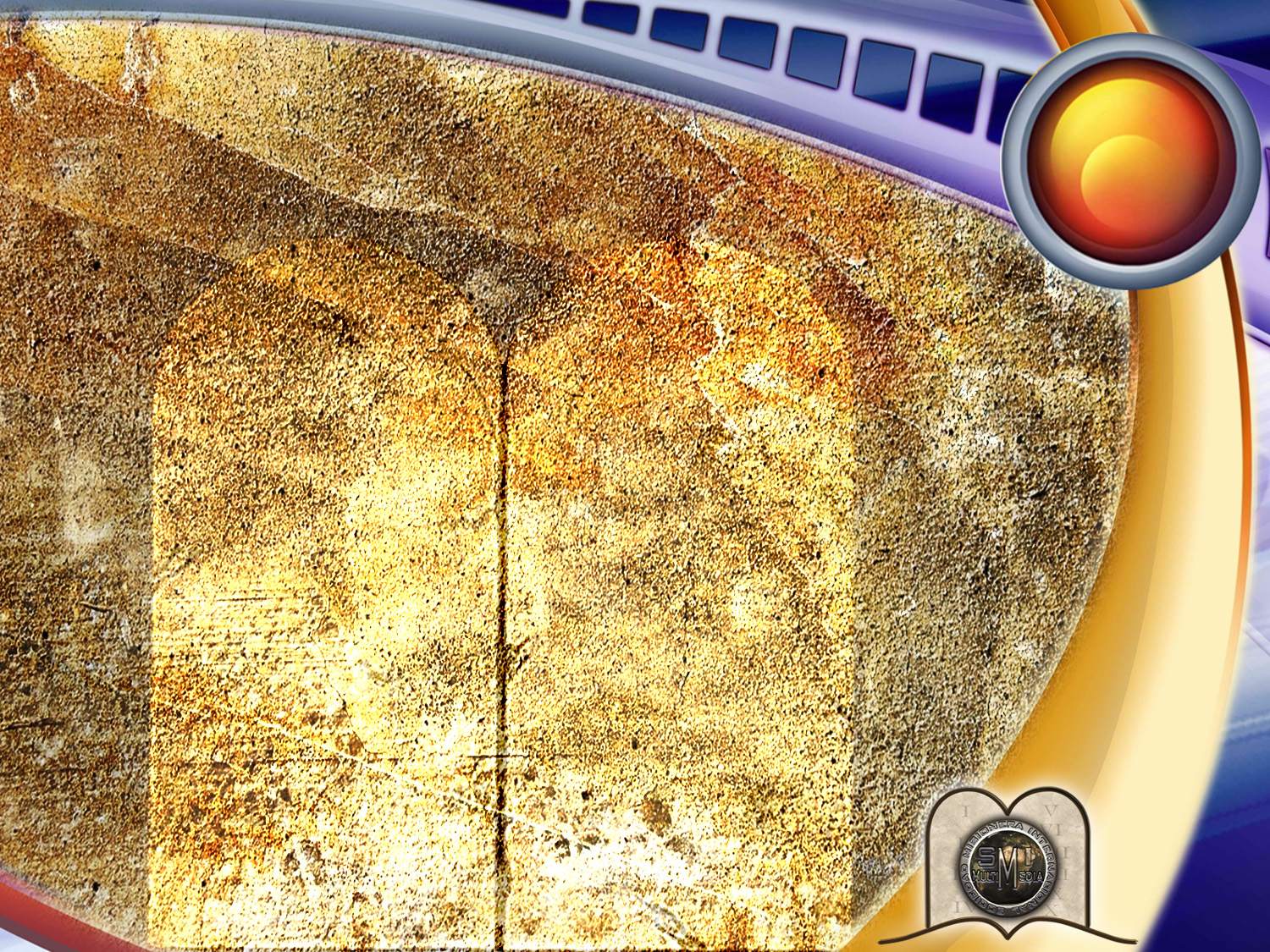 12
10-1=0
[Speaker Notes: Combien font 10-1 ? Qu’apprenons-nous à l’école ? Vous direz certainement 9, mais Dieu dit 10-1=0. La science précise est-elle devenue imprécise ? Non. Dieu connaît la mesure exacte, des mathématiques d’une autre dimension.  
 
Il est très important pour nous de comprendre ce concept car notre bonheur individuel et la prospérité des nations en dépendent. Notre propre salut peut être en danger. Dieu n’approuve pas une religion qui accorde des rabais. Les gens sont habitués à marchander, et la religion moderne marchande même avec Dieu. Ils veulent une religion émotionnelle sans responsabilités, sans obéissance envers Dieu, sans règles. Ils s’attendent à ce que Dieu fasse une réduction et croient que s’ils observent la plupart des commandements c’est suffisant pour être acceptés en la présence de Dieu. Ils fabriquent ou accommodent des commandements à leur goût.]
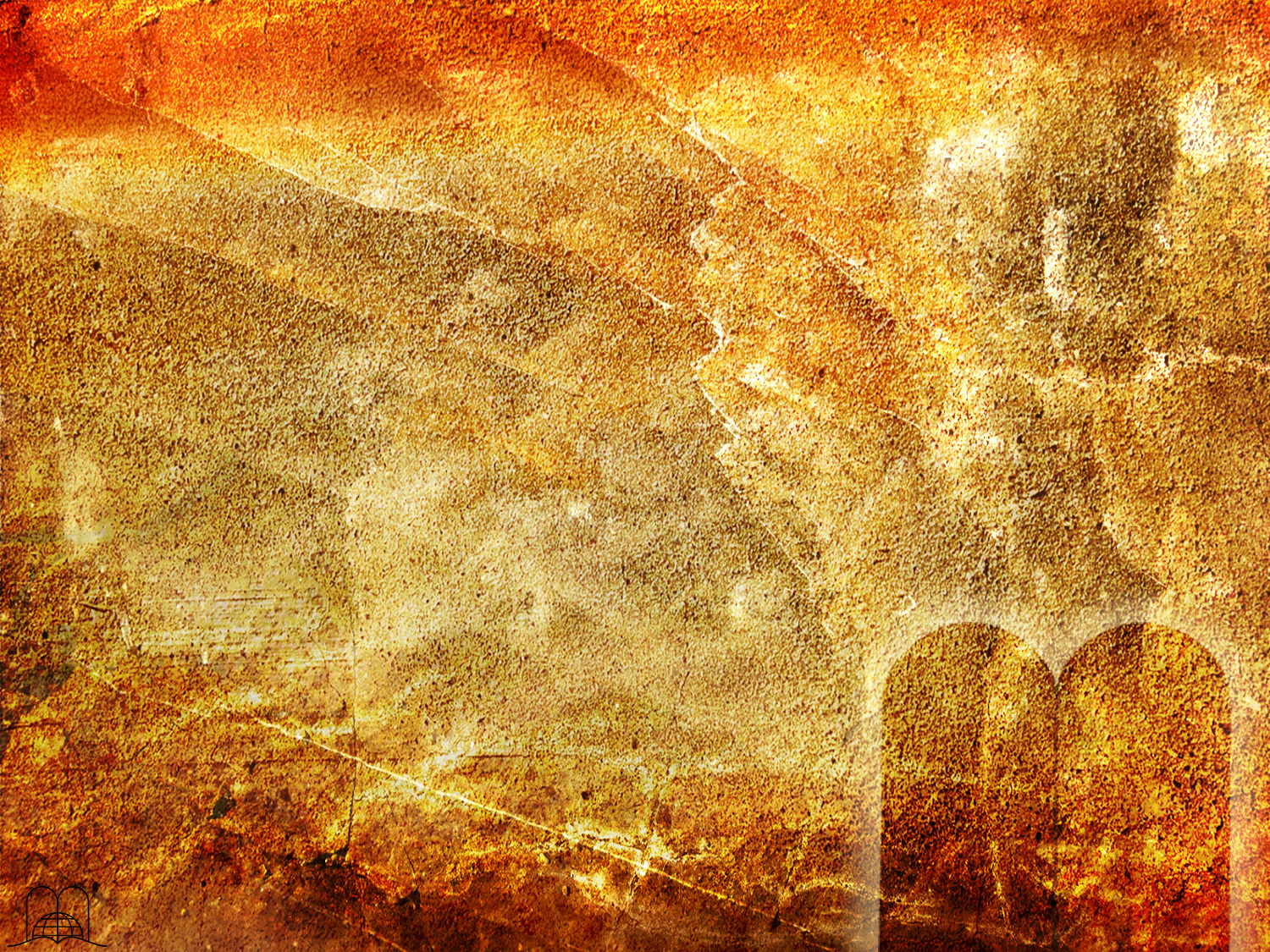 RESPECTONS CE QUE DIEU A DIT
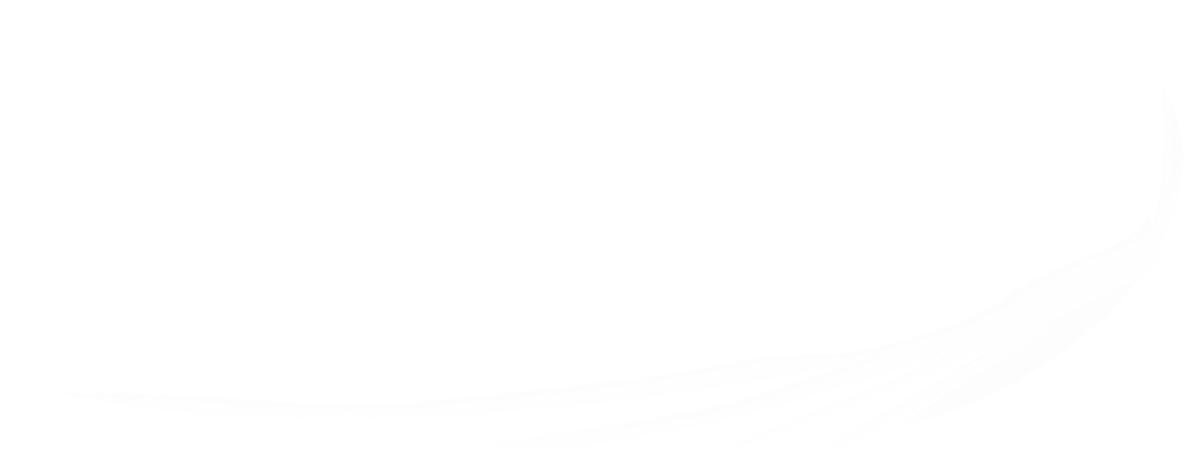 [Speaker Notes: RESPECTONS CE QUE DIEU A DIT]
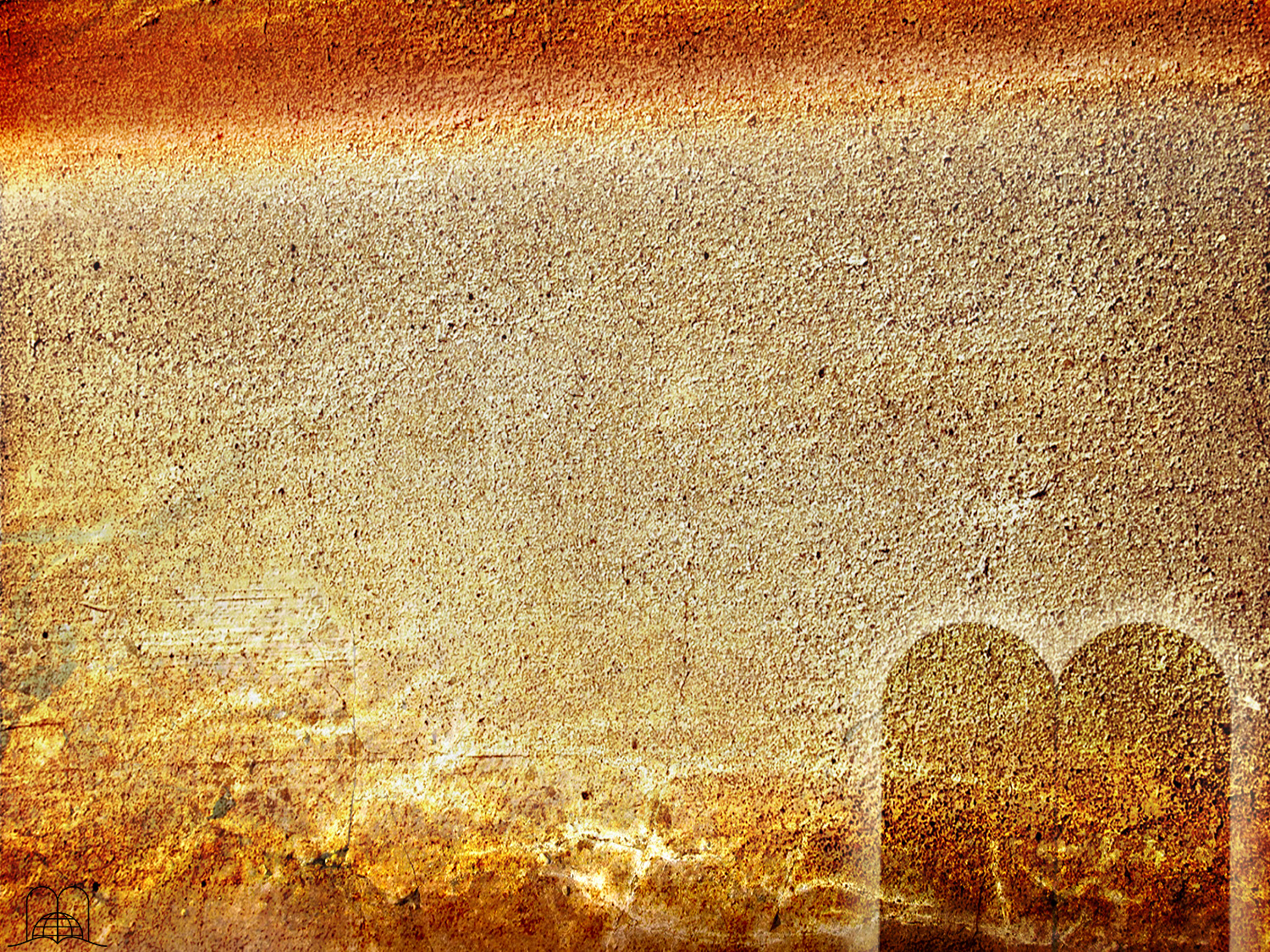 Que dit la Bible de quelqu’un qui rejette un des dix commandements ?
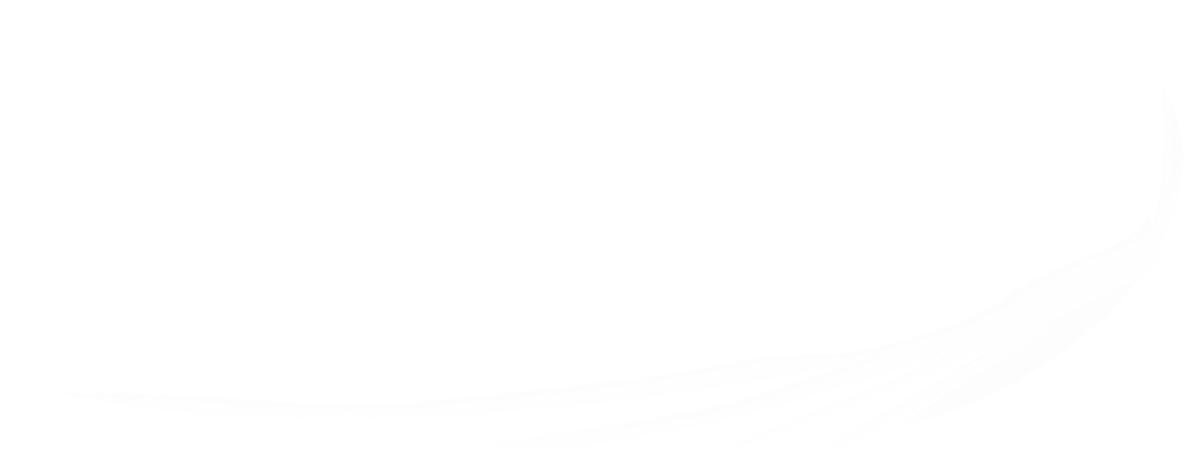 [Speaker Notes: 1. Que dit la Bible de quelqu’un qui rejette un des dix commandements ?]
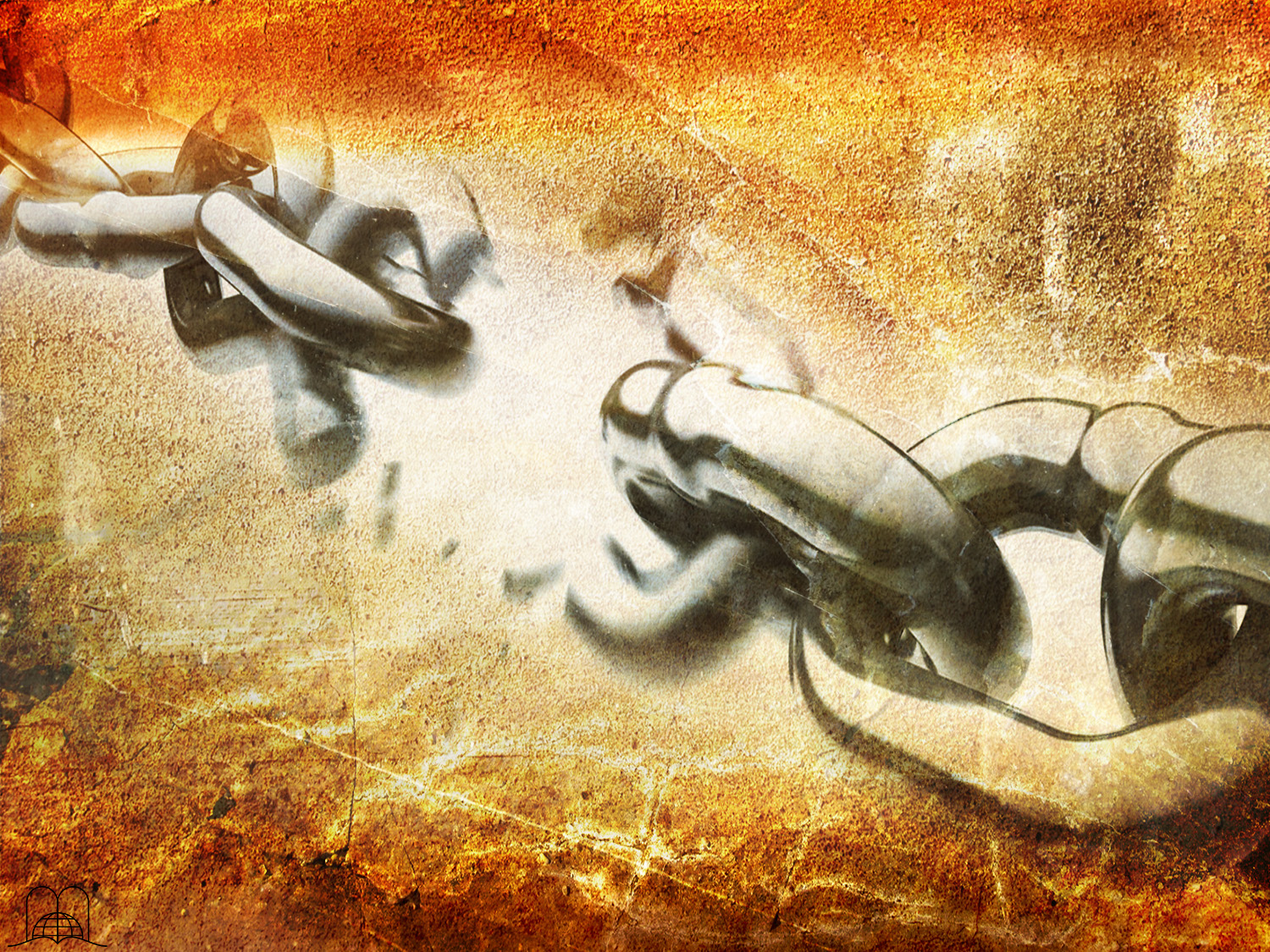 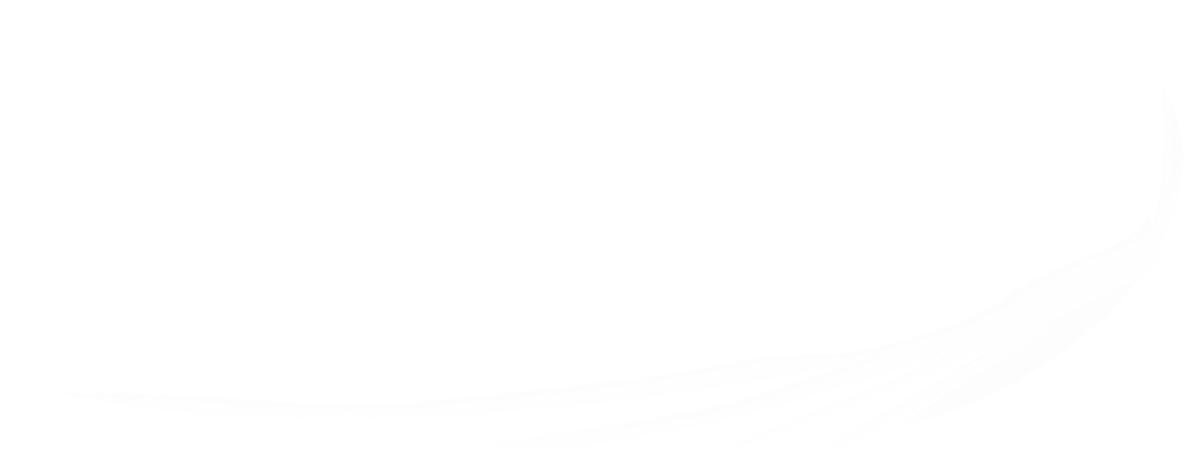 Seulement un……
[Speaker Notes: Supposons que vous êtes suspendu au-dessus d’un abîme tenu par dix anneaux d’une chaine et tout à coup un anneau se brise. Est-ce que les neuf autres vous tiendront ?
Est-il nécessaire pour quelqu’un de voler, de tuer, de kidnapper ou de violer pour être traduit en justice, ou la transgression d’une seule de ces lois est-elle suffisante pour mettre le criminel en prison ?]
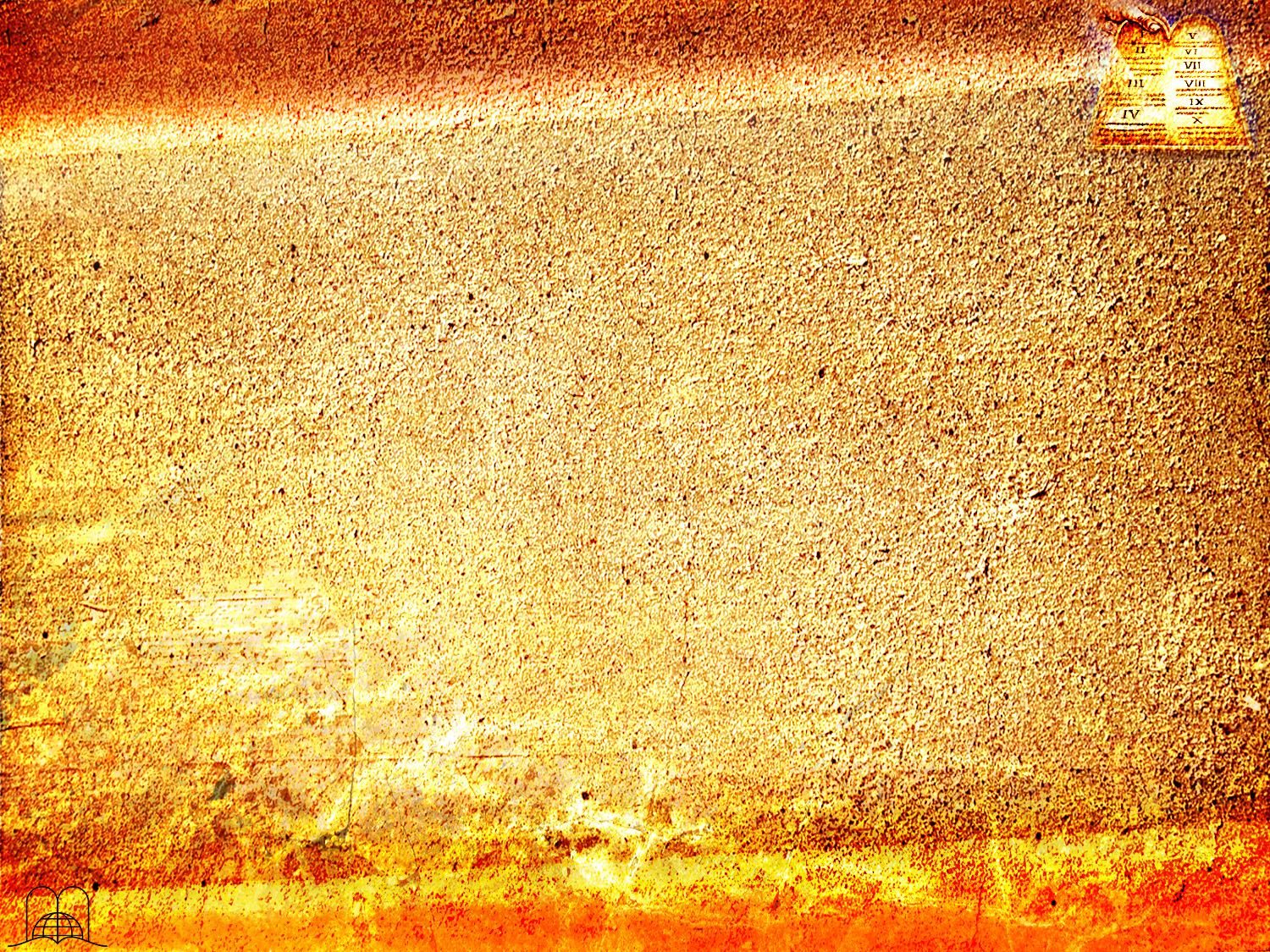 Jacques 2 : 10-12
« Car quiconque observe toute la loi, mais pèche contre un seul commandement, devient coupable de tous.
En effet, celui qui a dit : Tu ne commettras point d'adultère, a dit aussi: Tu ne tueras point. Or, si tu ne commets point d'adultère, mais que tu commettes un meurtre, tu deviens transgresseur de la loi.
Parlez et agissez comme devant être jugés par une loi de liberté. »
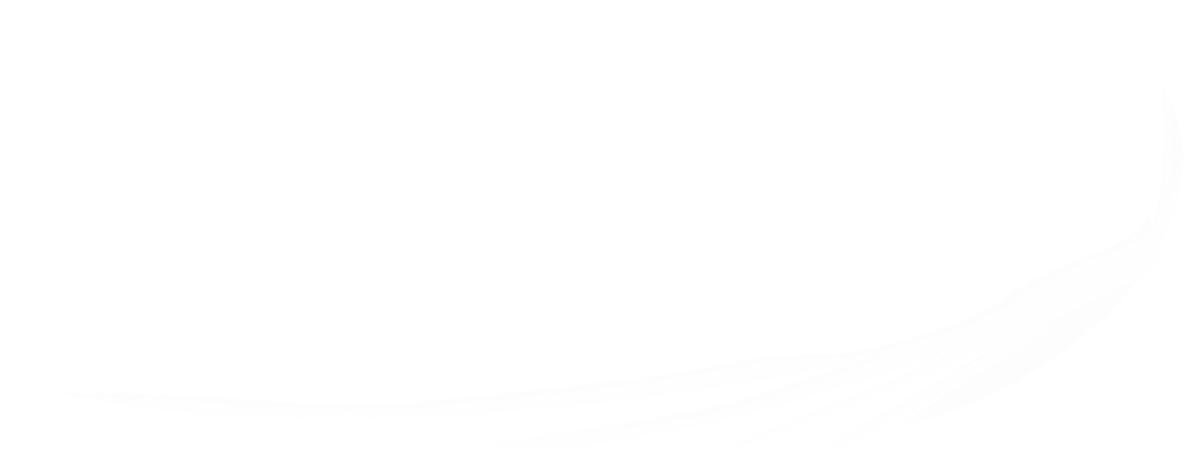 10 - 1 = 0
[Speaker Notes: Jacques 2 : 10-12
« Car quiconque observe toute la loi, mais pèche contre un seul commandement, devient coupable de tous.
En effet, celui qui a dit : Tu ne commettras point d'adultère, a dit aussi: Tu ne tueras point. Or, si tu ne commets point d'adultère, mais que tu commettes un meurtre, tu deviens transgresseur de la loi.
Parlez et agissez comme devant être jugés par une loi de liberté. »]
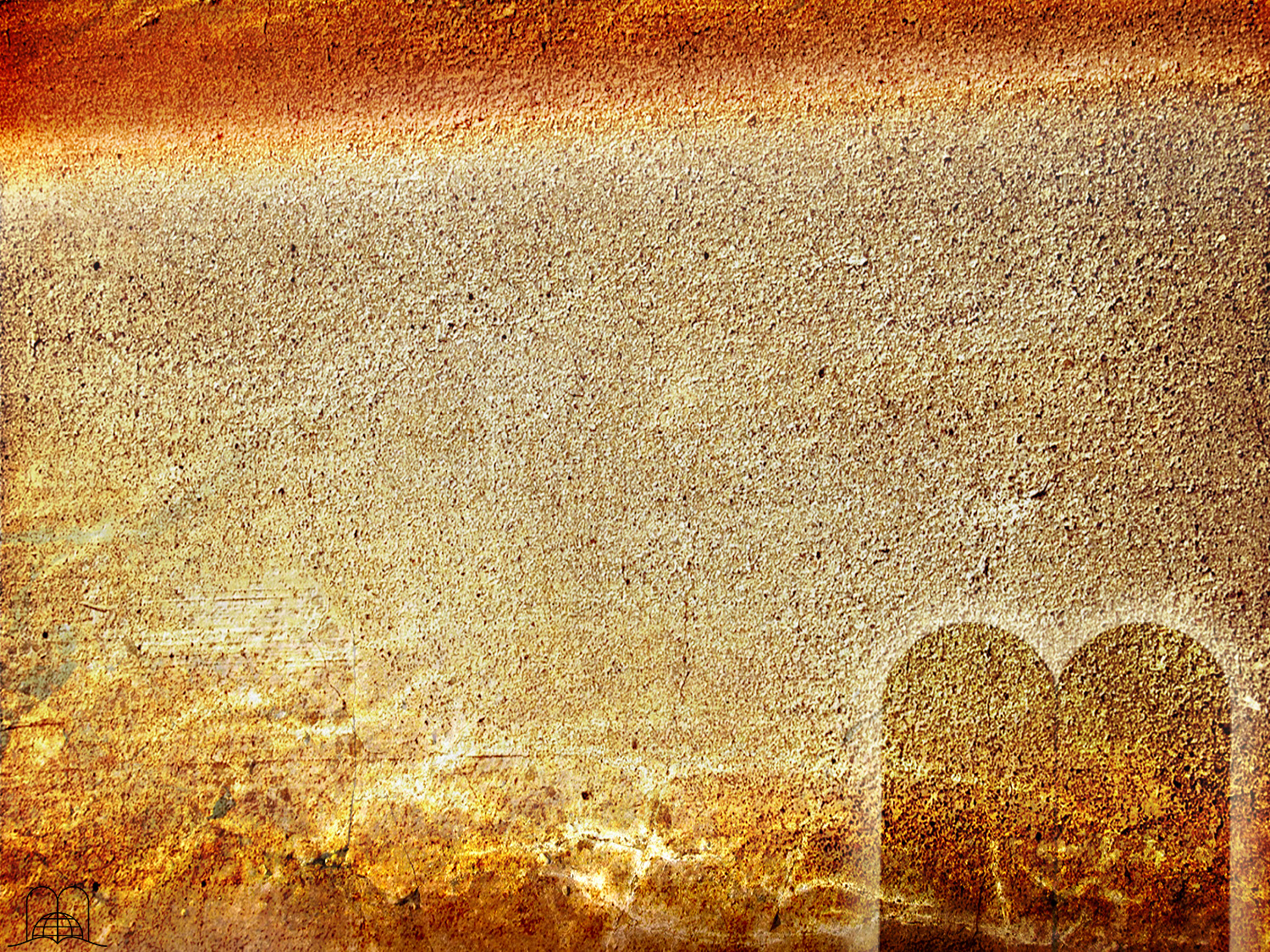 Que dit Dieu au sujet de ceux qui croient qu’ils sont de bons Chrétiens mais n’observent pas les commandements ?
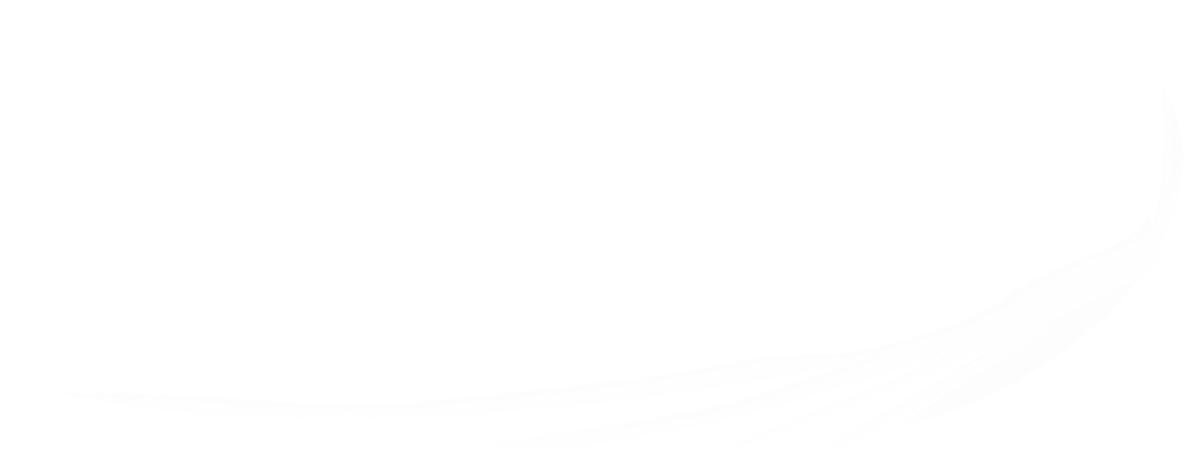 [Speaker Notes: 2. Que dit Dieu au sujet de ceux qui croient qu’ils sont de bons Chrétiens mais n’observent pas les commandements ?]
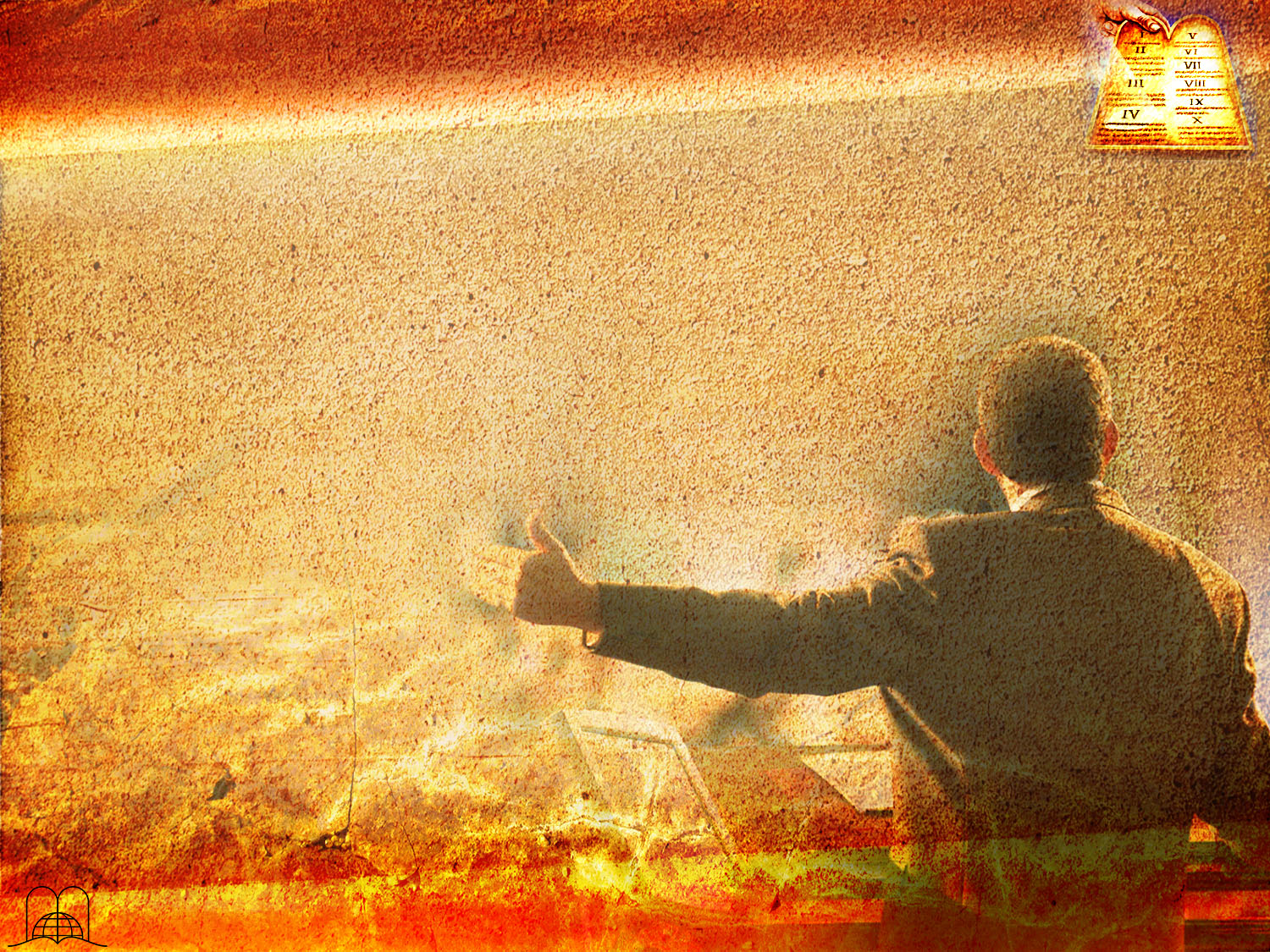 1 Jean 2 : 3-4
« Si nous gardons ses commandements, par là nous savons que nous l'avons connu.
Celui qui dit : Je l'ai connu, et qui ne garde pas ses commandements, est un menteur, et la vérité n'est point en lui. »
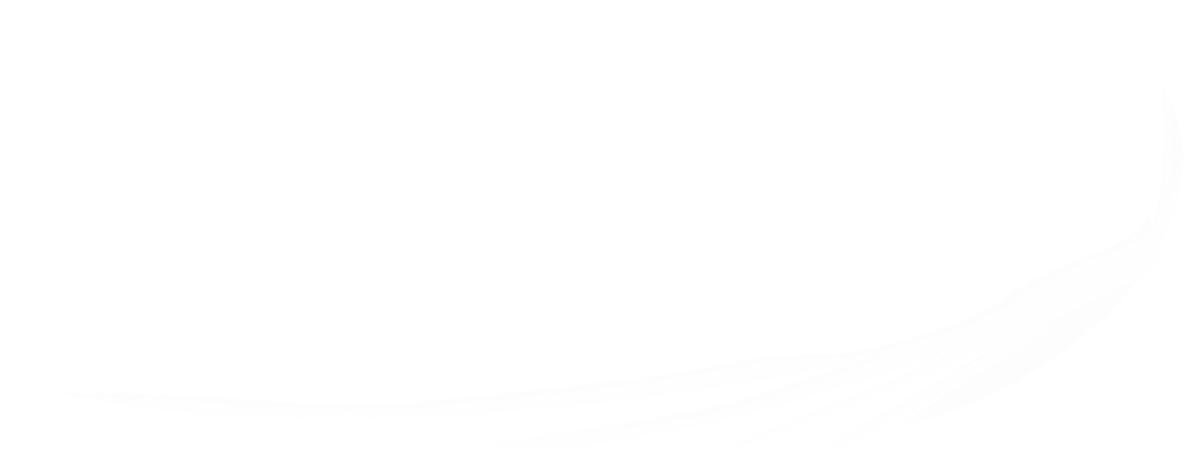 [Speaker Notes: 1 Jean 2 : 3-4
« Si nous gardons ses commandements, par là nous savons que nous l'avons connu.
Celui qui dit : Je l'ai connu, et qui ne garde pas ses commandements, est un menteur, et la vérité n'est point en lui. »]
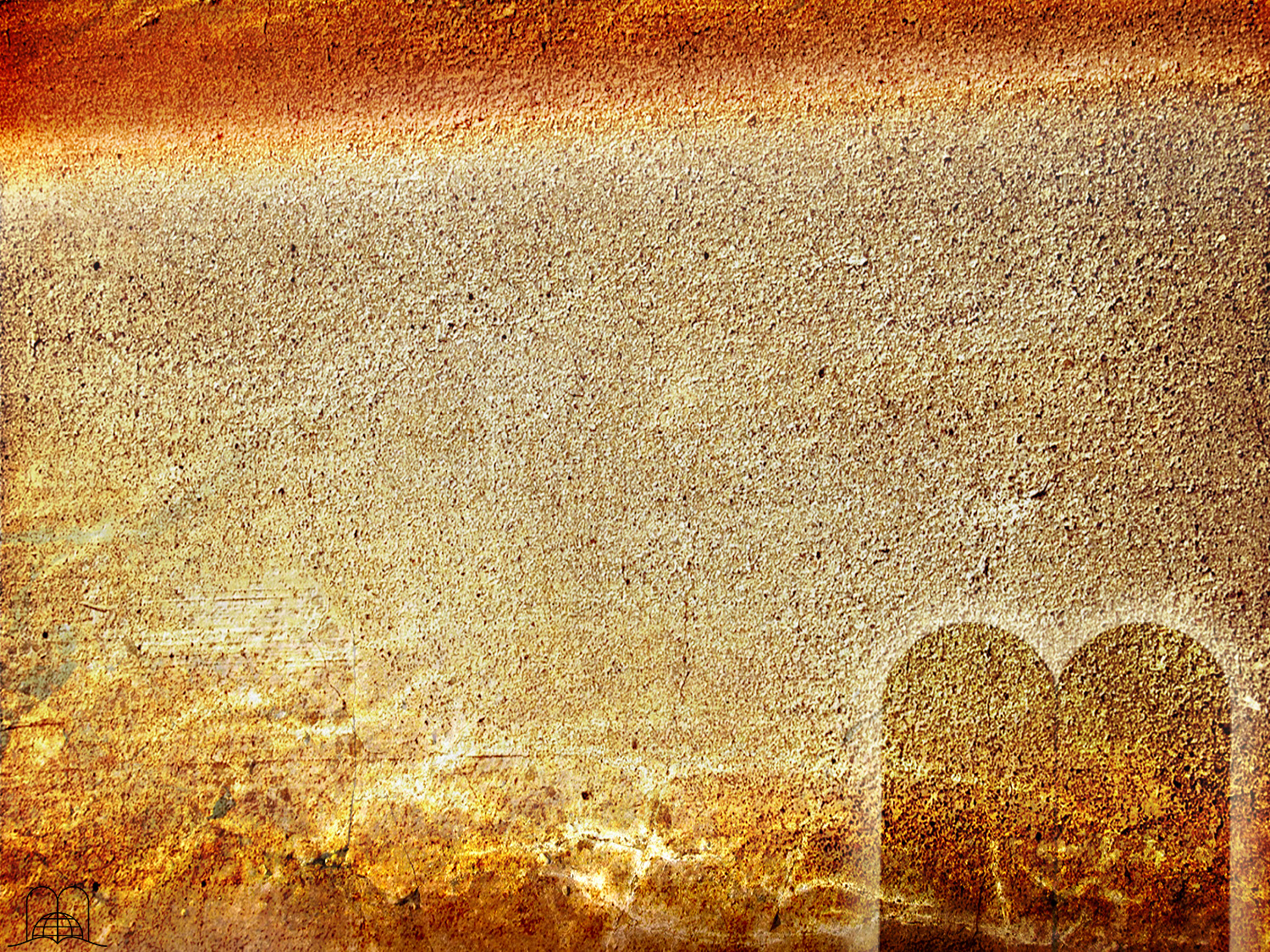 Que dit-il au sujet de ceux qui arrangent la religion comme il leur plait et changent quelques-uns des commandements ?
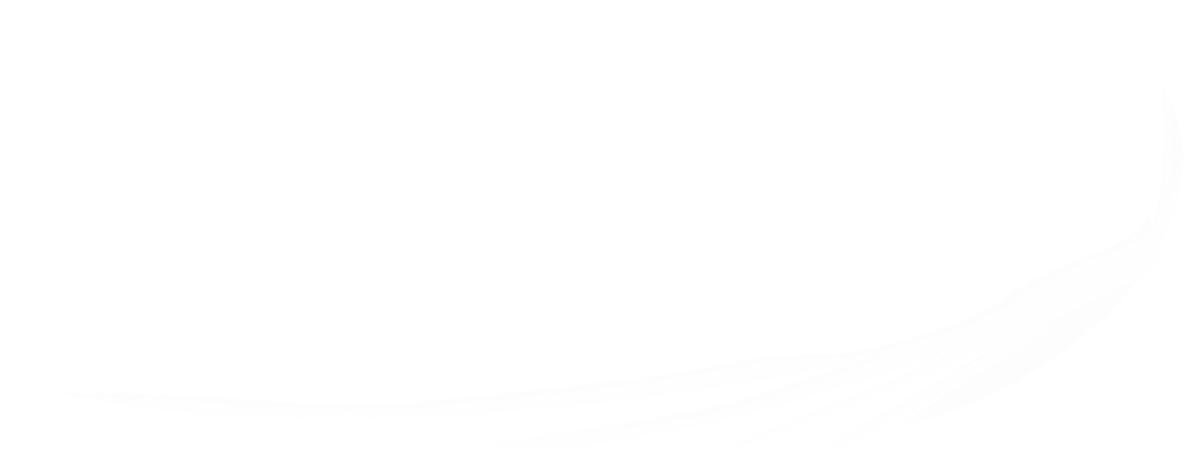 [Speaker Notes: 3. Que dit-il au sujet de ceux qui arrangent la religion comme il leur plait et changent quelques-uns des commandements ?]
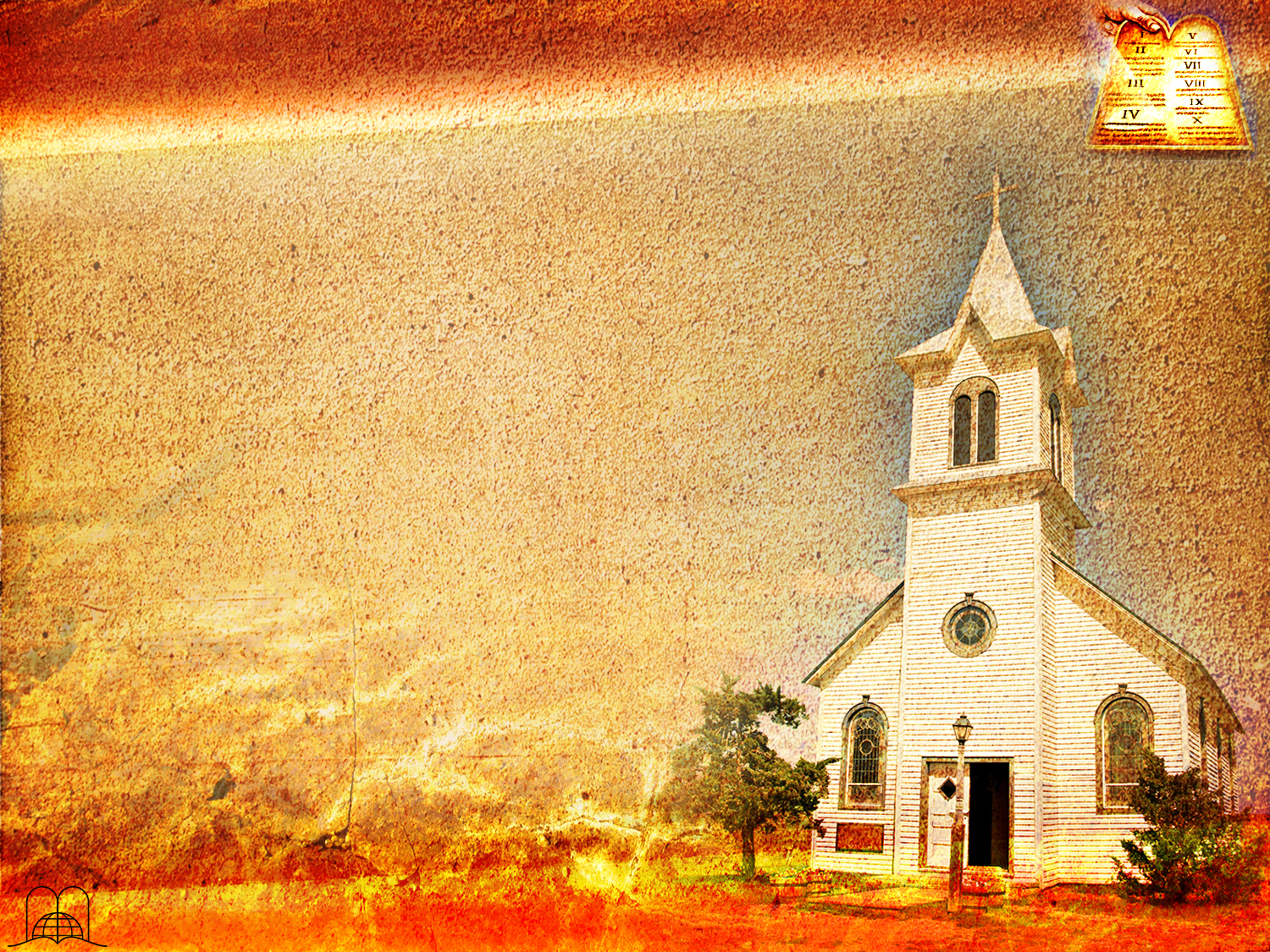 Matthieu 15 : 9
« C'est en vain qu'ils m'honorent, en enseignant des préceptes qui sont des commandements d'hommes. »
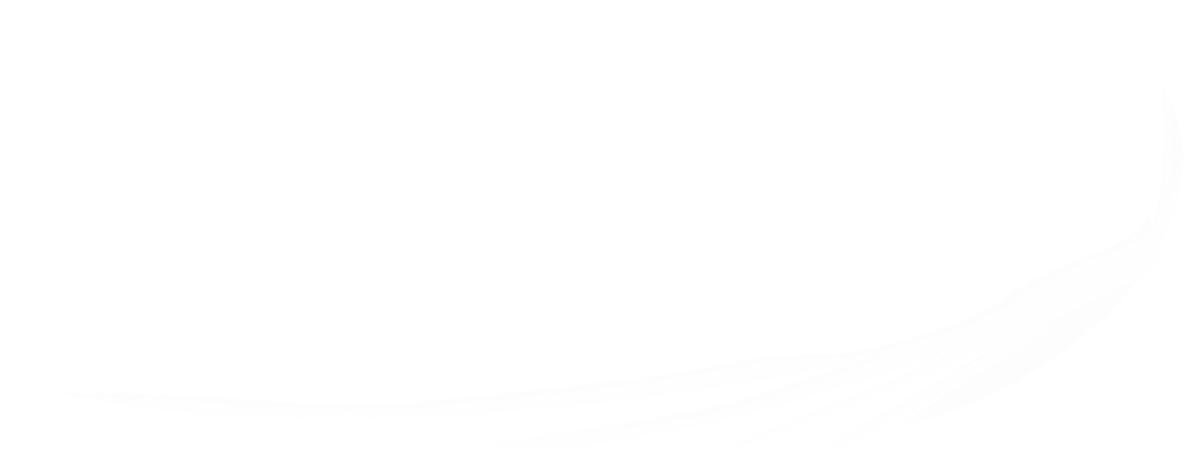 [Speaker Notes: Matthieu 15 : 9
« C'est en vain qu'ils m'honorent, en enseignant des préceptes qui sont des commandements d'hommes. »]
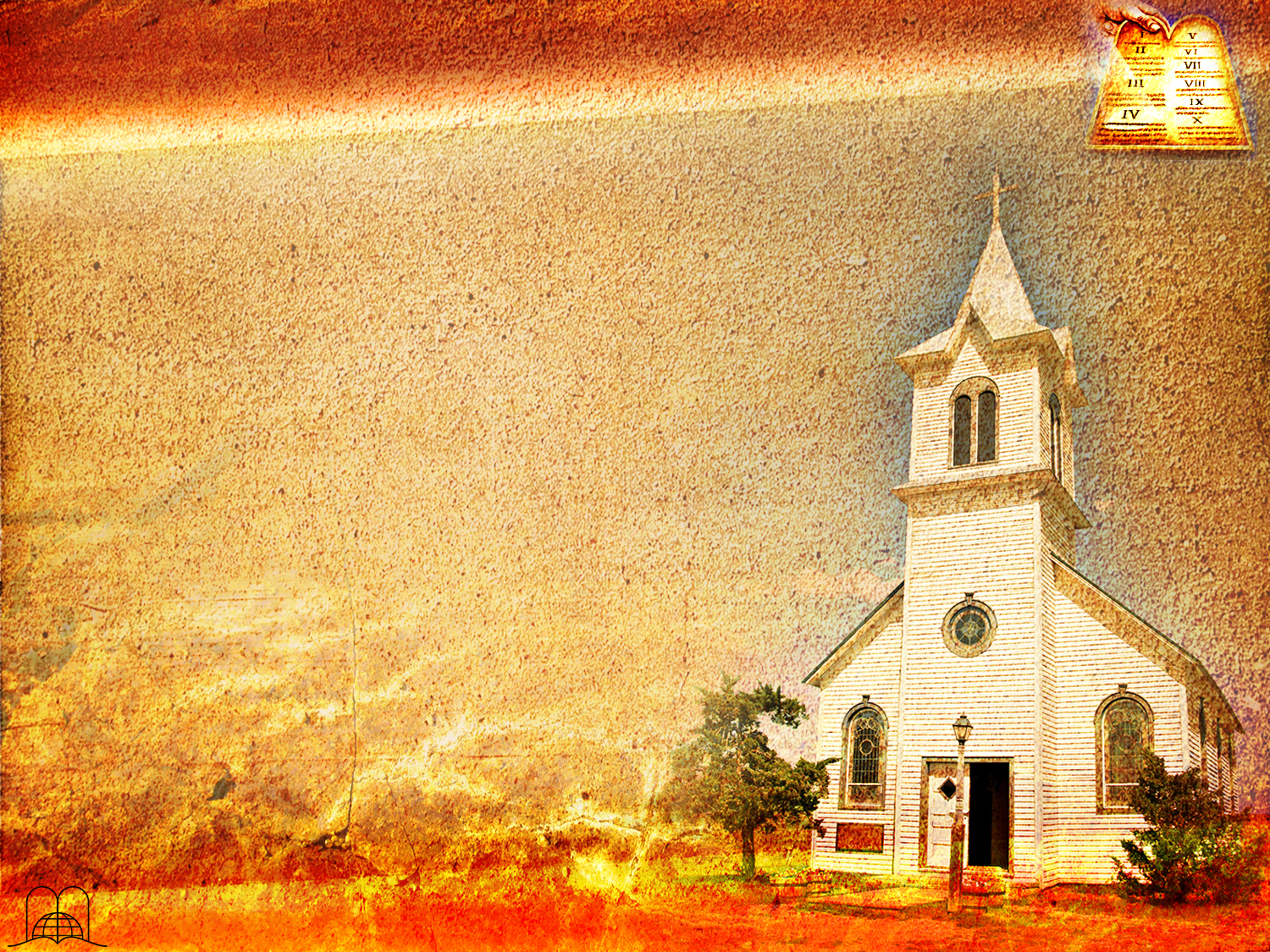 Dieu ne permet aucun changement à sa loi. Deutéronome 4:2.
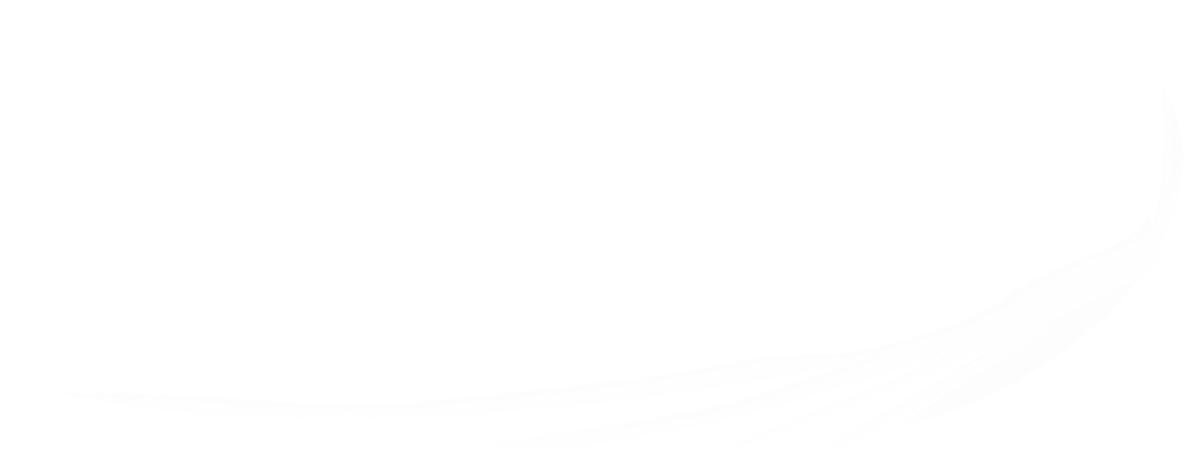 « Vous n'ajouterez rien à ce que je vous prescris, et vous n'en retrancherez rien; mais vous observerez les commandements de l'Éternel, votre Dieu, tels que je vous les prescris. »
[Speaker Notes: a)  Dieu ne permet aucun changement à sa loi. Deutéronome 4 : 2. (Ecclésiaste 3 : 14).
« Vous n'ajouterez rien à ce que je vous prescris, et vous n'en retrancherez rien; mais vous observerez les commandements de l'Éternel, votre Dieu, tels que je vous les prescris. »]
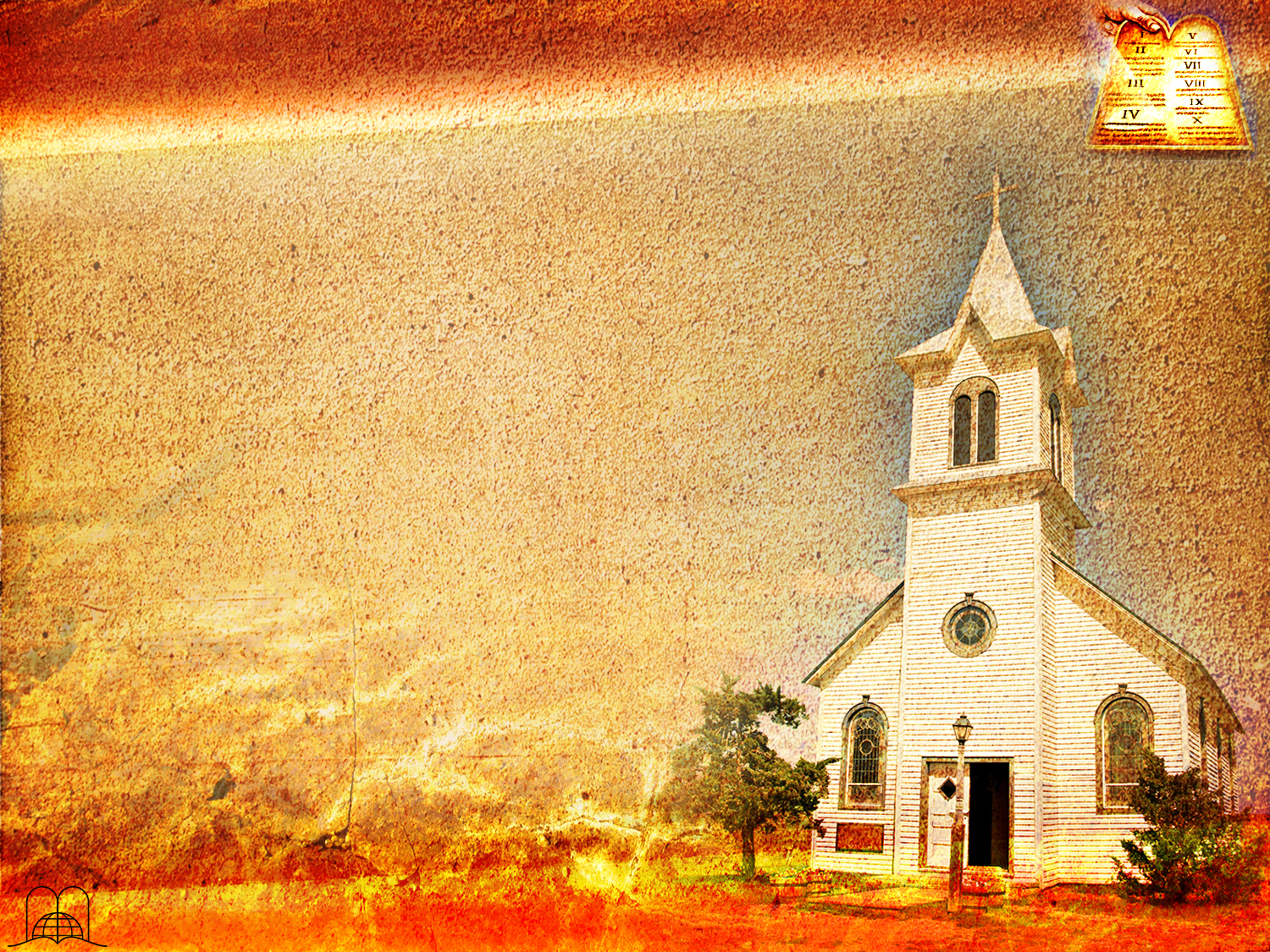 Dieu ne permet aucun changement à sa loi. Deutéronome 4 : 2. 
b)  Même pas un iota ne peut être changé. Matthieu 5 : 17-19.
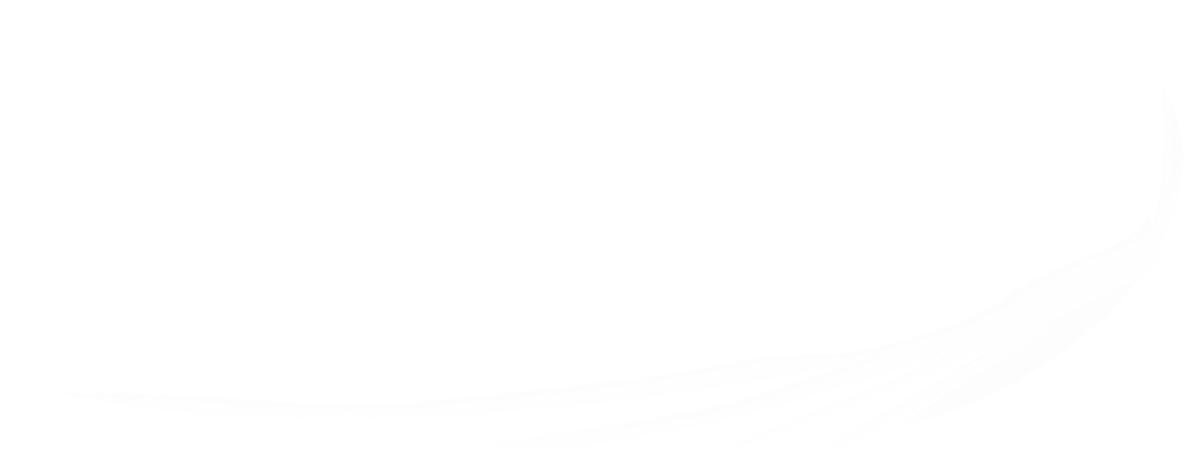 « Car, je vous le dis en vérité, tant que le ciel et la terre ne passeront point, il ne disparaîtra pas de la loi un seul iota ou un seul trait de lettre, jusqu'à ce que tout soit arrivé. »
[Speaker Notes: a)  Dieu ne permet aucun changement à sa loi. Deutéronome 4 : 2. (Ecclésiaste 3 : 14).
b)  Même pas un iota ne peut être changé. Matthieu 5 : 17-19.
« Car, je vous le dis en vérité, tant que le ciel et la terre ne passeront point, il ne disparaîtra pas de la loi un seul iota ou un seul trait de lettre, jusqu'à ce que tout soit arrivé. »]
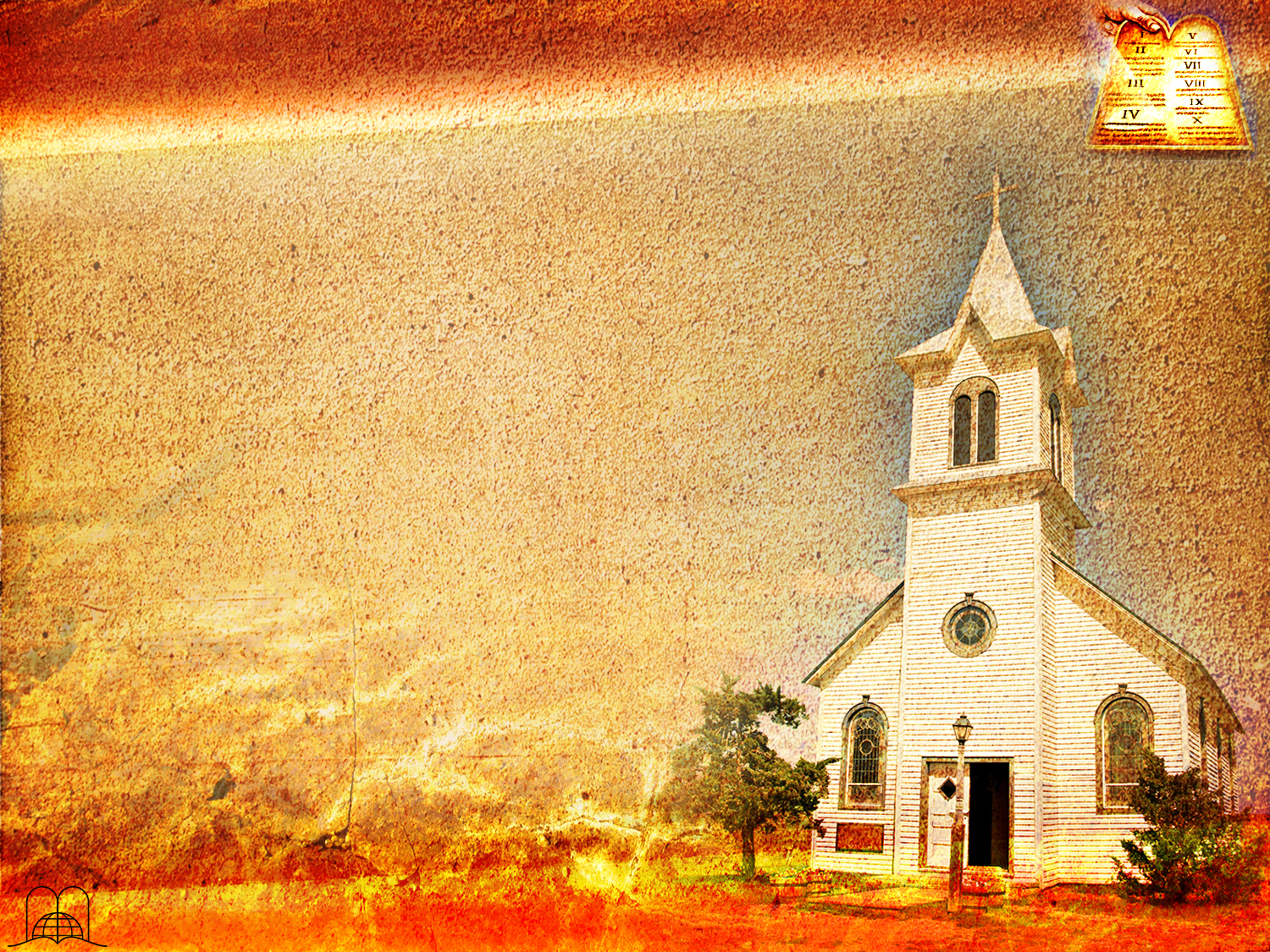 Dieu ne permet aucun changement à sa loi. Deutéronome 4 : 2. 
Même pas un iota ne peut être changé. Matthieu 5 : 17-19.
Il n’y a aucune raison d’améliorer ou de changer quelque chose dans la loi. 
Mais à quelle loi les versets ci-dessus se réfèrent-ils ?
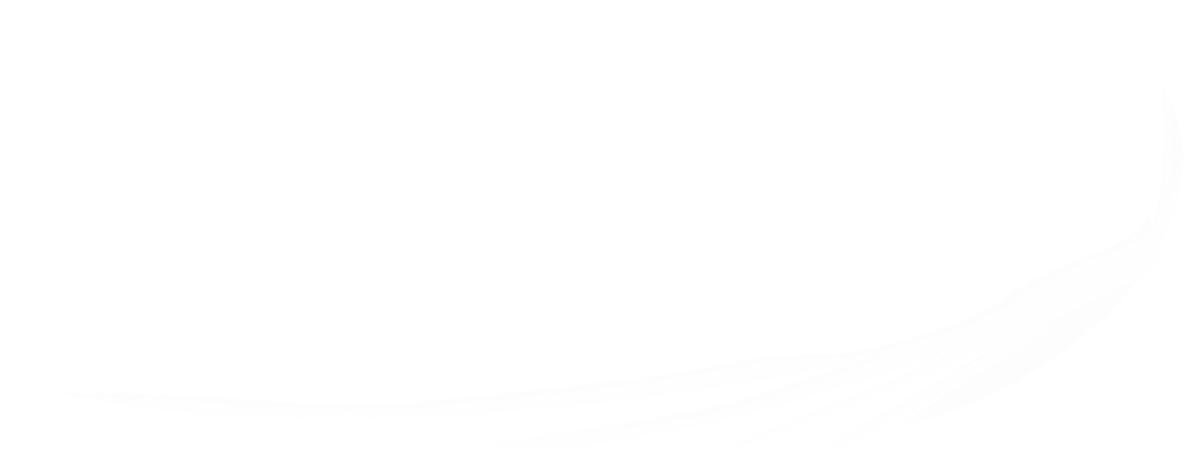 [Speaker Notes: a)  Dieu ne permet aucun changement à sa loi. Deutéronome 4 : 2. (Ecclésiaste 3 : 14).
b)  Même pas un iota ne peut être changé. Matthieu 5 : 17-19.
c)  Il n’y a aucune raison d’améliorer ou de changer quelque chose dans la loi. Sa loi est parfaite. (Psaume 19 : 8).
  
Mais à quelle loi les versets ci-dessus se réfèrent-ils ?]
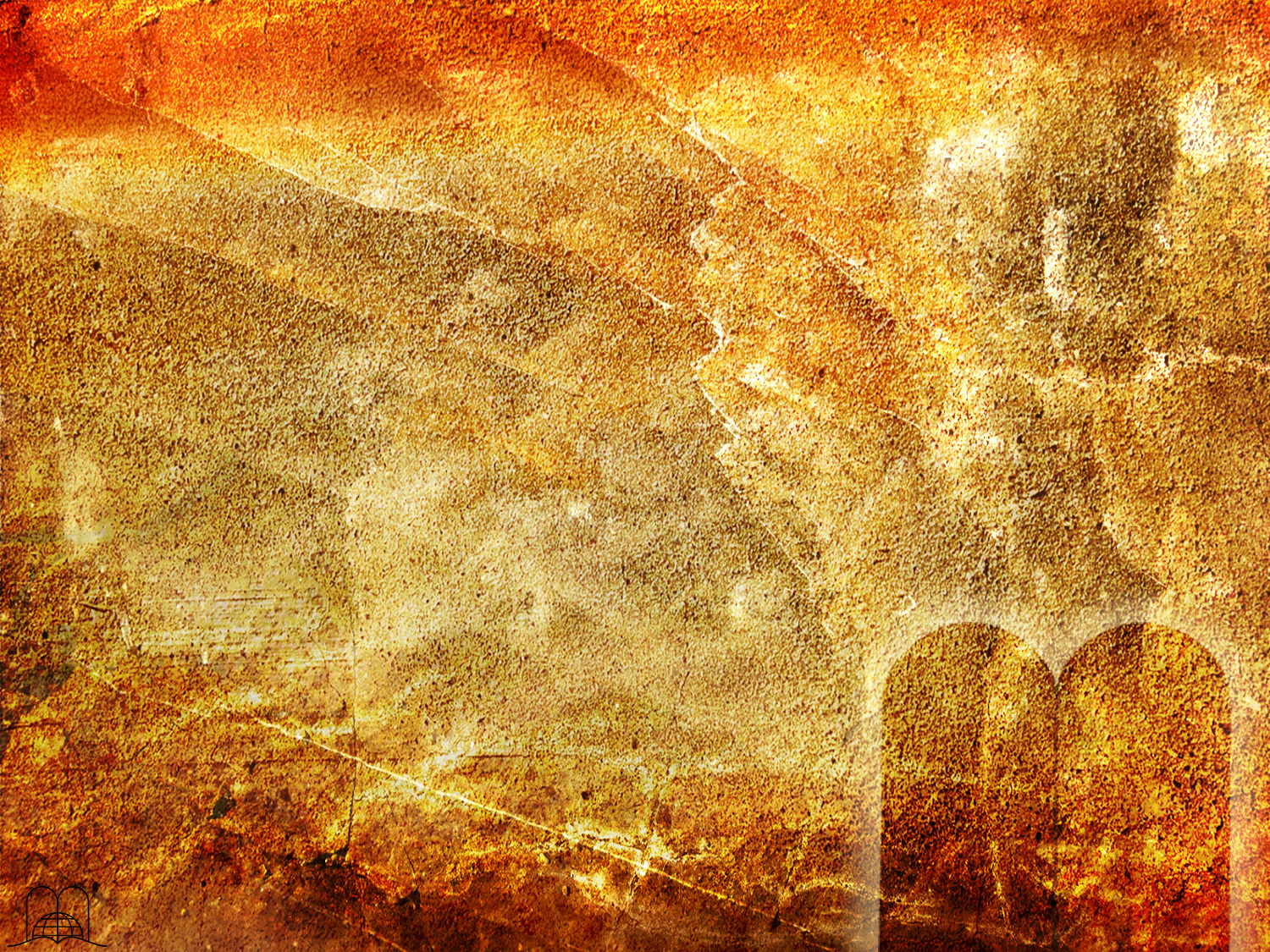 LES DIX COMMANDEMENTS, 
Exactement comme ils ont été écrits par le doigt de Dieu.
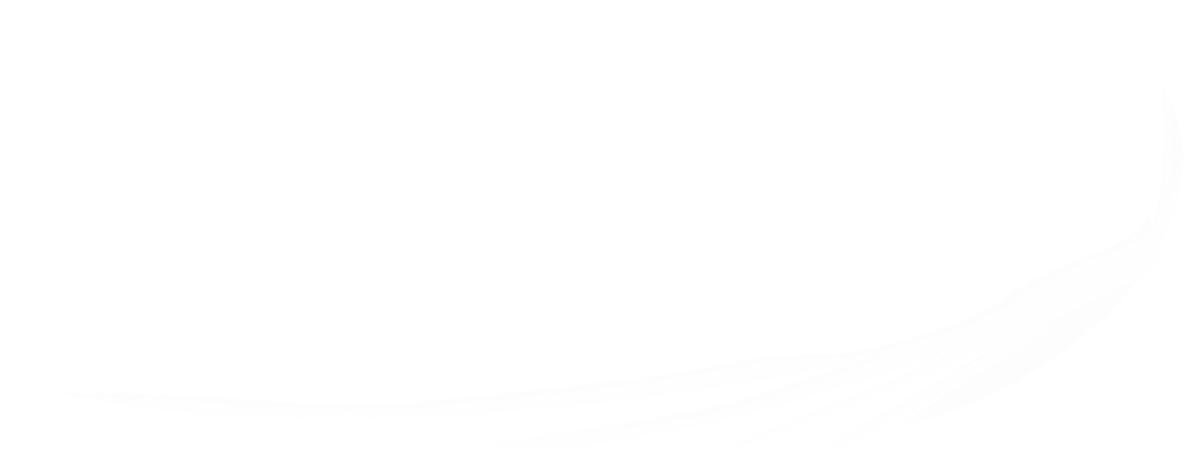 [Speaker Notes: LES DIX COMMANDEMENTS
(Exactement comme ils ont été écrits par le doigt de Dieu).]
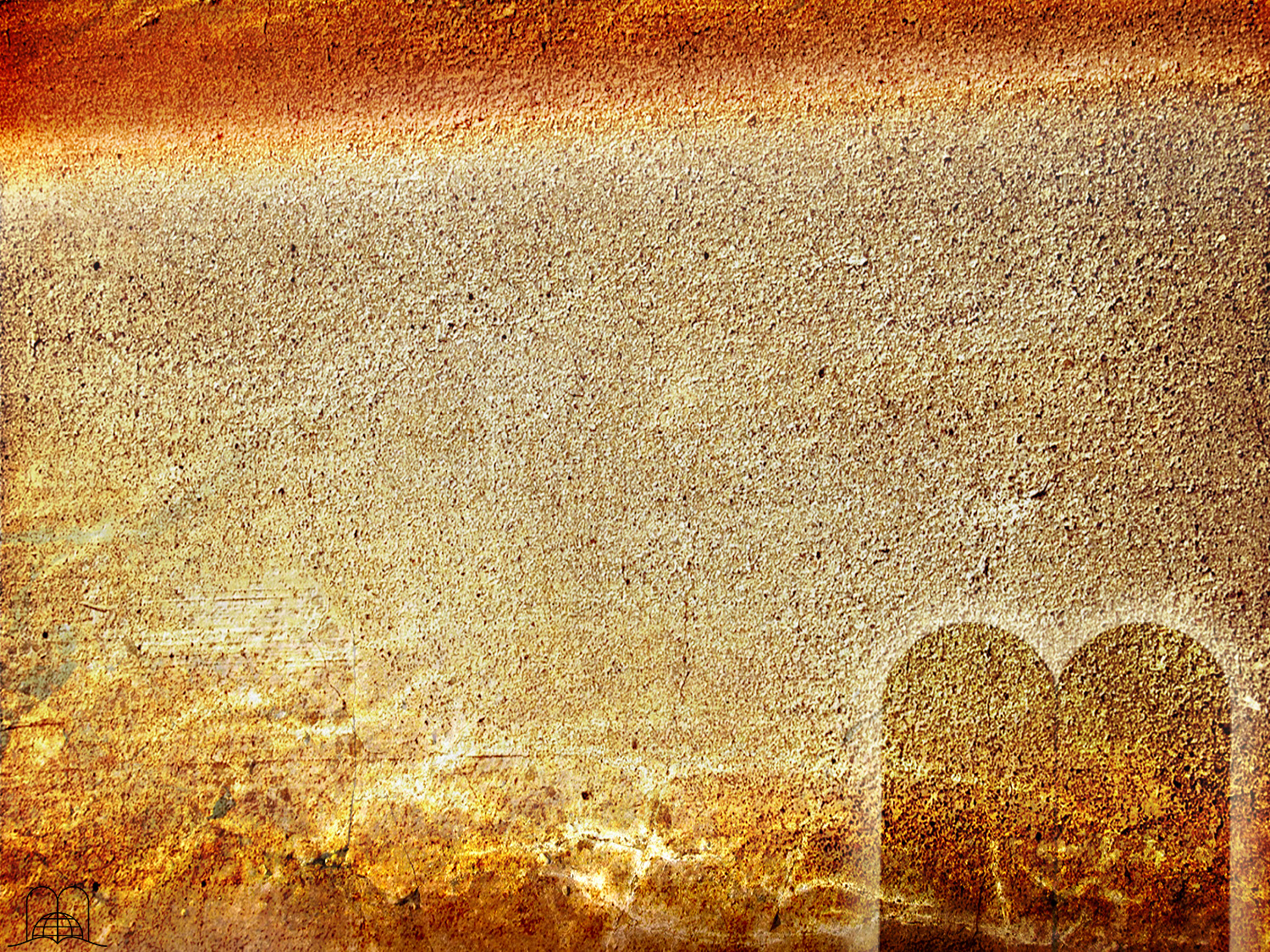 1
Qu’interdit le premier commandement ?
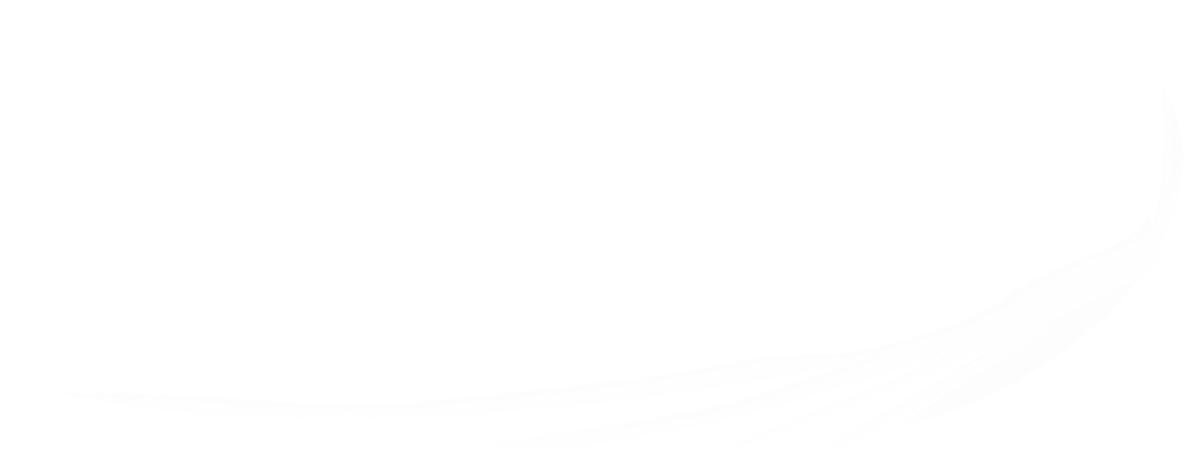 [Speaker Notes: 4. Qu’interdit le premier commandement ?]
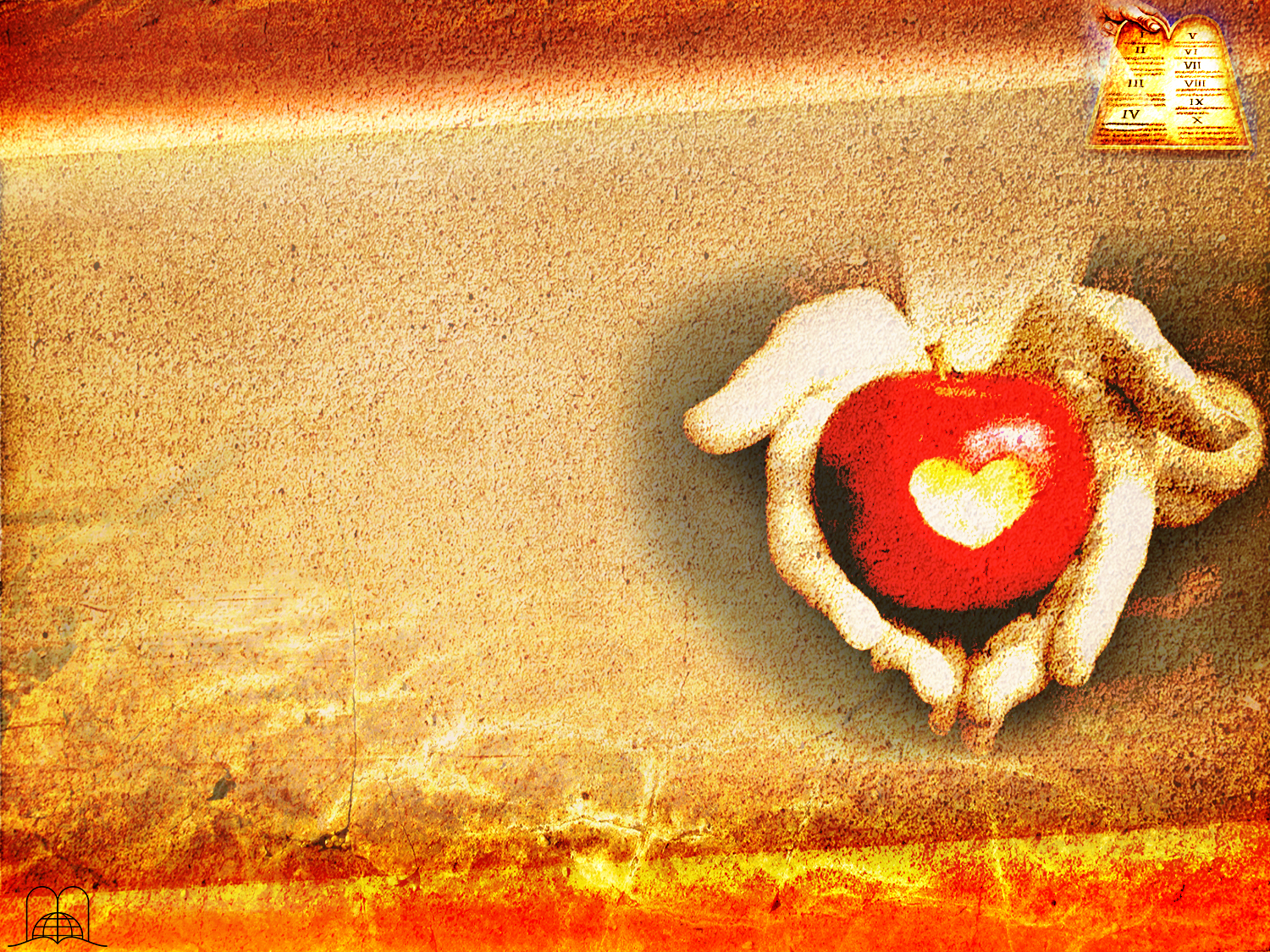 Exode 20 : 3
« Tu n'auras pas d'autres dieux devant ma face. »
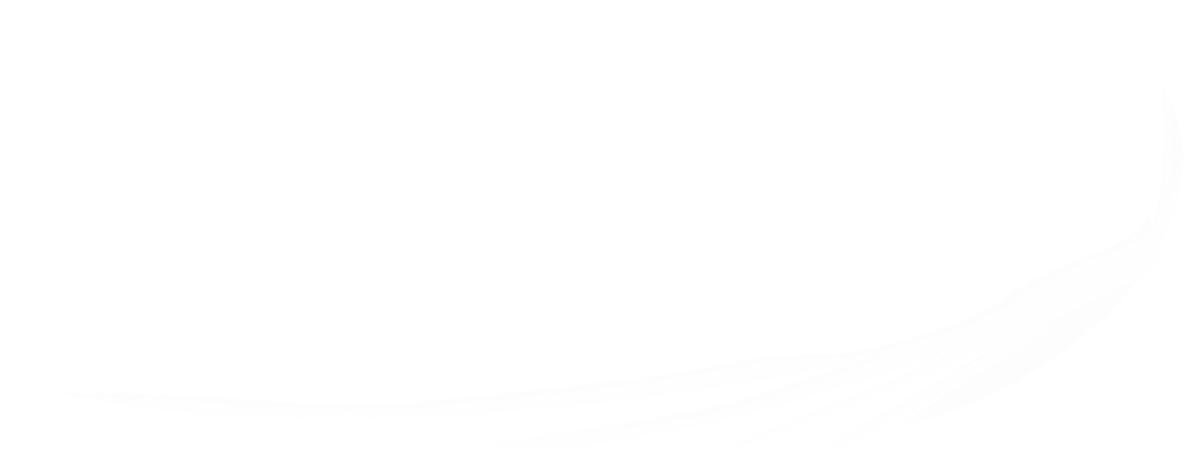 [Speaker Notes: Exode 20 : 3
«Tu n'auras pas d'autres dieux devant ma face.»
Dans l’antiquité, les hommes adoraient le soleil et les planètes ; encore de nos jours dans certains pays les animaux sont vénérés ; par exemple, en Inde, la vache est considérée comme sacrée. A notre époque nous avons des idoles modernes. Tous ce que nous considérons plus important que Dieu devient un dieu pour nous ; par exemple, vivre pour manger au lieu de manger pour vivre (Philippiens 3 : 19) ou donner priorité aux amusements, aux sports, aux honneurs, etc. peuvent être une forme d’idolâtrie (Matthieu 10 : 37).]
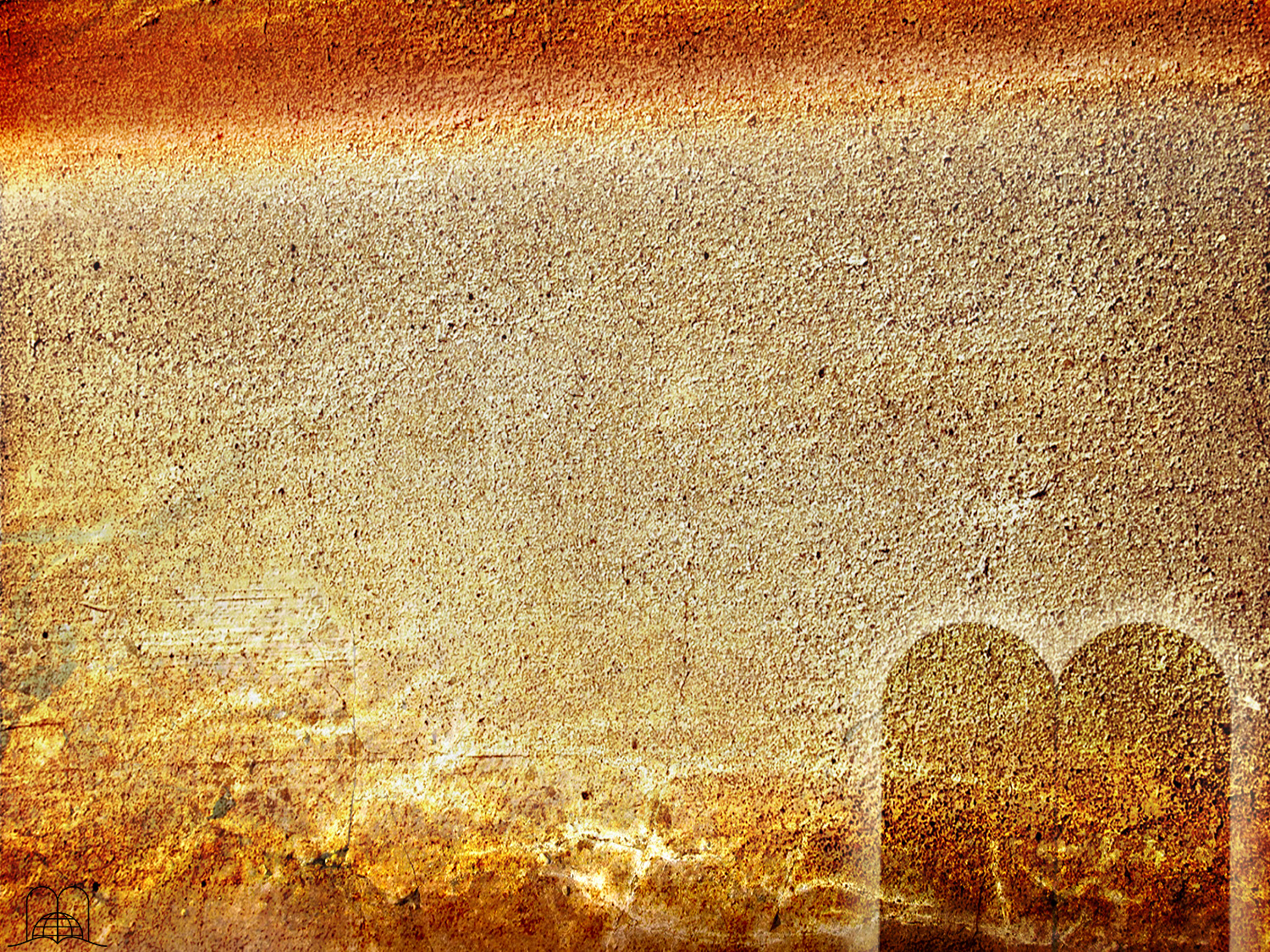 2
Qu’interdit le deuxième commandement ?
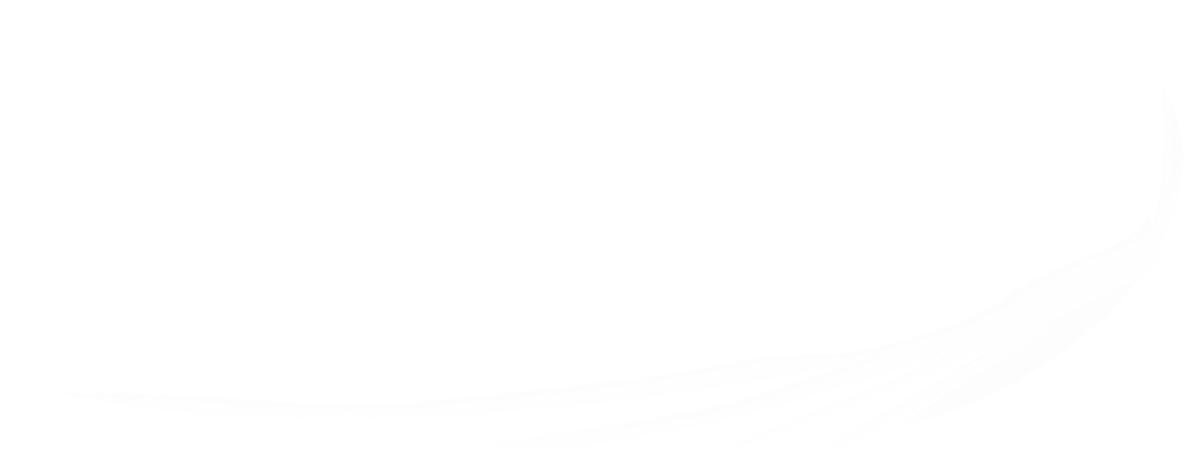 [Speaker Notes: 5. Qu’interdit le deuxième commandement ?]
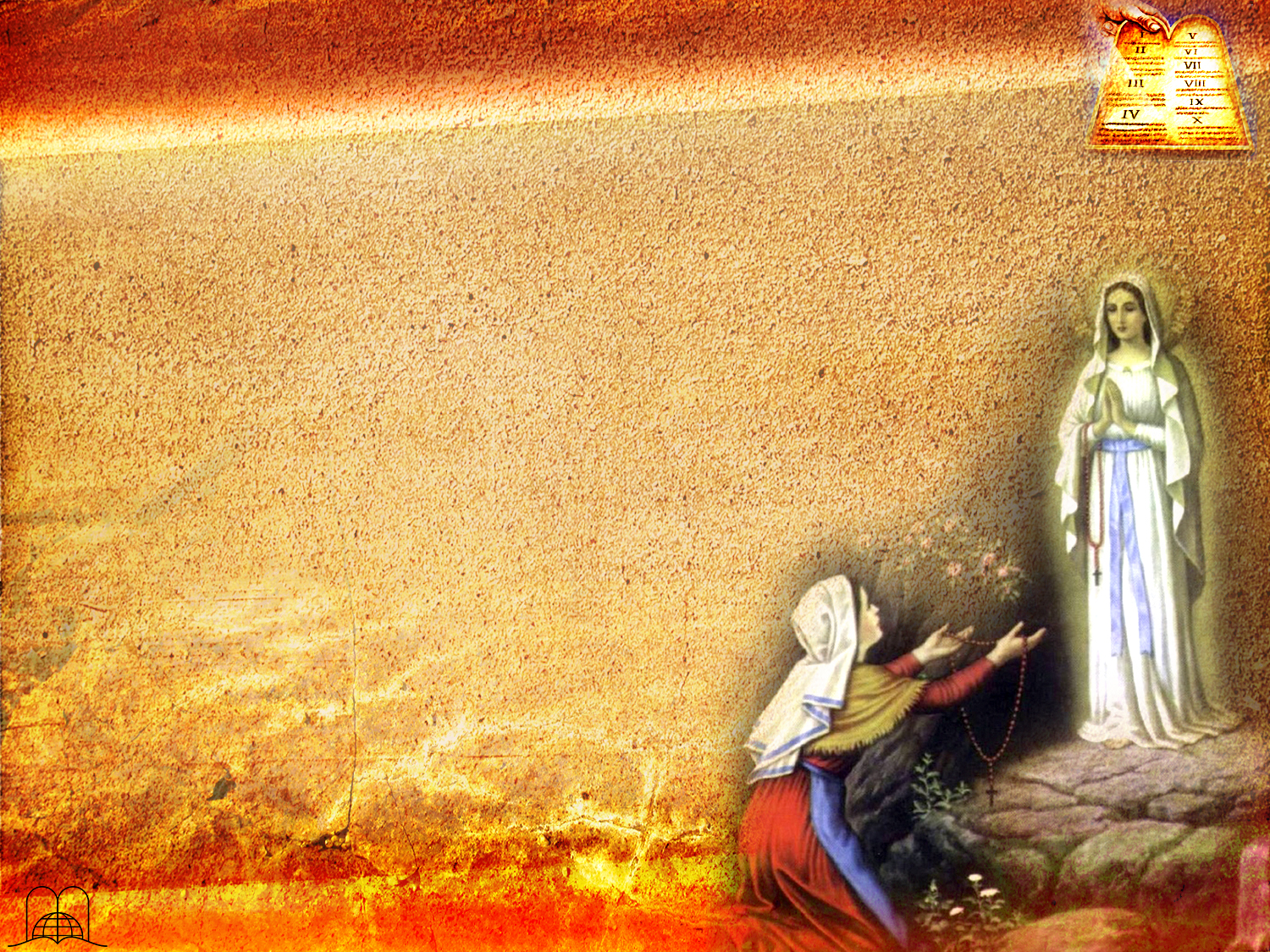 Exode 20 : 4-6
« Tu ne te feras point d'image taillée, ni de représentation quelconque des choses qui sont en haut dans les cieux, qui sont en bas sur la terre, et qui sont dans les eaux plus bas que la terre. Tu ne te prosterneras point devant elles, et tu ne les serviras point; car moi, l'Éternel, ton Dieu, je suis un Dieu jaloux, qui punis l'iniquité des pères sur les enfants jusqu'à la troisième et la quatrième 
génération de ceux qui me haïssent,
et qui fais miséricorde jusqu'en mille générations à ceux qui m'aiment et qui gardent mes commandements. »
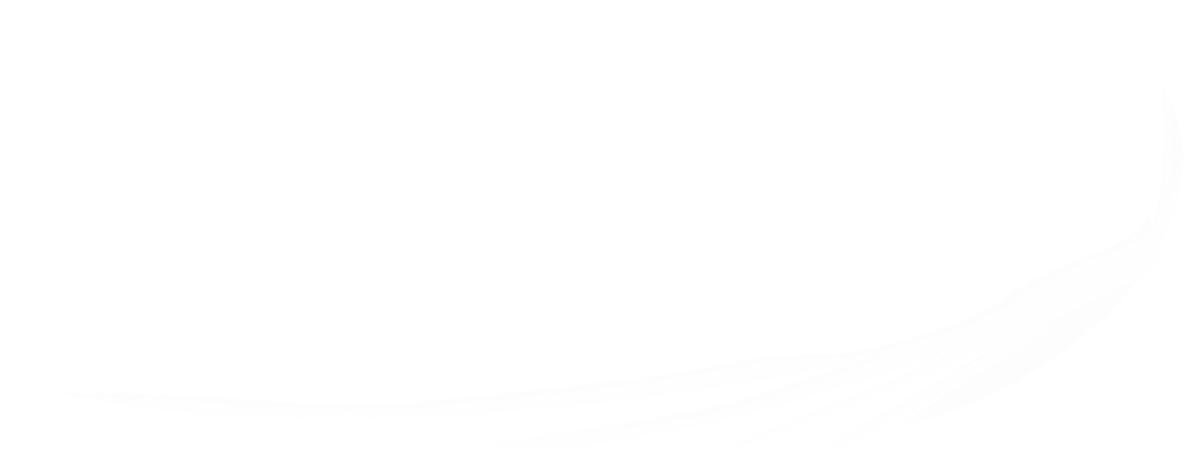 [Speaker Notes: Exode 20:4-6
« Tu ne te feras point d'image taillée, ni de représentation quelconque des choses qui sont en haut dans les cieux, qui sont en bas sur la terre, et qui sont dans les eaux plus bas que la terre.
Tu ne te prosterneras point devant elles, et tu ne les serviras point; car moi, l'Éternel, ton Dieu, je suis un Dieu jaloux, qui punis l'iniquité des pères sur les enfants jusqu'à la troisième et la quatrième génération de ceux qui me haïssent,
et qui fais miséricorde jusqu'en mille générations à ceux qui m'aiment et qui gardent mes commandements. »

Beaucoup de gens croient vraiment qu’ils adorent Dieu quand ils font une image, mais le commandement dit : « Tu ne te feras point… »]
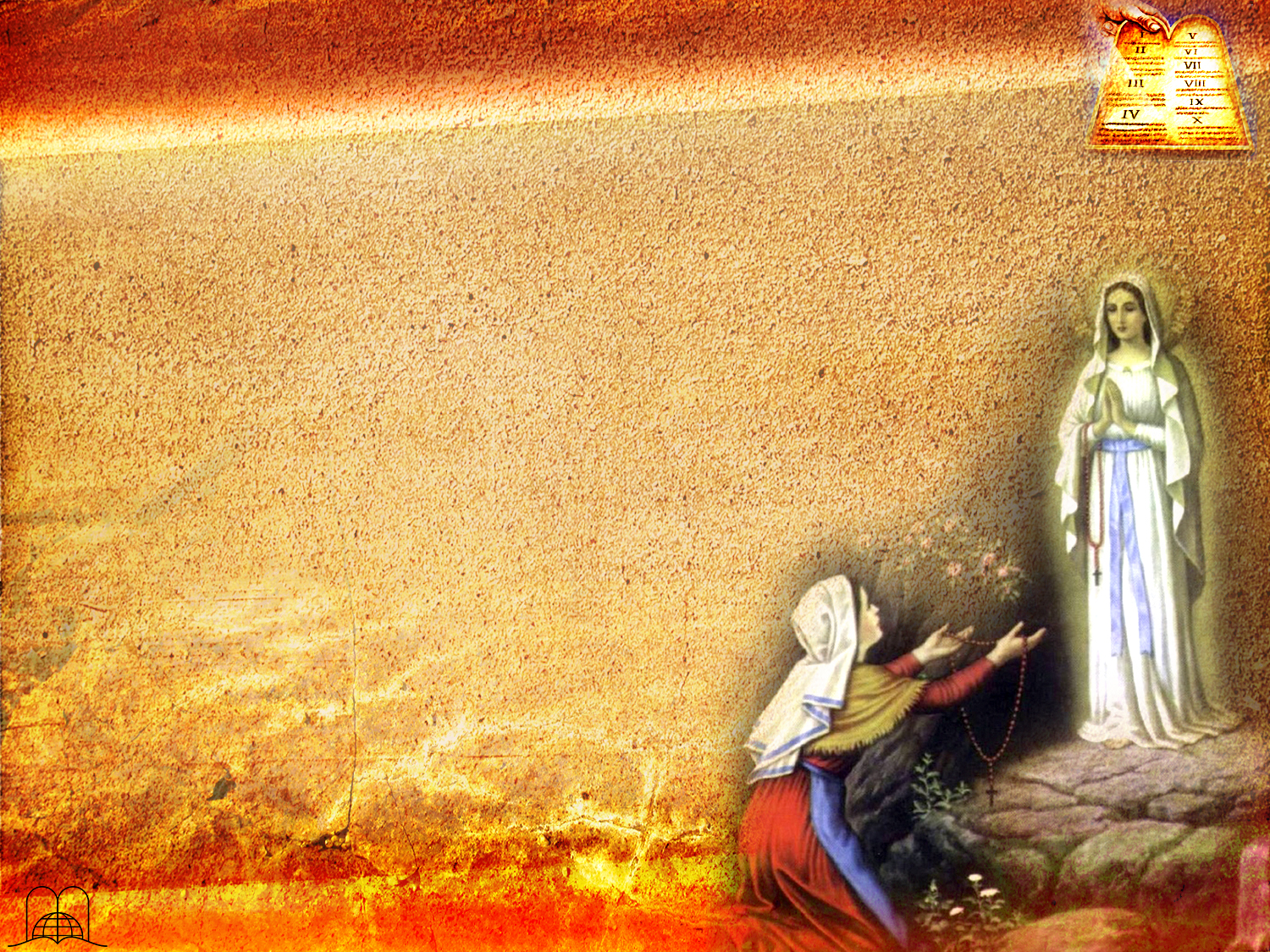 Il y a une raison pour cela. 
Deutéronome 4 : 15, 16
«  Puisque vous n'avez vu aucune figure le jour où l'Éternel vous parla du milieu du feu, à Horeb, veillez attentivement sur vos âmes, de peur que vous ne vous corrompiez et que vous ne vous fassiez une image taillée, une représentation de quelque idole, la figure d'un homme ou d'une femme. »
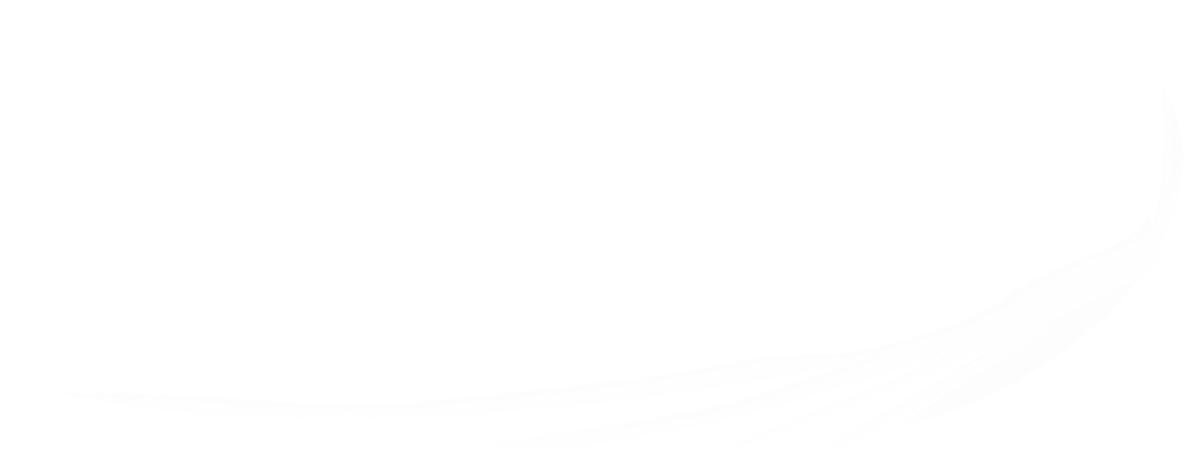 [Speaker Notes: Il y a une raison pour cela. 
Deutéronome 4 : 15, 16.
«  Puisque vous n'avez vu aucune figure le jour où l'Éternel vous parla du milieu du feu, à Horeb, veillez attentivement sur vos âmes, de peur que vous ne vous corrompiez et que vous ne vous fassiez une image taillée, une représentation de quelque idole, la figure d'un homme ou d'une femme. »]
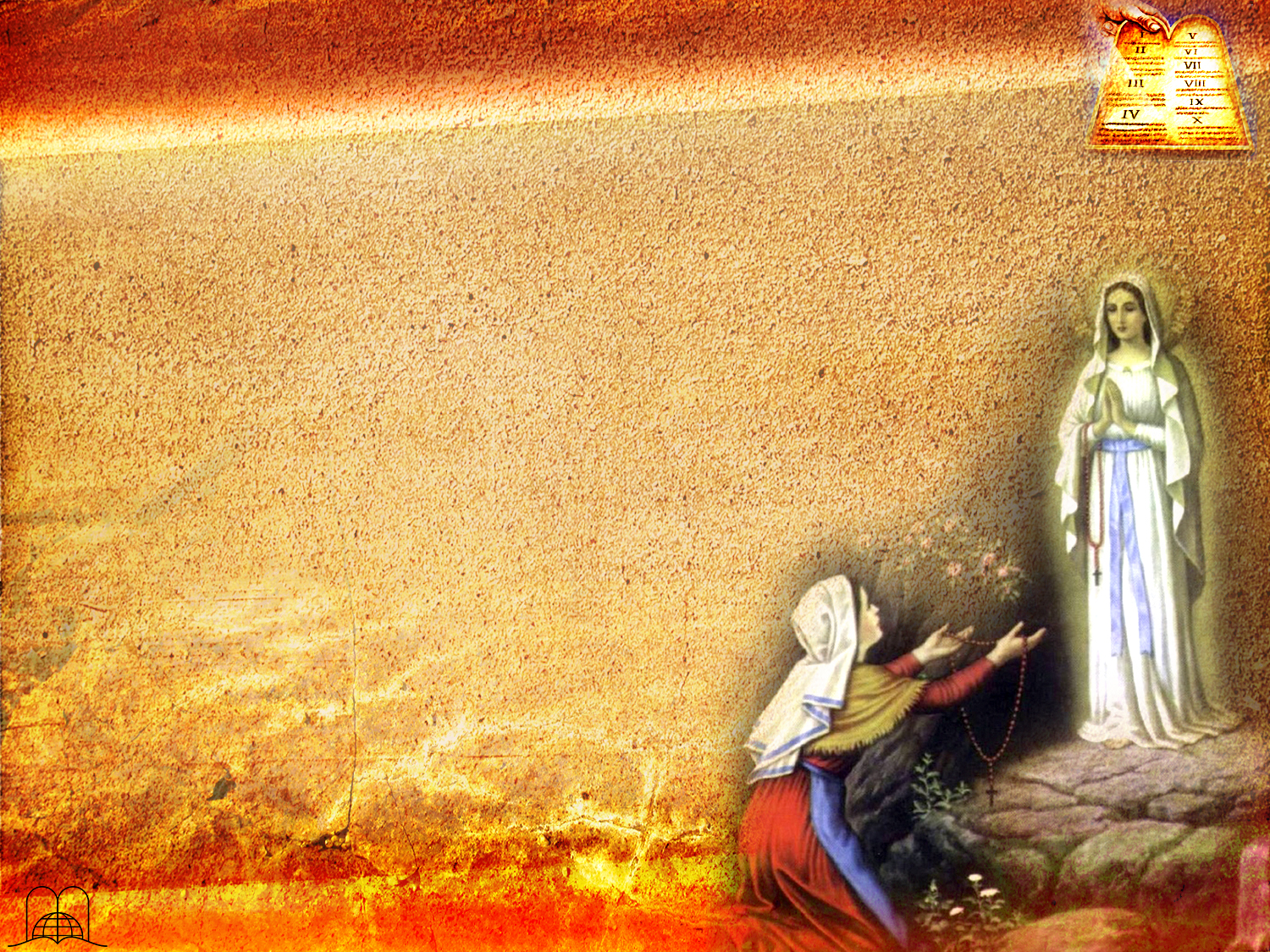 Il y a une raison pour cela. 
Deutéronome 4 : 15, 16
b) Dieu veut être adoré en esprit et en vérité. Jean 4 : 24.
« Dieu est Esprit, et il faut que ceux qui l'adorent l'adorent en esprit et en vérité. »
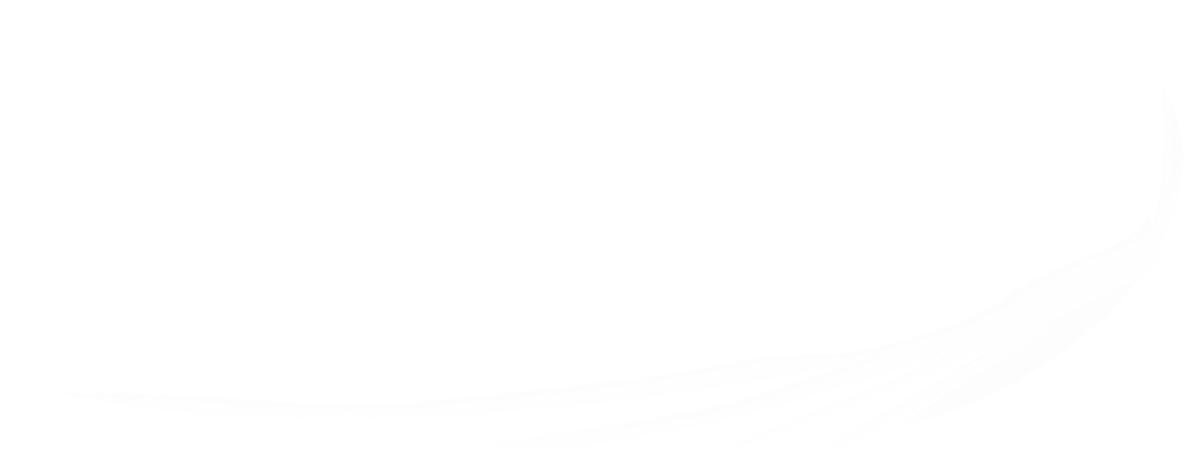 [Speaker Notes: b) Dieu veut être adoré en esprit et en vérité. 
Jean 4 : 24.
« Dieu est Esprit, et il faut que ceux qui l'adorent l'adorent en esprit et en vérité. »]
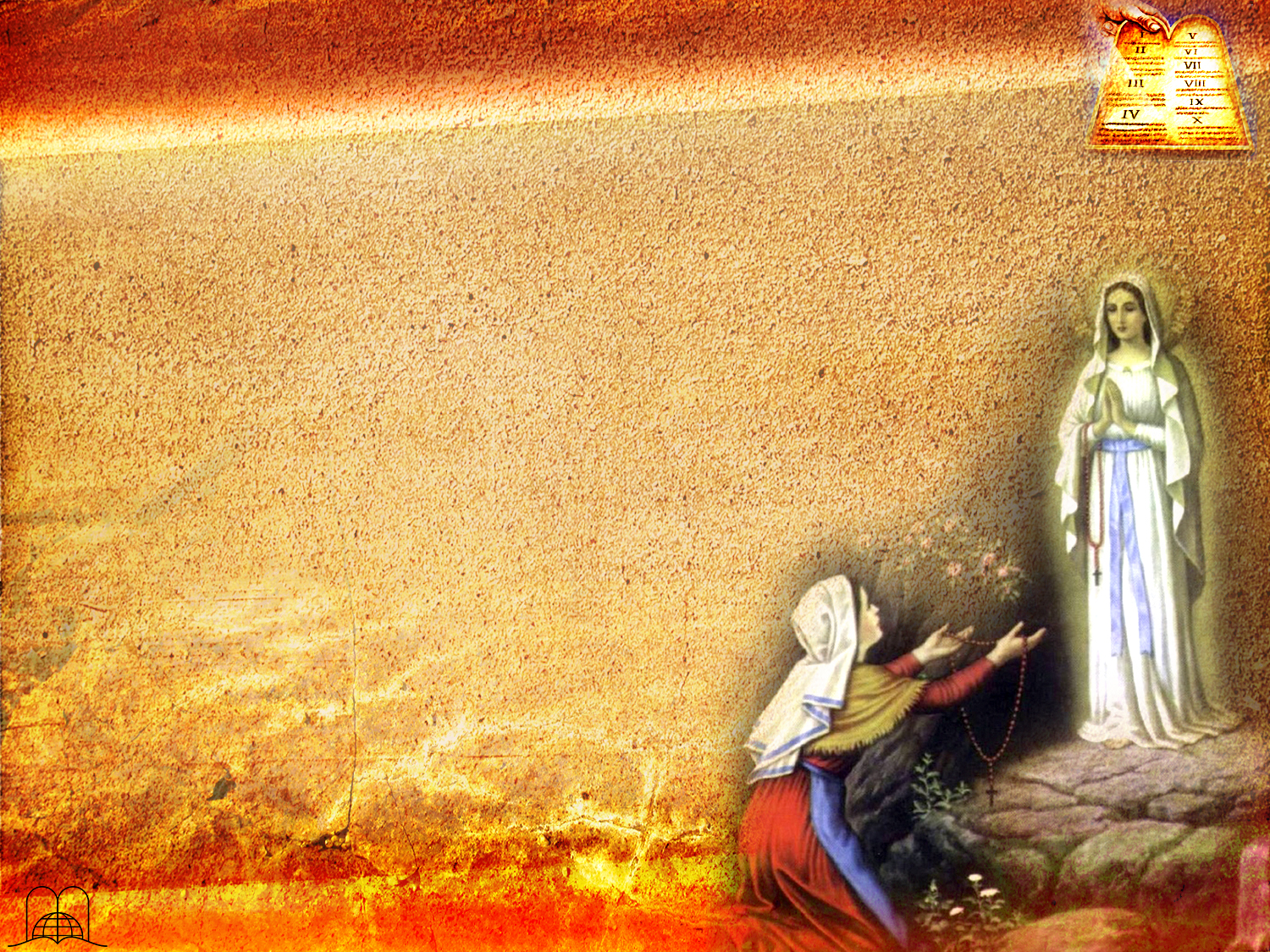 Il y a une raison pour cela. Deutéronome 4 : 15, 16.
Dieu veut être adoré en esprit et en vérité. Jean 4 : 24.
Que dit la Bible au sujet de l’idolâtrie ? Esaïe 44 : 9, 10, (18, 19).
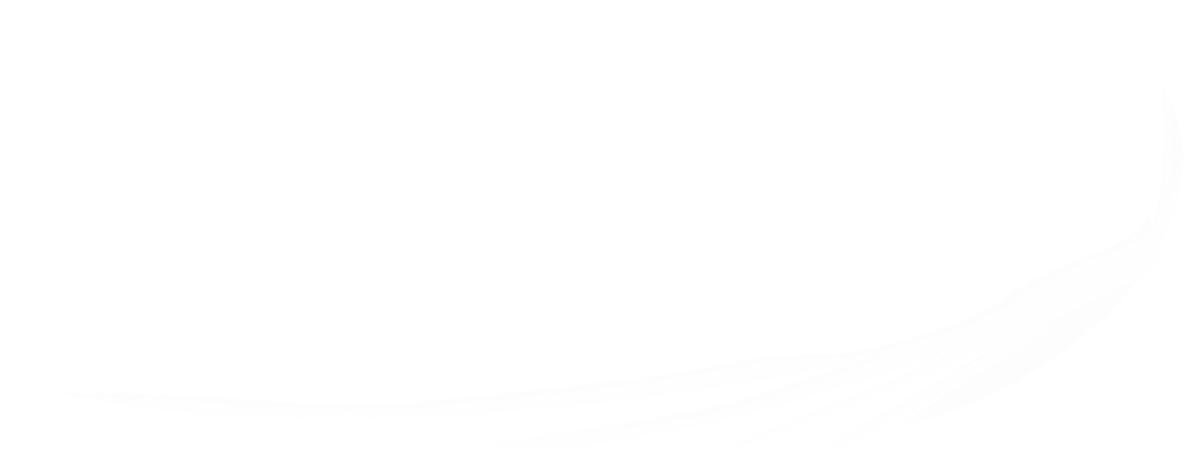 [Speaker Notes: c) Que dit la Bible au sujet de l’idolâtrie ? Esaïe 44 : 9, 10, (18, 19).]
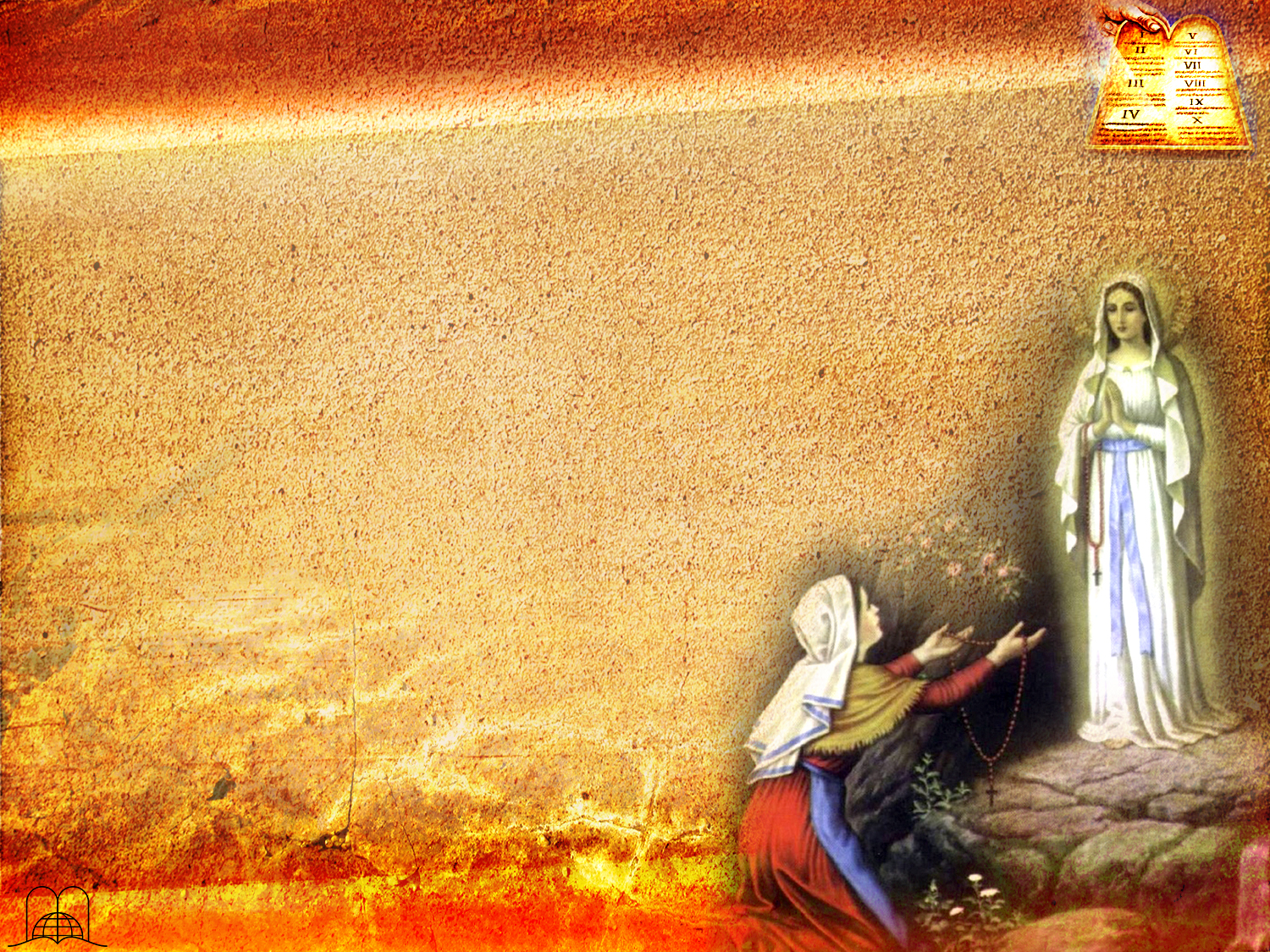 Isaías 44 : 9-10
« Ceux qui fabriquent des idoles ne sont tous que vanité, Et leurs plus belles oeuvres ne servent à rien; 
Elles le témoignent elles-mêmes: 
Elles n'ont ni la vue, ni l'intelligence, 
Afin qu'ils soient dans la confusion. 
Qui est-ce qui fabrique 
un dieu, ou fond une idole, 
Pour n'en retirer aucune utilité? »
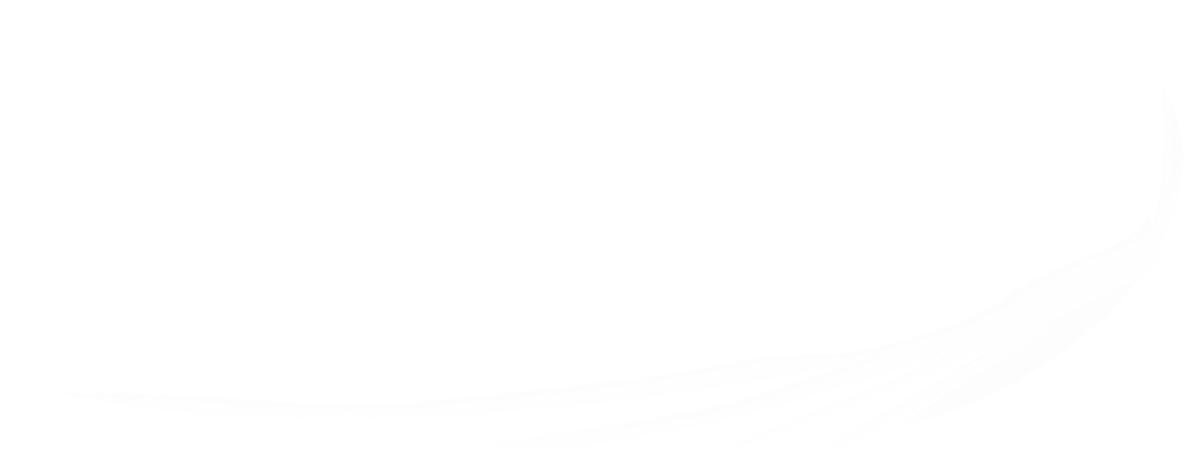 [Speaker Notes: Ésaïe 44 : 9, 10
« Ceux qui fabriquent des idoles ne sont tous que vanité, Et leurs plus belles oeuvres ne servent à rien; Elles le témoignent elles-mêmes: Elles n'ont ni la vue, ni l'intelligence, Afin qu'ils soient dans la confusion.  Qui est-ce qui fabrique un dieu, ou fond une idole, Pour n'en retirer aucune utilité? »]
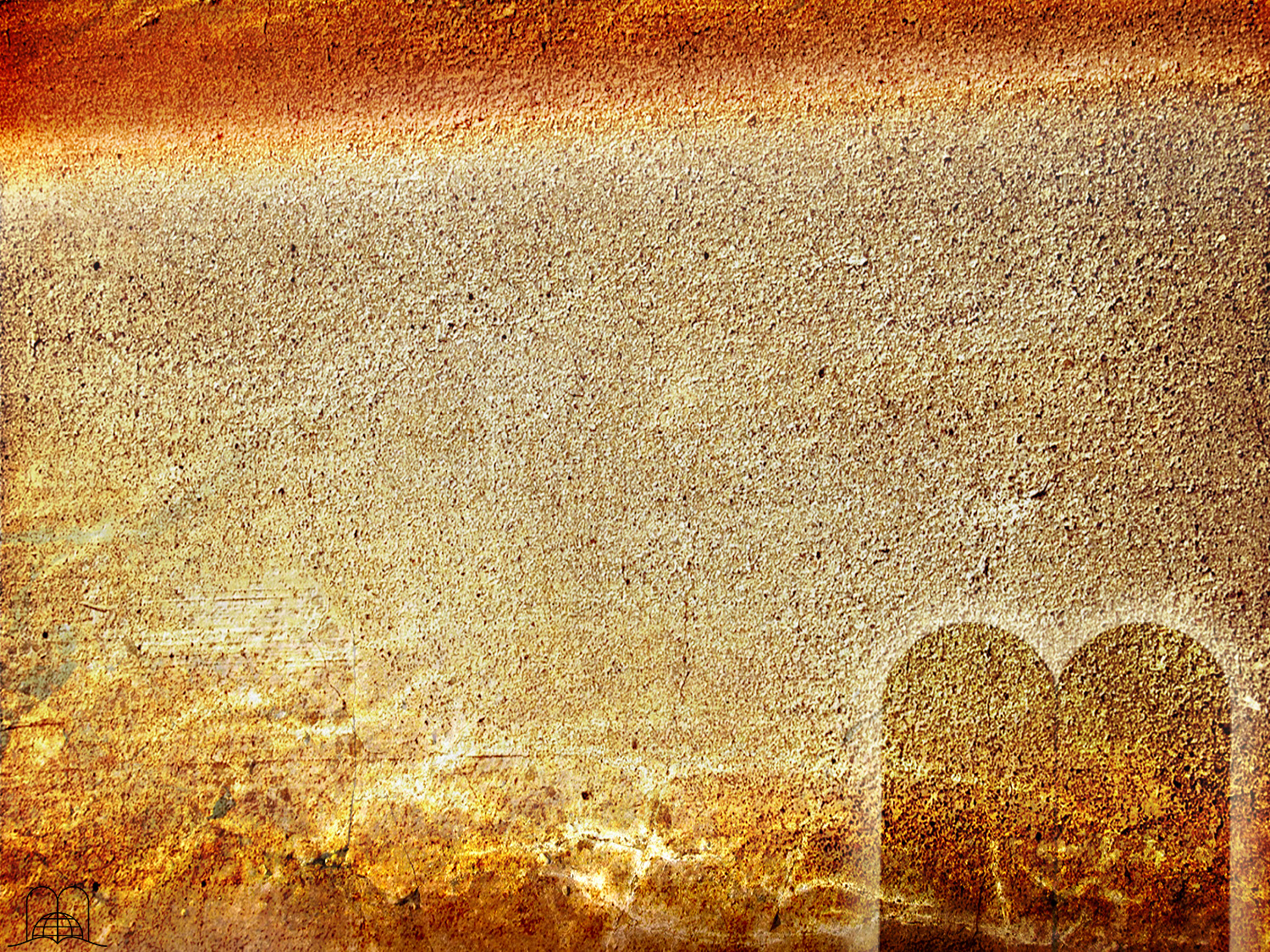 3
Qu’interdit le troisième commandement ?
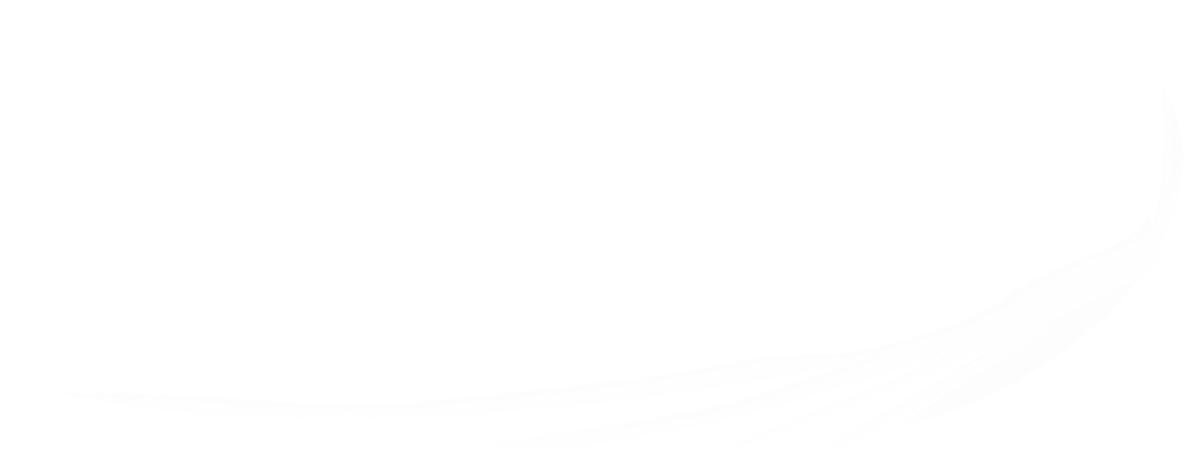 [Speaker Notes: 6. Qu’interdit le troisième commandement ?]
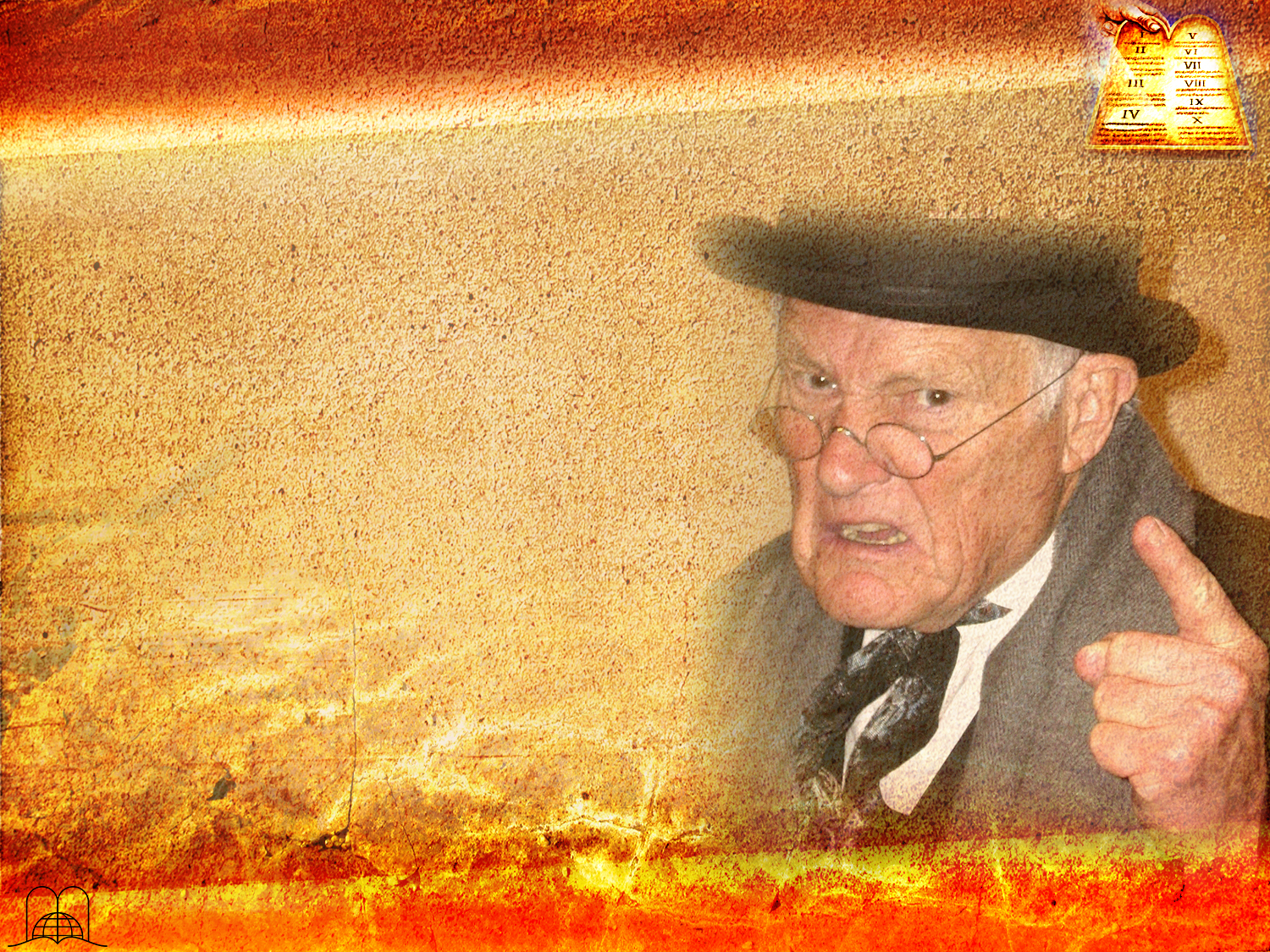 Exode 20 : 7
« Tu ne prendras point le nom de l'Éternel, ton Dieu, en vain; car l'Éternel ne laissera point impuni celui qui prendra son nom en vain. »
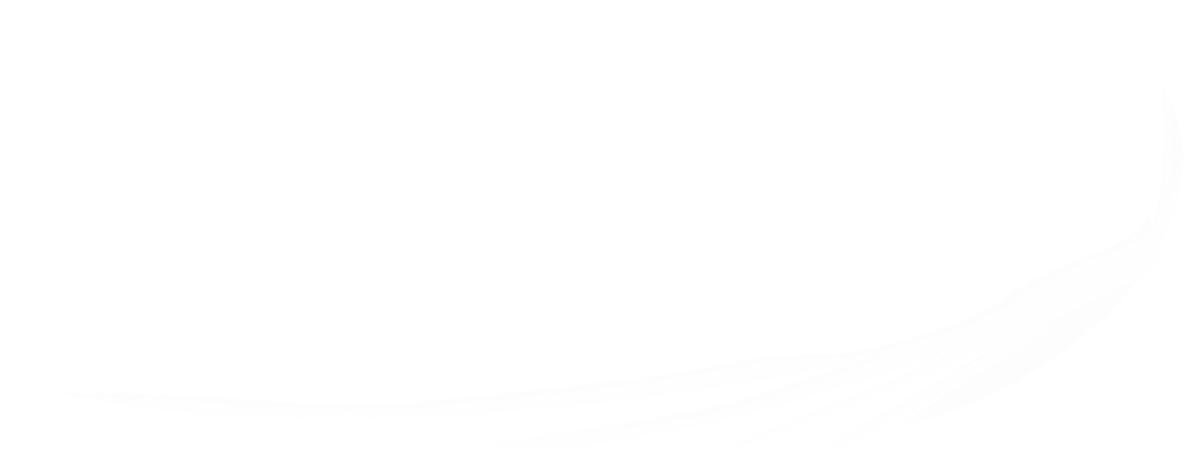 [Speaker Notes: Exode 20 : 7
« Tu ne prendras point le nom de l'Éternel, ton Dieu, en vain; car l'Éternel ne laissera point impuni celui qui prendra son nom en vain. »]
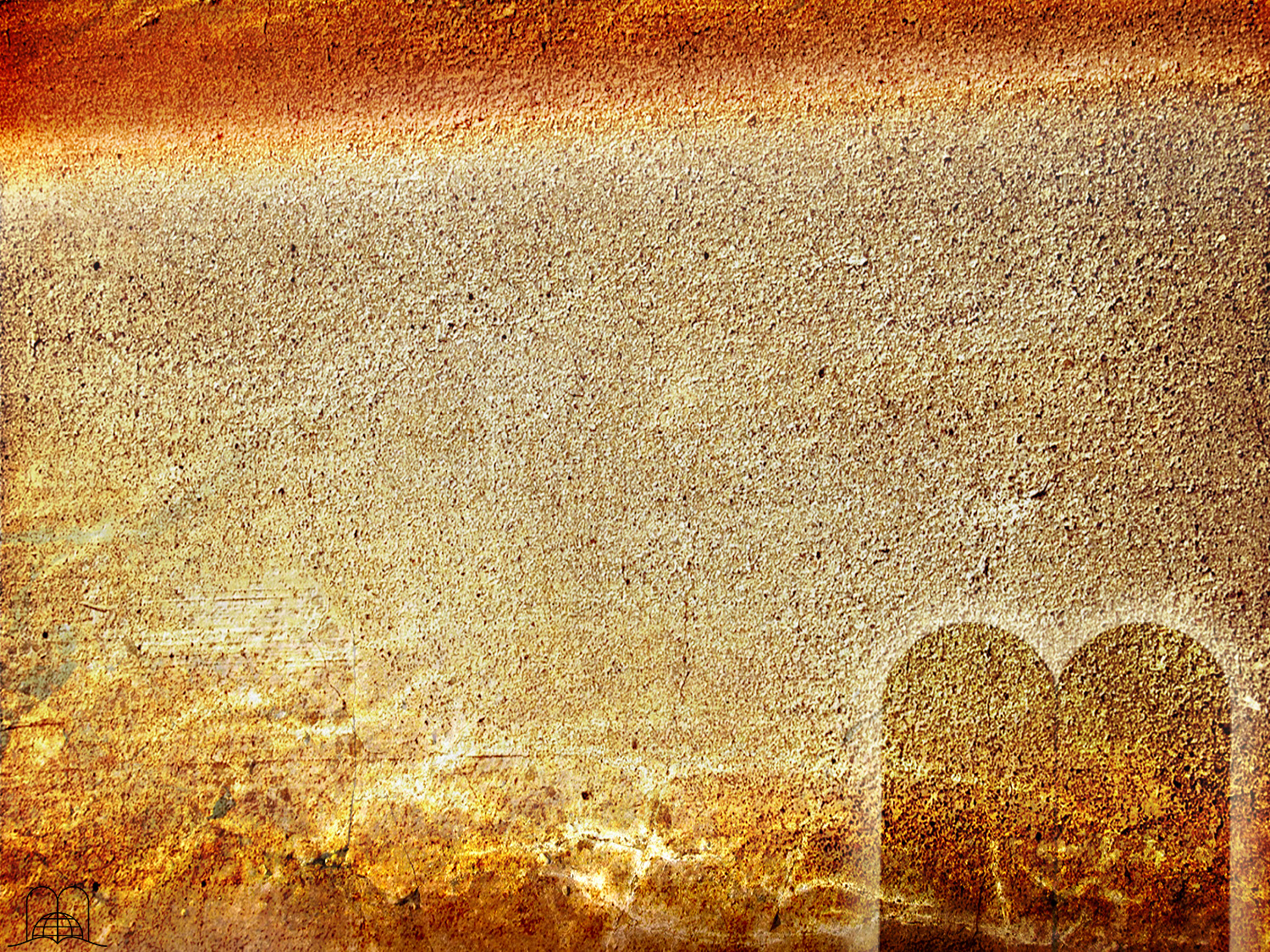 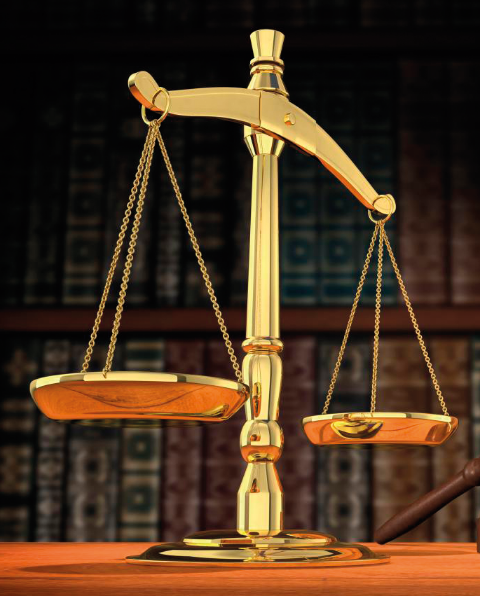 Dieu est saint et il désire que nous prononcions son nom avec respect.
La seule exception est quand nous devons jurer devant un tribunal.
« Mais moi, je vous dis de ne jurer aucunement, ni par le ciel, parce que c'est le trône de Dieu ; ni par la terre, parce que c'est son marchepied; ni par Jérusalem, parce que c'est la ville du grand roi.
Ne jure pas non plus par ta tête, car tu ne peux rendre blanc ou noir un seul cheveu.
Que votre parole soit oui, oui, non, non; ce qu'on y ajoute vient du malin. »
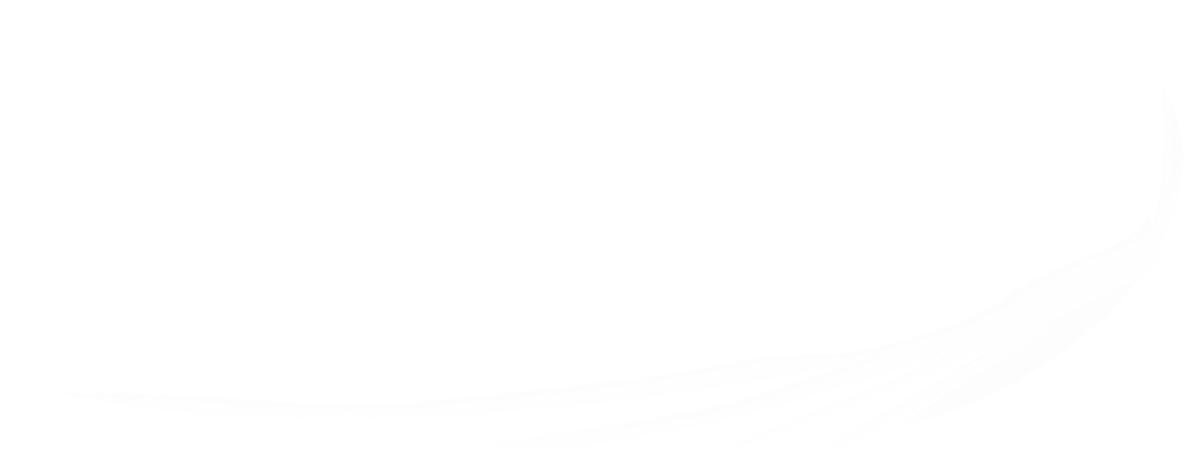 Matthieu 5 : 34-37
[Speaker Notes: Dieu est saint et il désire que nous prononcions son nom avec respect. Dans Matthieu 5 : 34-37 nous voyons que ce commandement interdit le jurement.
La seule exception est quand nous devons jurer devant un tribunal.


« Mais moi, je vous dis de ne jurer aucunement, ni par le ciel, parce que c'est le trône de Dieu;
ni par la terre, parce que c'est son marchepied; ni par Jérusalem, parce que c'est la ville du grand roi.
Ne jure pas non plus par ta tête, car tu ne peux rendre blanc ou noir un seul cheveu.
Que votre parole soit oui, oui, non, non; ce qu'on y ajoute vient du malin. »]
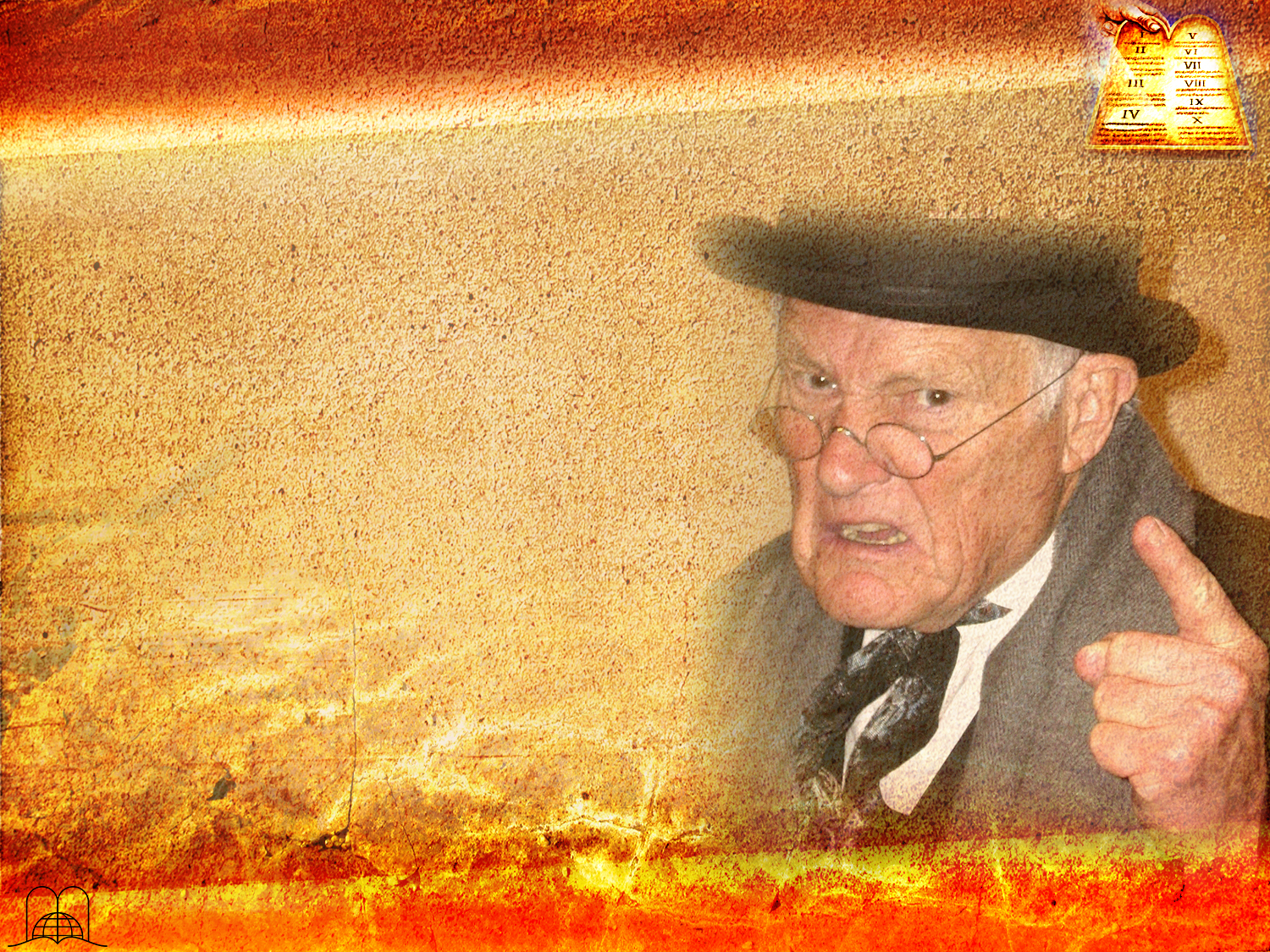 Qu’arrivera-t-il à ceux qui parlent avec des paroles vaines ? 
Matthieu 12 : 36.
« Je vous le dis: au jour du jugement, les hommes rendront compte de toute parole vaine qu'ils auront proférée. »
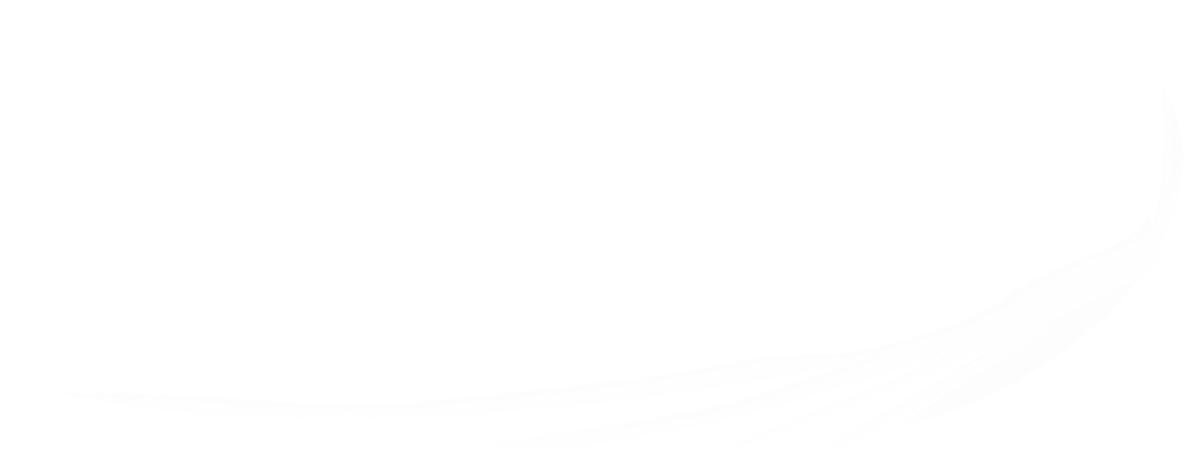 [Speaker Notes: Qu’arrivera-t-il à ceux qui parlent avec des paroles vaines ? Matthieu 12 : 36.
« Je vous le dis: au jour du jugement, les hommes rendront compte de toute parole vaine qu'ils auront proférée. »]
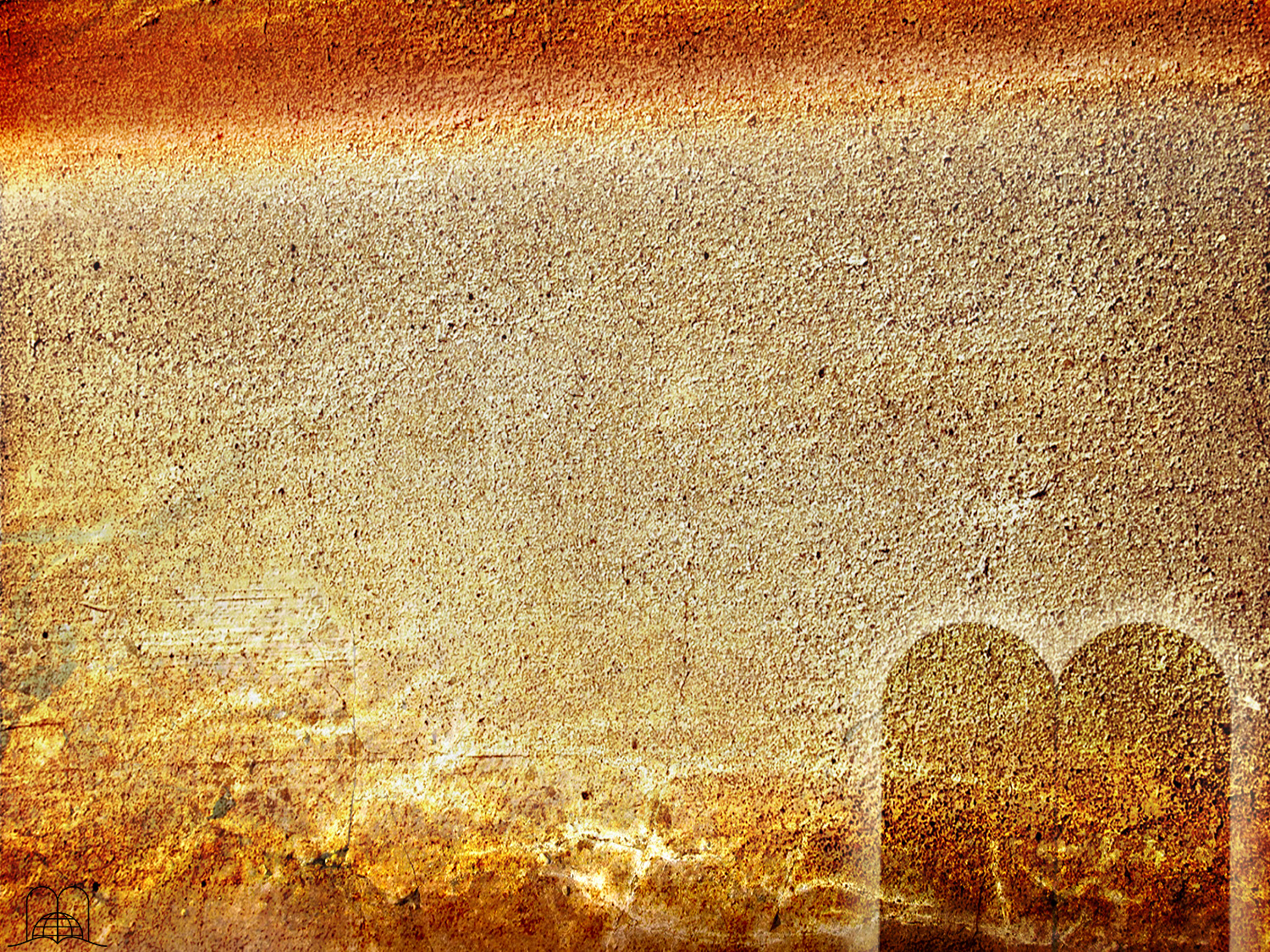 4
Que nous commande de faire le quatrième commandement ?
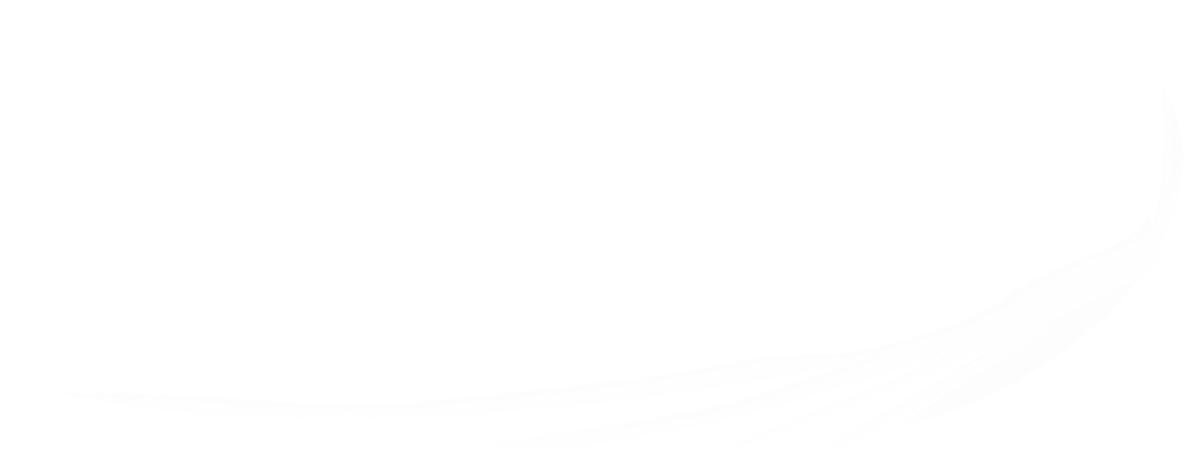 [Speaker Notes: 7. Que nous commande de faire le quatrième commandement ?]
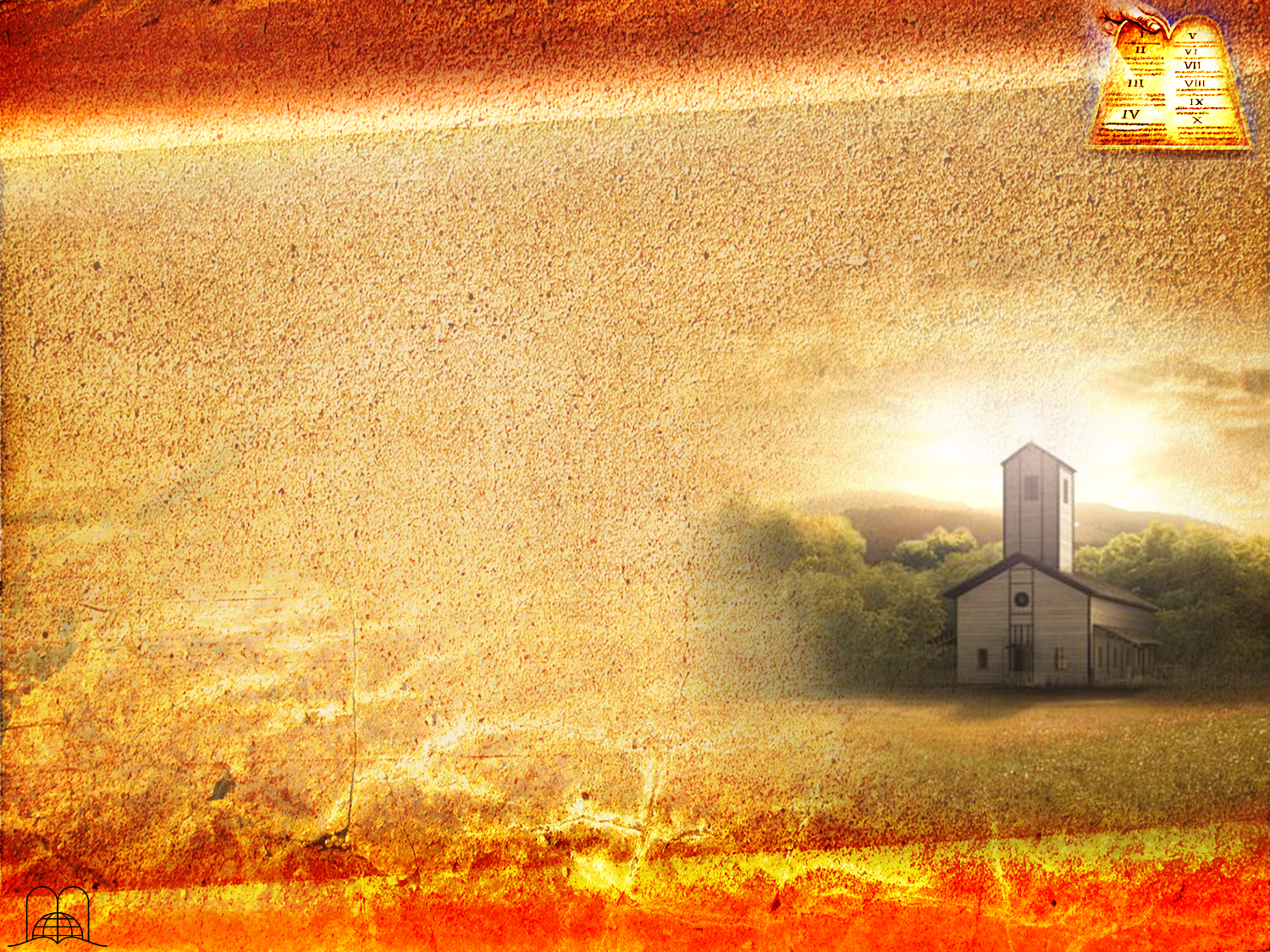 Exode 20 : 8-11
« Souviens-toi du jour du repos, pour le sanctifier.
Tu travailleras six jours, et tu feras tout ton ouvrage.
Mais le septième jour est le jour du repos de l'Éternel, ton Dieu: tu ne feras aucun ouvrage, ni toi, ni ton fils, ni ta fille, ni ton serviteur, ni ta servante, ni ton bétail, ni l'étranger qui est dans tes portes. »
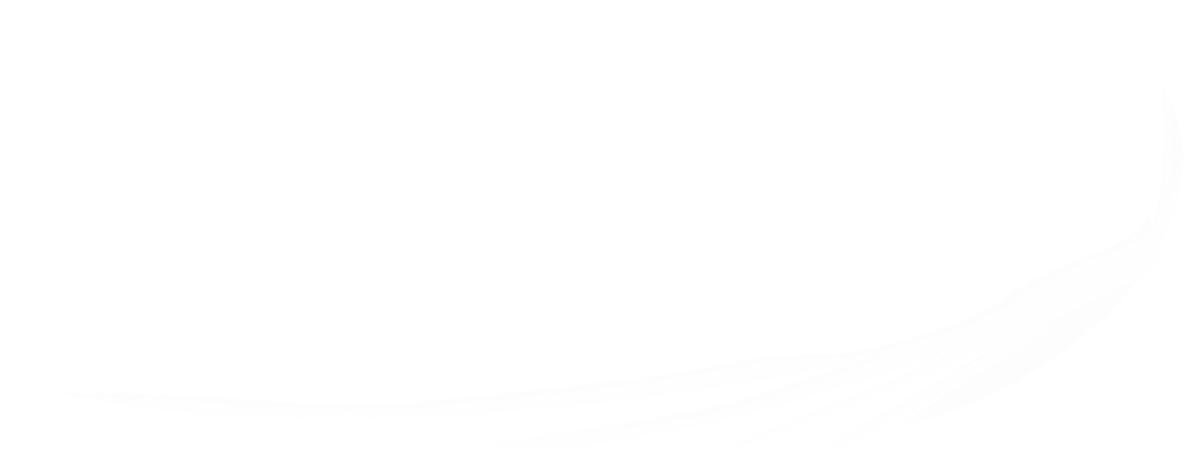 [Speaker Notes: Exode 20 : 8-11
« Souviens-toi du jour du repos, pour le sanctifier.
Tu travailleras six jours, et tu feras tout ton ouvrage.
Mais le septième jour est le jour du repos de l'Éternel, ton Dieu: tu ne feras aucun ouvrage, ni toi, ni ton fils, ni ta fille, ni ton serviteur, ni ta servante, ni ton bétail, ni l'étranger qui est dans tes portes. »]
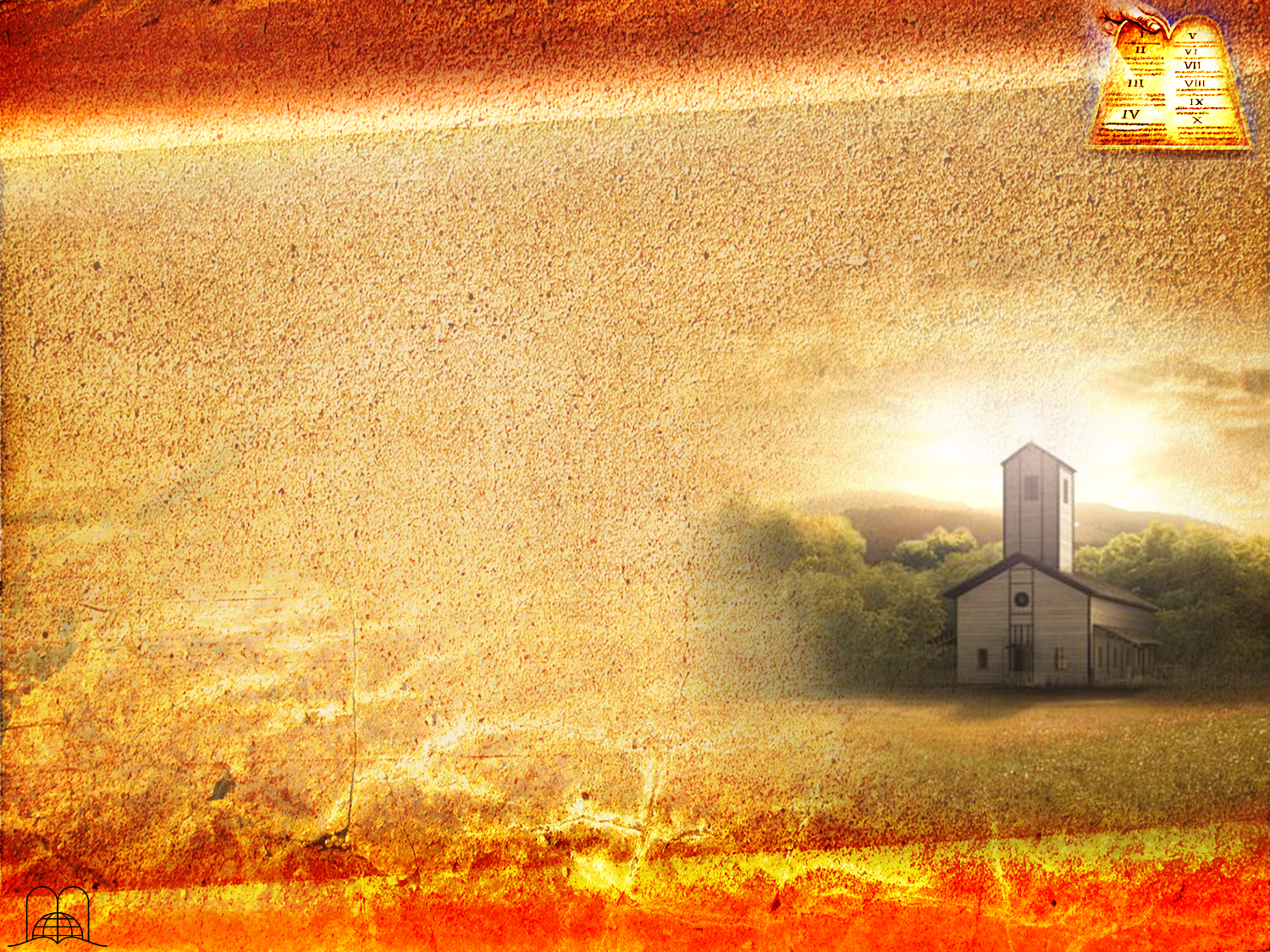 Exode 20 : 8-11
«  Car en six jours l'Éternel a fait les cieux, la terre et la mer, et tout ce qui y est contenu, et il s'est reposé le septième jour : c'est pourquoi l'Éternel a béni le jour du repos et l'a sanctifié. »
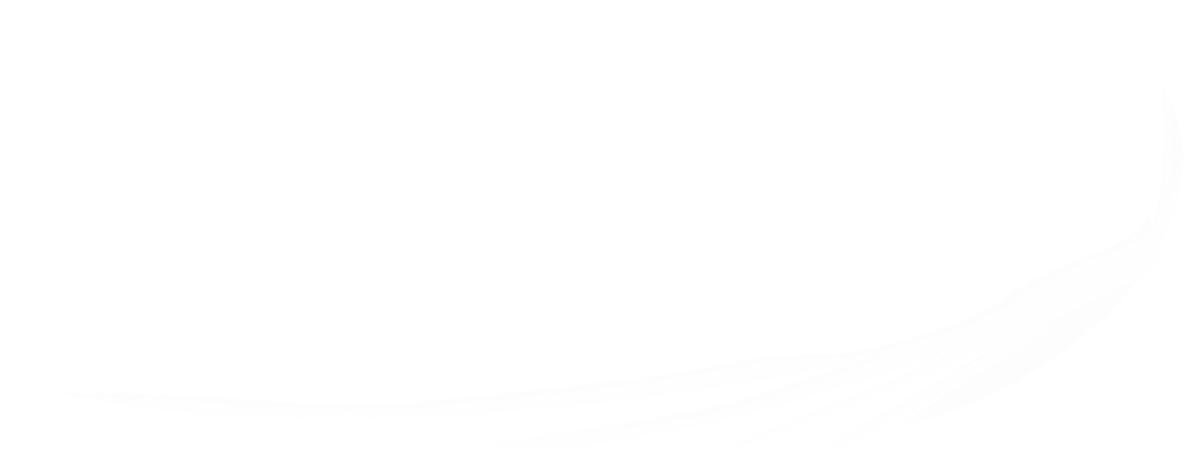 [Speaker Notes: Exode 20 : 8-11
« Car en six jours l'Éternel a fait les cieux, la terre et la mer, et tout ce qui y est contenu, et il s'est reposé le septième jour : c'est pourquoi l'Éternel a béni le jour du repos et l'a sanctifié. »]
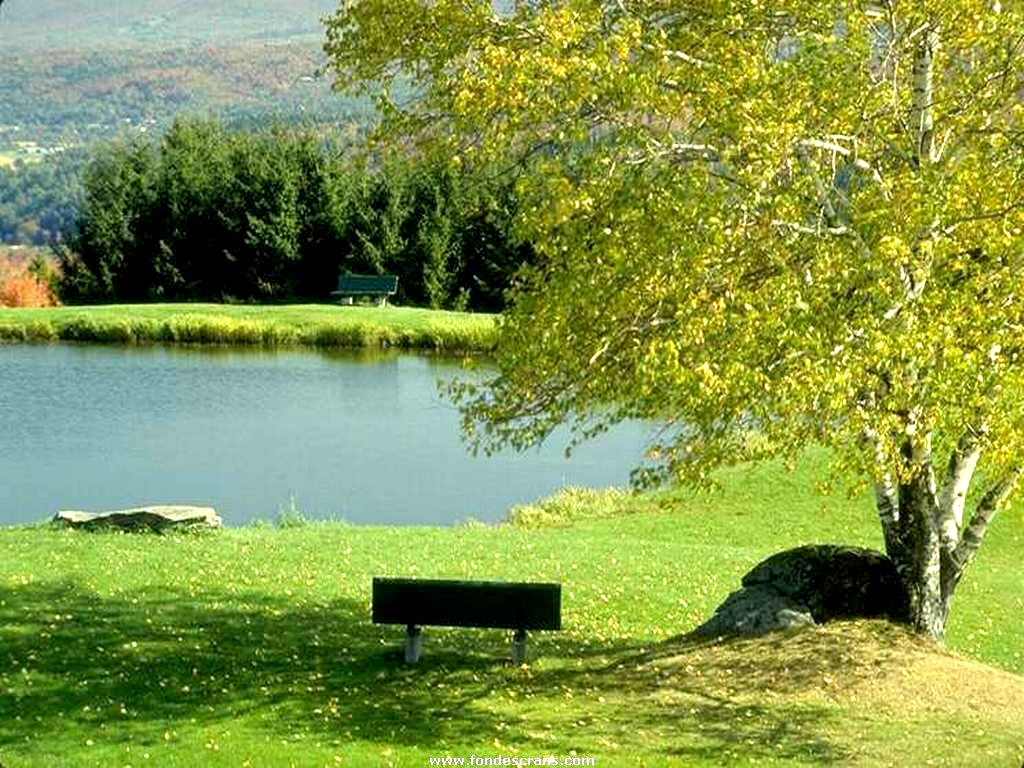 Sabbat = repos
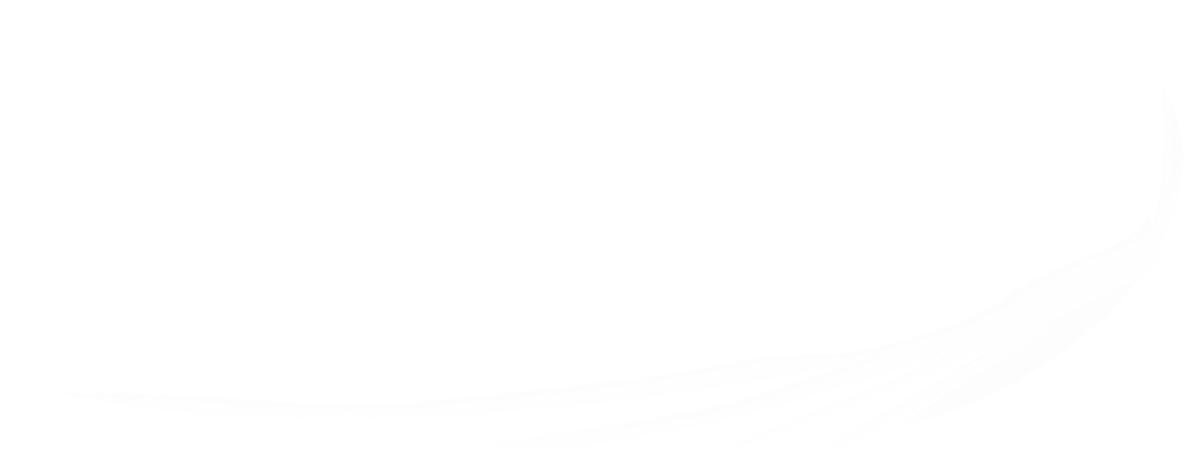 [Speaker Notes: De sanctifier le septième jour.
 
Nous devons travailler les six premiers jours de la semaine et nous reposer le septième jour, le Sabbat. C’est un mémorial de la création, et il doit être dédié au culte. Il est pour notre bien. (Marc 2 : 27). Pourquoi y a-t-il une différence sur la façon dont les commandements sont enseignés ? Ceux qui enseignent différemment de la Bible ont annulé le deuxième commandement et divisé le dernier en deux, pour garder le nombre dix. Observer n’importe quel jour sacré n’est pas la même chose que d’honorer un jour spécifique. Dieu n’a autorisé aucun être humain à changer sa loi. Nous devons l’accepter telle qu’elle est écrite dans la Bible.]
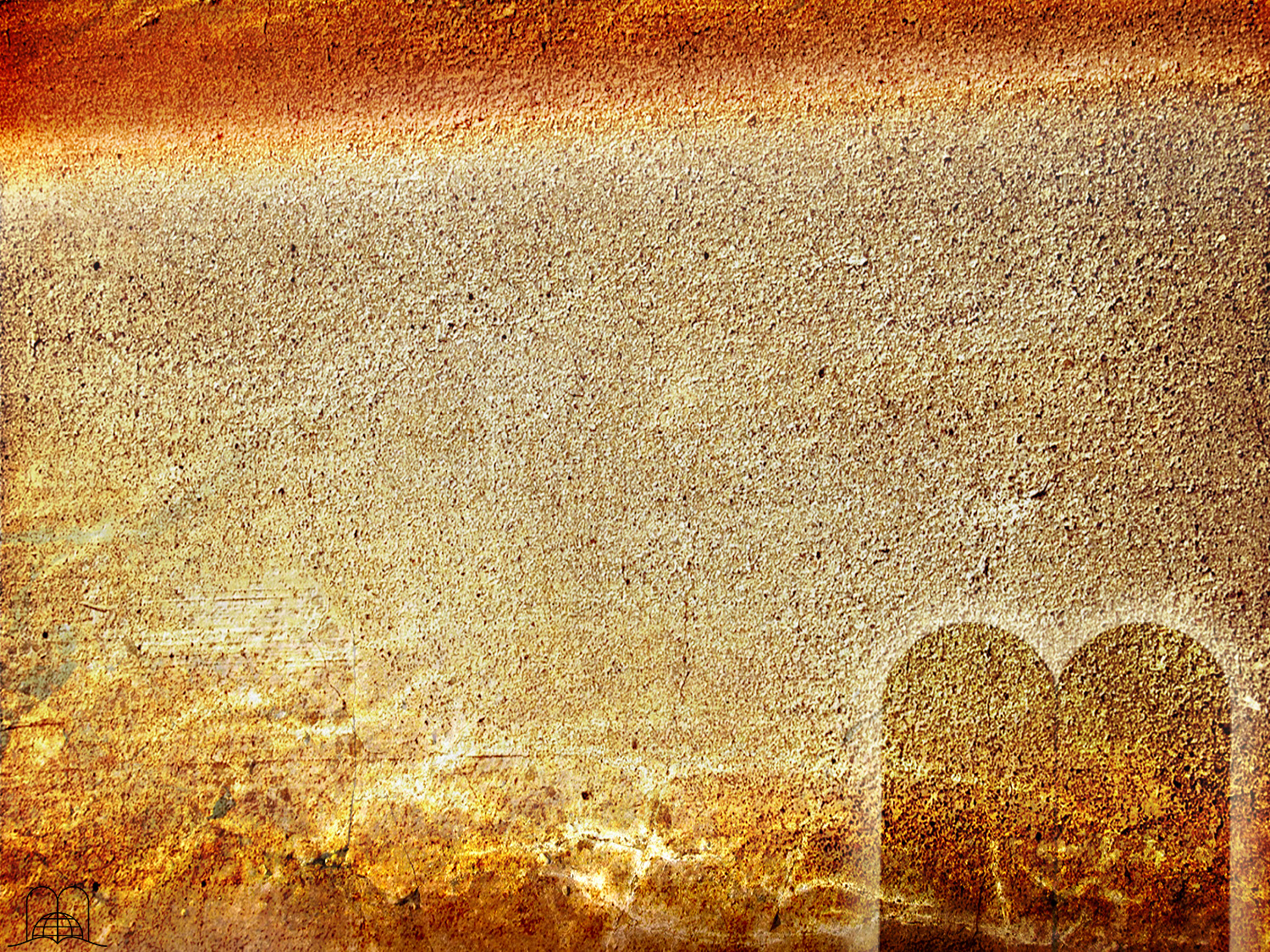 5
Qui devons-nous honorer d’après le cinquième commandement ?
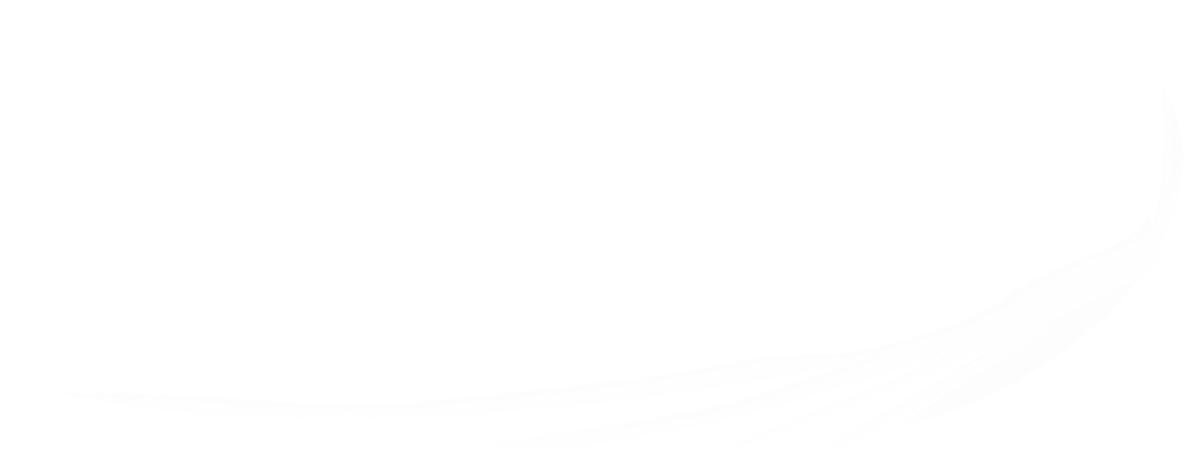 [Speaker Notes: 8. Qui devons-nous honorer d’après le cinquième commandement ?]
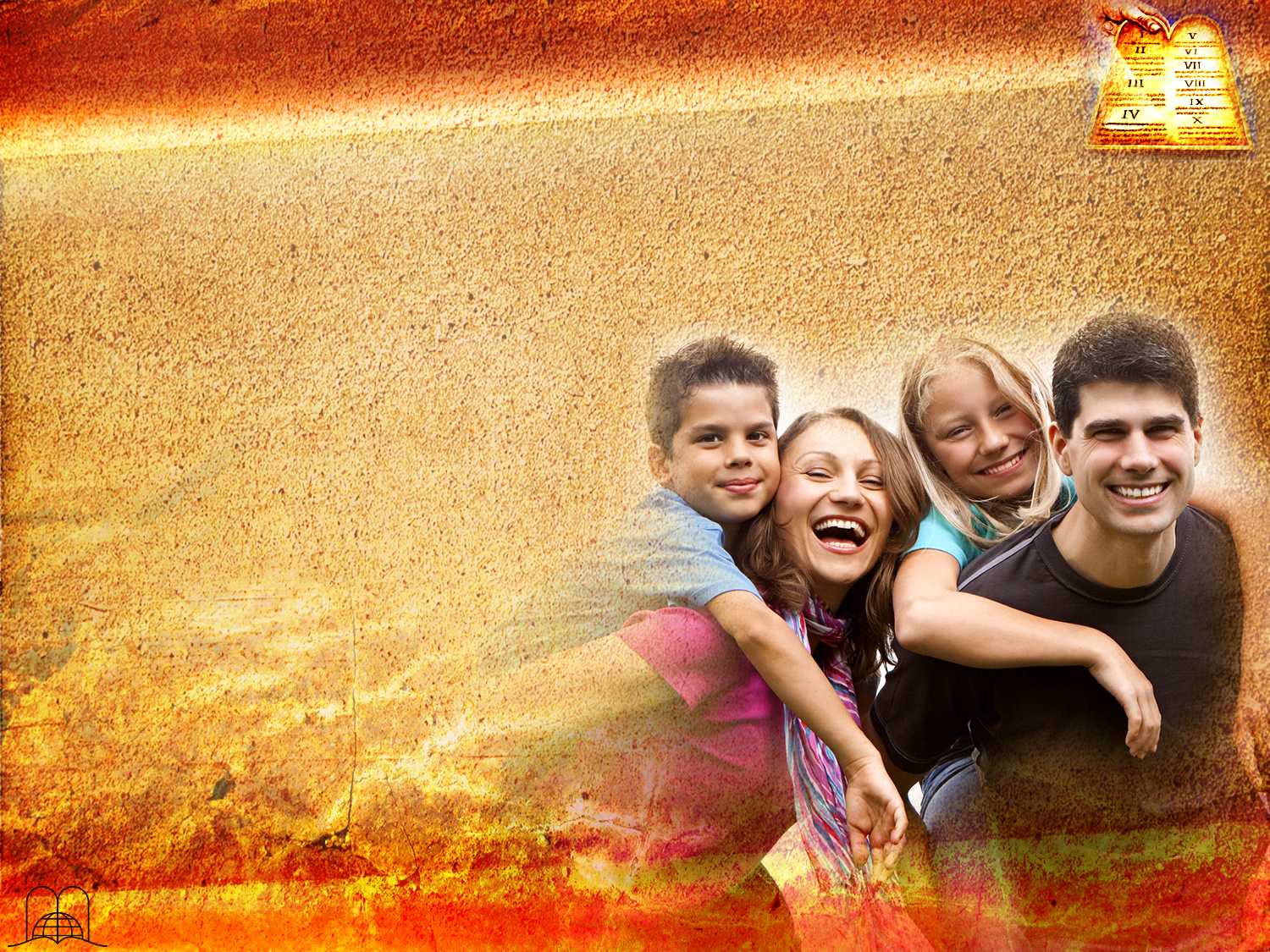 Exode 20 : 12
« Honore ton père et ta mère, afin que tes jours se prolongent dans le pays que l'Éternel, ton Dieu, te donne. »
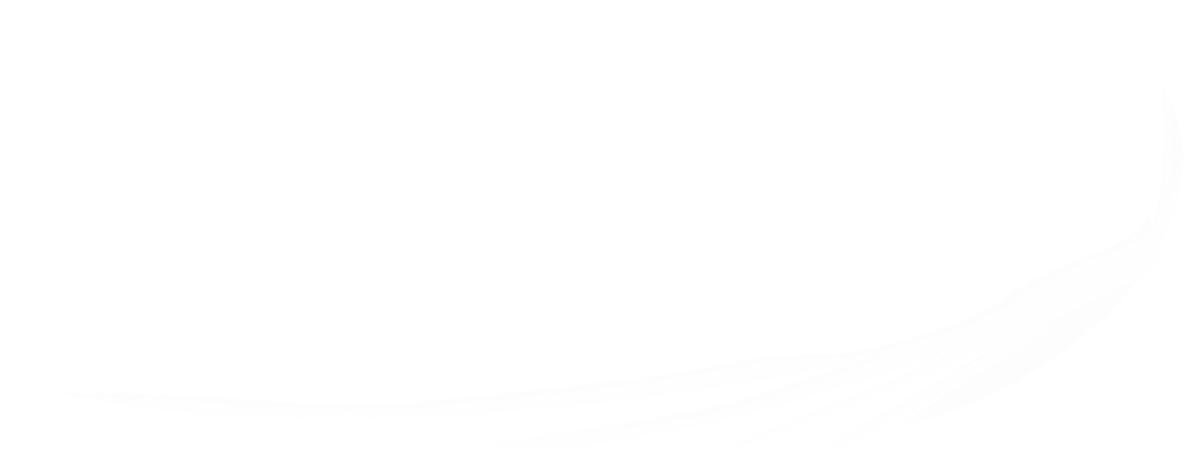 [Speaker Notes: Exode 20 : 12
« Honore ton père et ta mère, afin que tes jours se prolongent dans le pays que l'Éternel, ton Dieu, te donne. »
Dieu promet de donner une longue vie à ceux qui honorent leurs parents. Il n’y a pas d’âge limite à l’obéissance à ce commandement.]
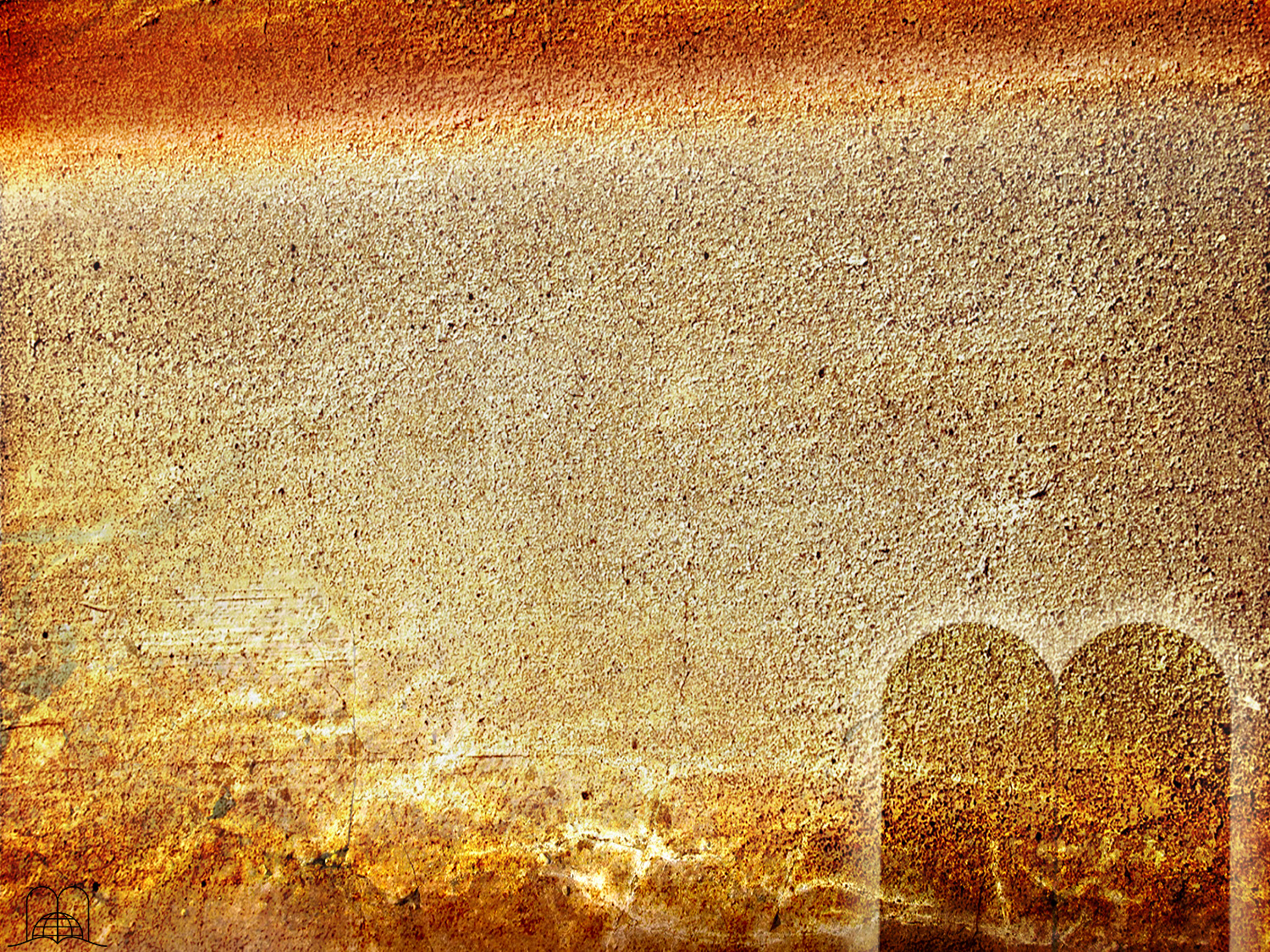 6
Le sixième commandement dit : « Tu ne tueras point. » Exode 20  : 13. Quel est le sens de ce commandement d’après les enseignements spirituels de Christ ?
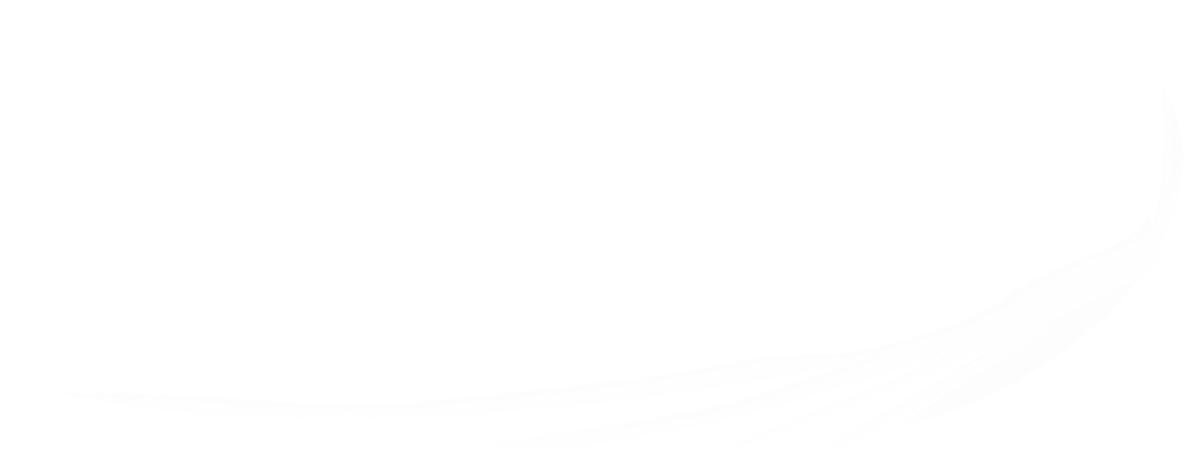 [Speaker Notes: 9. Le sixième commandement dit : « Tu ne tueras point. » Exode 20 : 13. Quel est le sens de ce commandement d’après les enseignements spirituels de Christ ?]
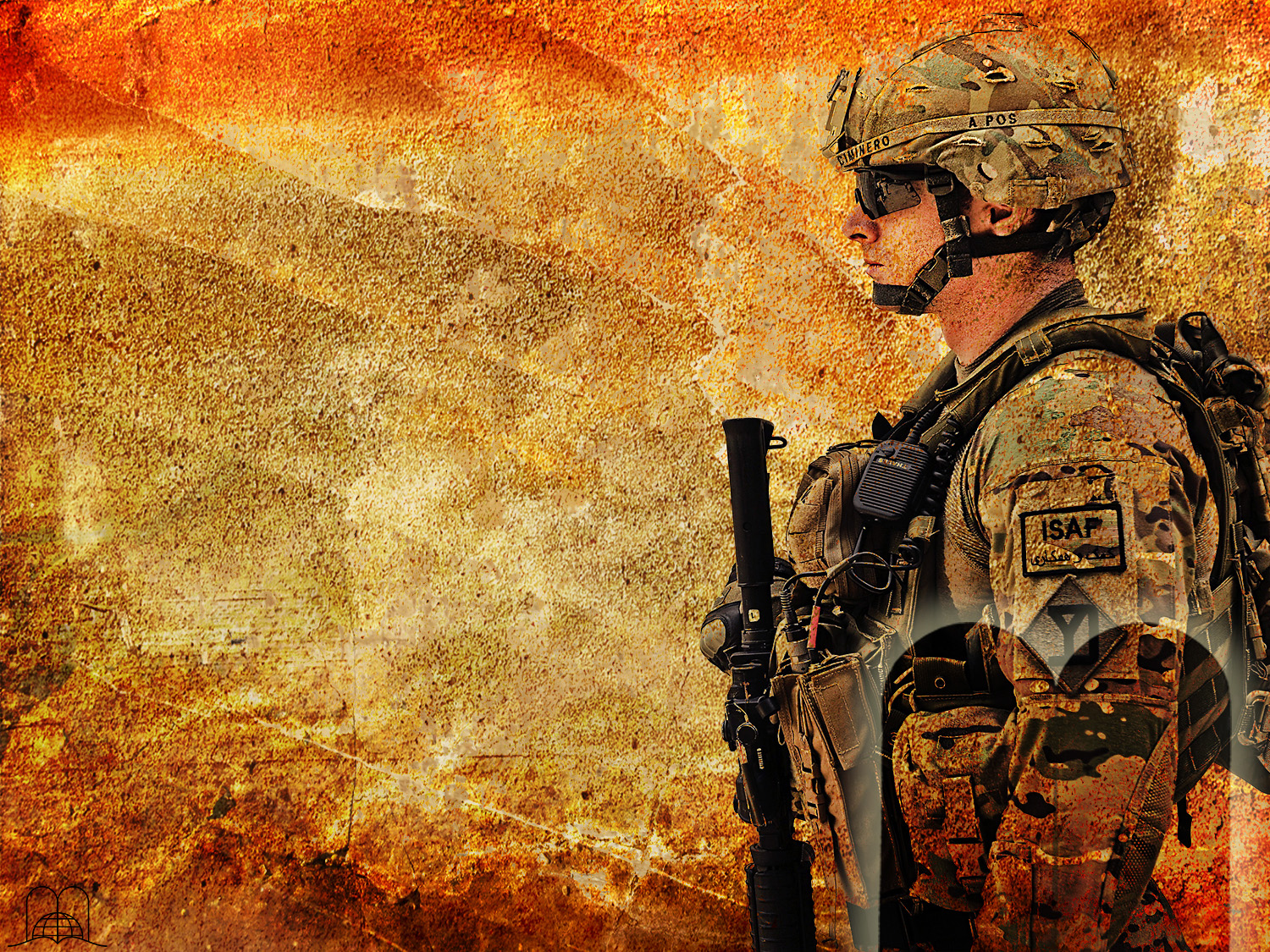 6
Nous n’avons pas le droit d’enlever la vie à quiconque, même pas la nôtre
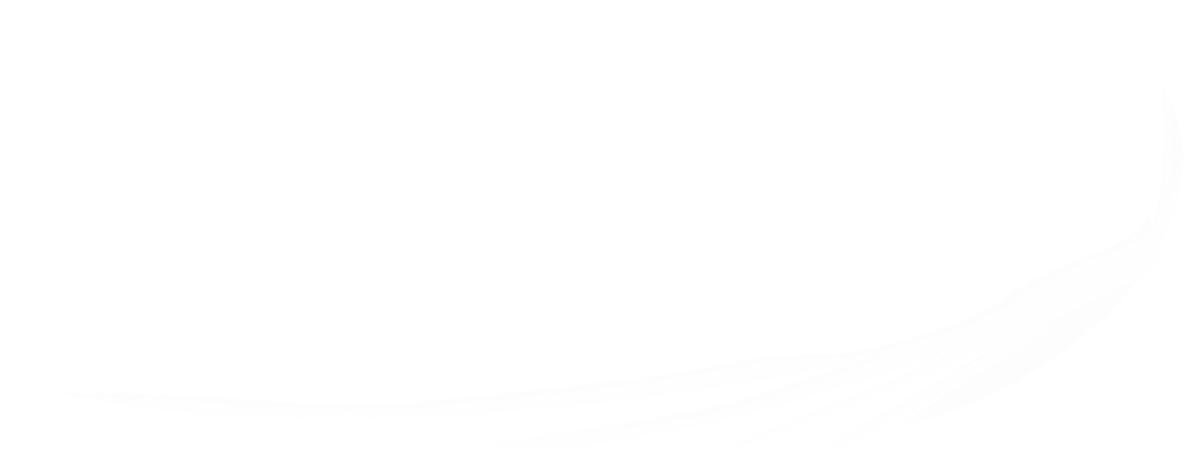 [Speaker Notes: Nous n’avons pas le droit d’enlever la vie à quiconque, même pas la nôtre.
 
Un soldat de l’armée américaine qui avait servi dans la Deuxième Guerre mondiale fut arrêté et trouvé coupable de meurtre. Le juge lui demanda s’il avait quelque chose à dire avant que le verdict fût déclaré. Le prisonnier répondit : « Quand j’étais un tueur de masse au nom de ma patrie, j’étais appelé un héro et loué ; mais en tuant une personne en auto-défense, je deviens un meurtrier et suis condamné à mort ». 
Un jour viendra où il n’y aura aucune différence entre tuer des masses ou un individu et nous agirons d’après ce principe.]
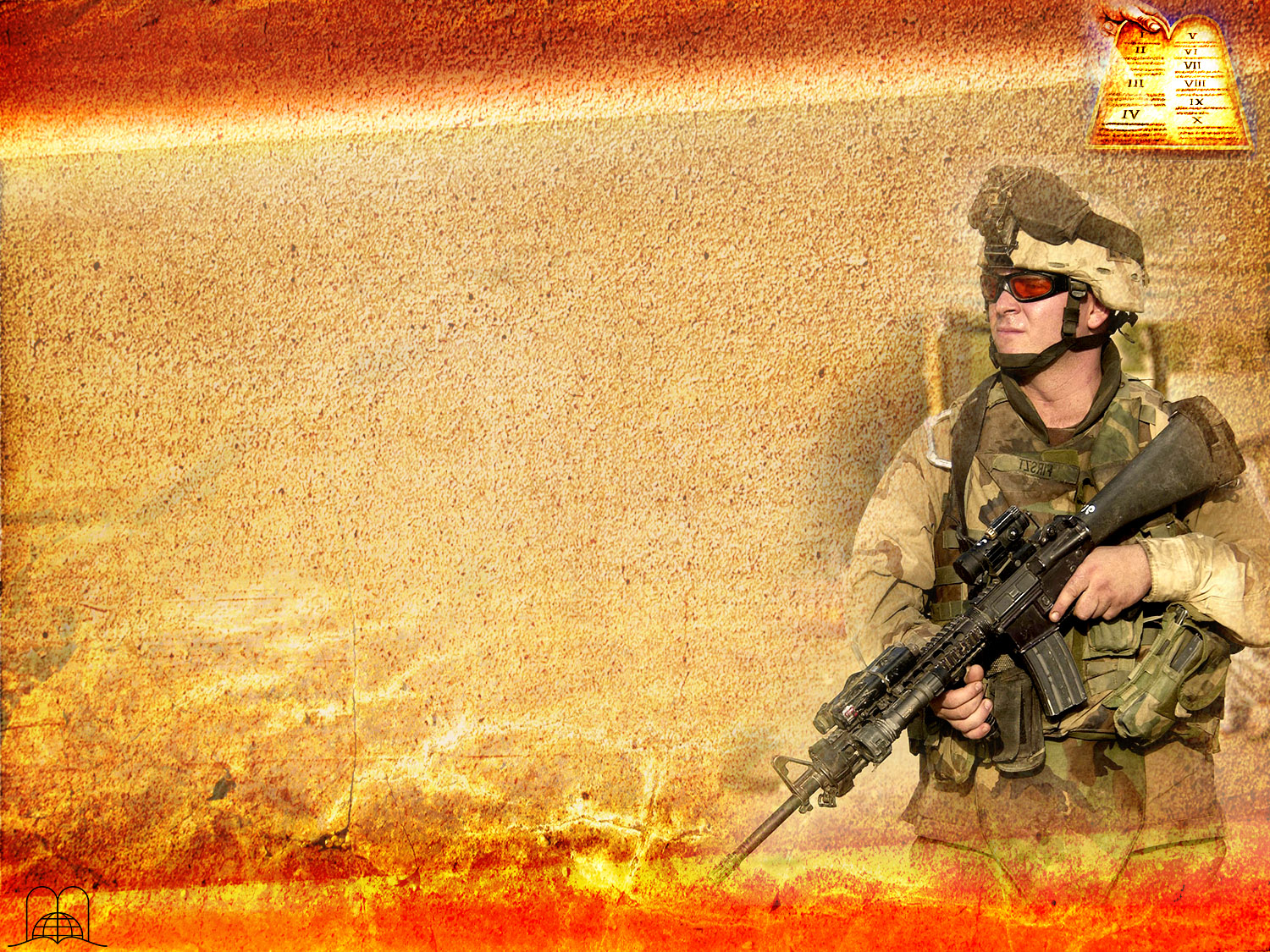 Matthieu 5 : 38-39
« Vous avez appris qu'il a été dit : oeil pour oeil, et dent pour dent.
Mais moi, je vous dis de ne pas résister au méchant. Si quelqu'un te frappe sur la joue droite, présente-lui aussi l'autre. »
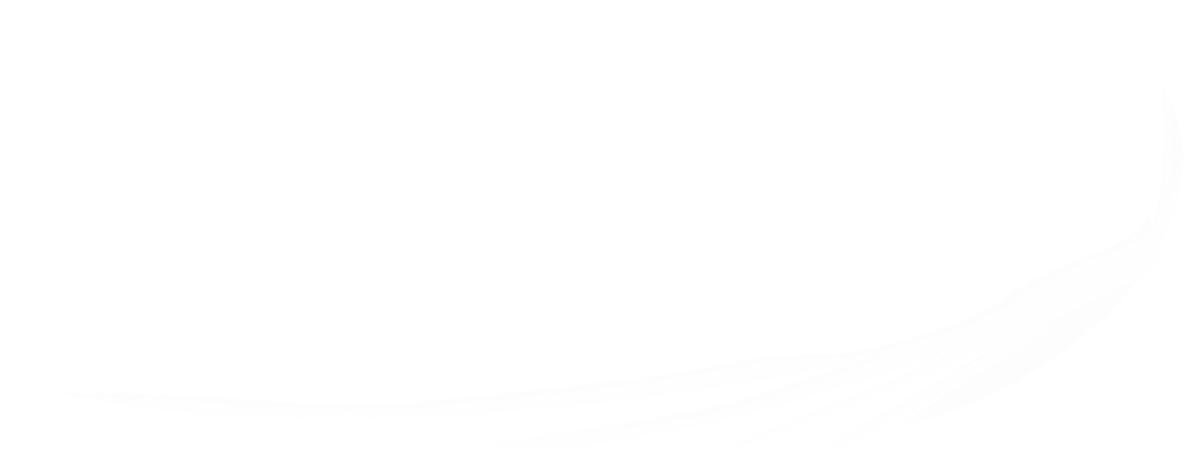 [Speaker Notes: Matthieu 5 : 38-39
« Vous avez appris qu'il a été dit : oeil pour oeil, et dent pour dent.
Mais moi, je vous dis de ne pas résister au méchant. Si quelqu'un te frappe sur la joue droite, présente-lui aussi l'autre. »]
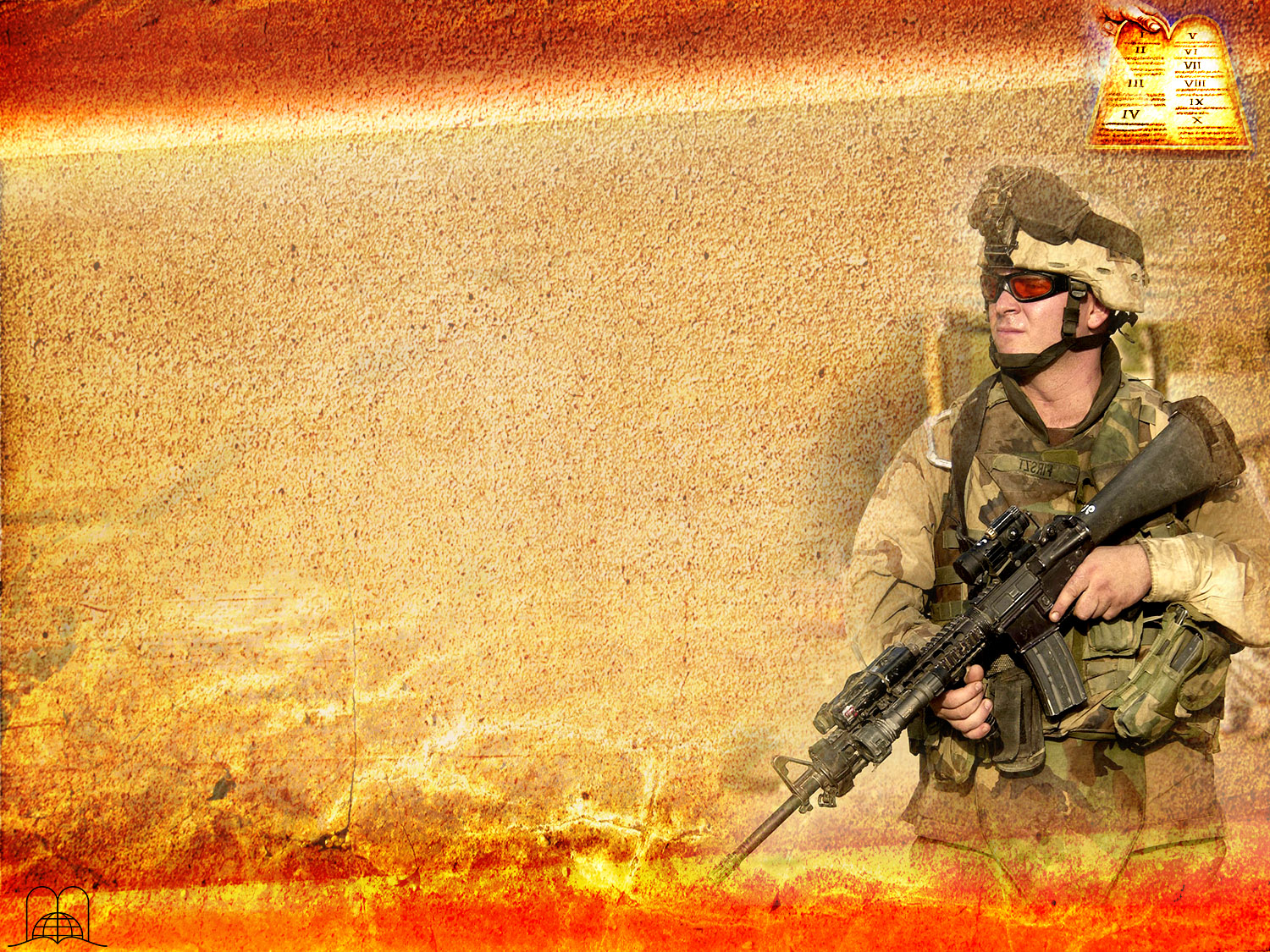 Matthieu 5 : 43-45.
Ne prenez pas les armes
« Vous avez appris qu'il a été dit : Tu aimeras ton prochain, et tu haïras ton ennemi. Mais moi, je vous dis : Aimez vos ennemis, bénissez ceux qui vous maudissent, faites du bien à ceux qui vous haïssent, et priez pour ceux qui vous maltraitent et qui vous persécutent, afin que vous soyez fils de votre Père qui est dans les cieux; car il fait lever son soleil sur les méchants et sur les bons, et il fait pleuvoir sur les justes et sur les injustes. »
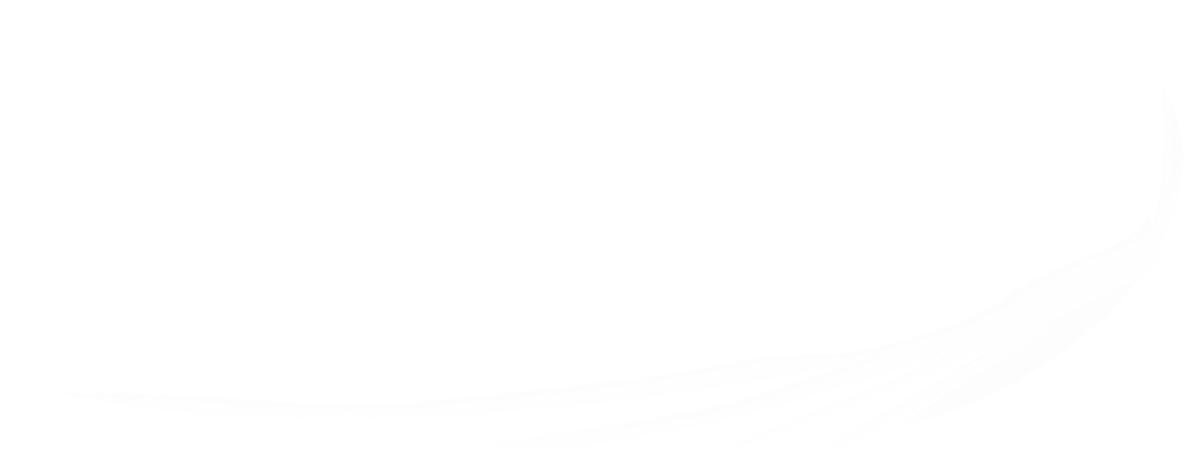 [Speaker Notes: Matthieu 5 : 43-45
« Vous avez appris qu'il a été dit : Tu aimeras ton prochain, et tu haïras ton ennemi.
Mais moi, je vous dis : Aimez vos ennemis, bénissez ceux qui vous maudissent, faites du bien à ceux qui vous haïssent, et priez pour ceux qui vous maltraitent et qui vous persécutent,
afin que vous soyez fils de votre Père qui est dans les cieux; car il fait lever son soleil sur les méchants et sur les bons, et il fait pleuvoir sur les justes et sur les injustes. »

Jésus a clarifié la valeur spirituelle de ce commandement, qui interdit la participation à la guerre, qui est un massacre de masse et qui est à l’encontre des enseignements de Jésus.]
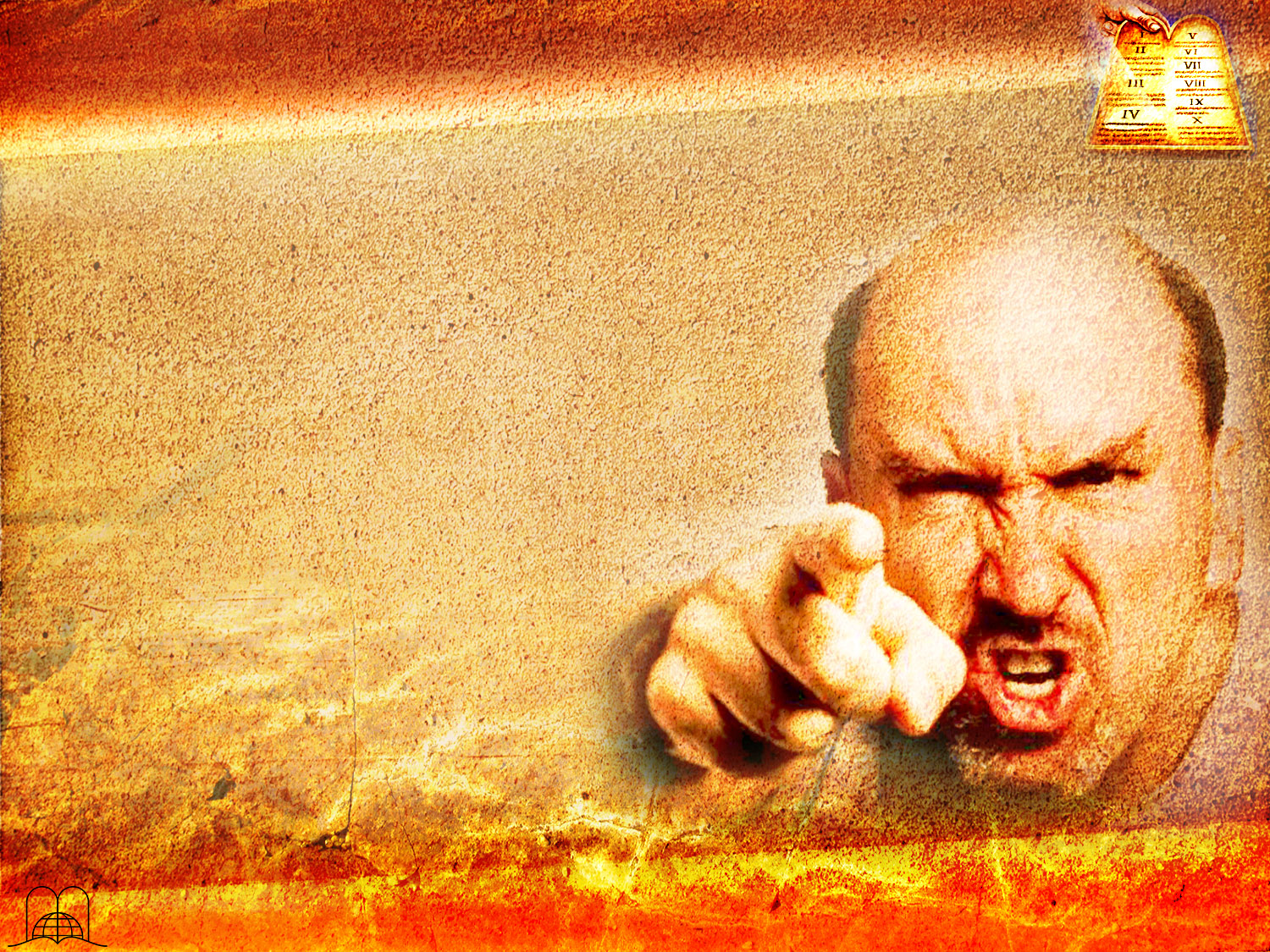 Matthieu 5 : 21, 22
Ne pas détester, insulter ou garder des rancunes.
« Vous avez entendu qu'il a été dit aux anciens : Tu ne tueras point ; celui qui tuera mérite d'être puni par les juges. Mais moi, je vous dis que quiconque se met en colère contre son frère mérite d'être puni par les juges ; que celui qui dira à son frère : Raca ! mérite d'être puni par le sanhédrin ; et que celui qui lui dira : Insensé ! mérite d'être puni par le feu de la géhenne. »
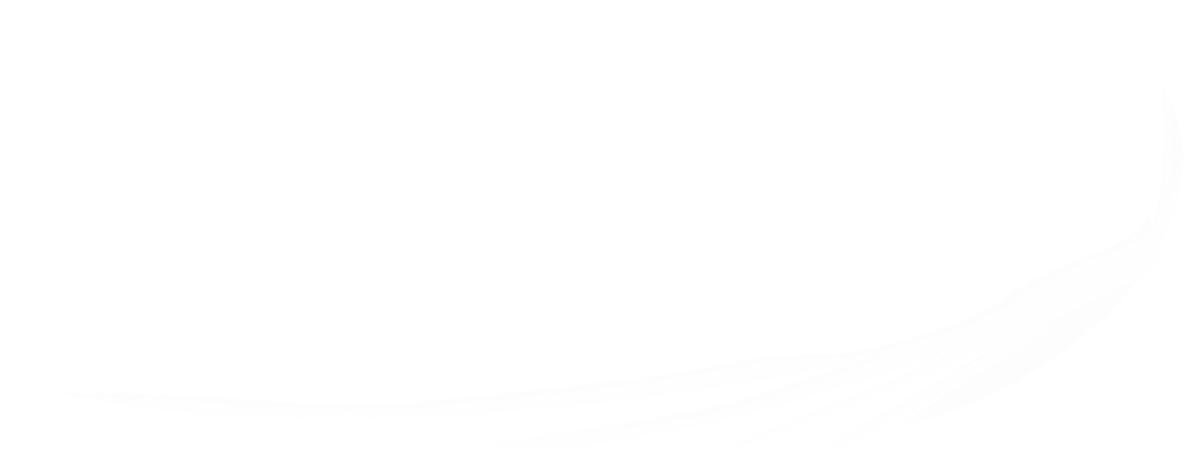 [Speaker Notes: Ne pas détester, insulter ou garder des rancunes.

Matthieu 5 : 21, 22
« Vous avez entendu qu'il a été dit aux anciens : Tu ne tueras point ; celui qui tuera mérite d'être puni par les juges. Mais moi, je vous dis que quiconque se met en colère contre son frère mérite d'être puni par les juges; que celui qui dira à son frère : Raca ! mérite d'être puni par le sanhédrin ; et que celui qui lui dira : Insensé ! mérite d'être puni par le feu de la géhenne. »]
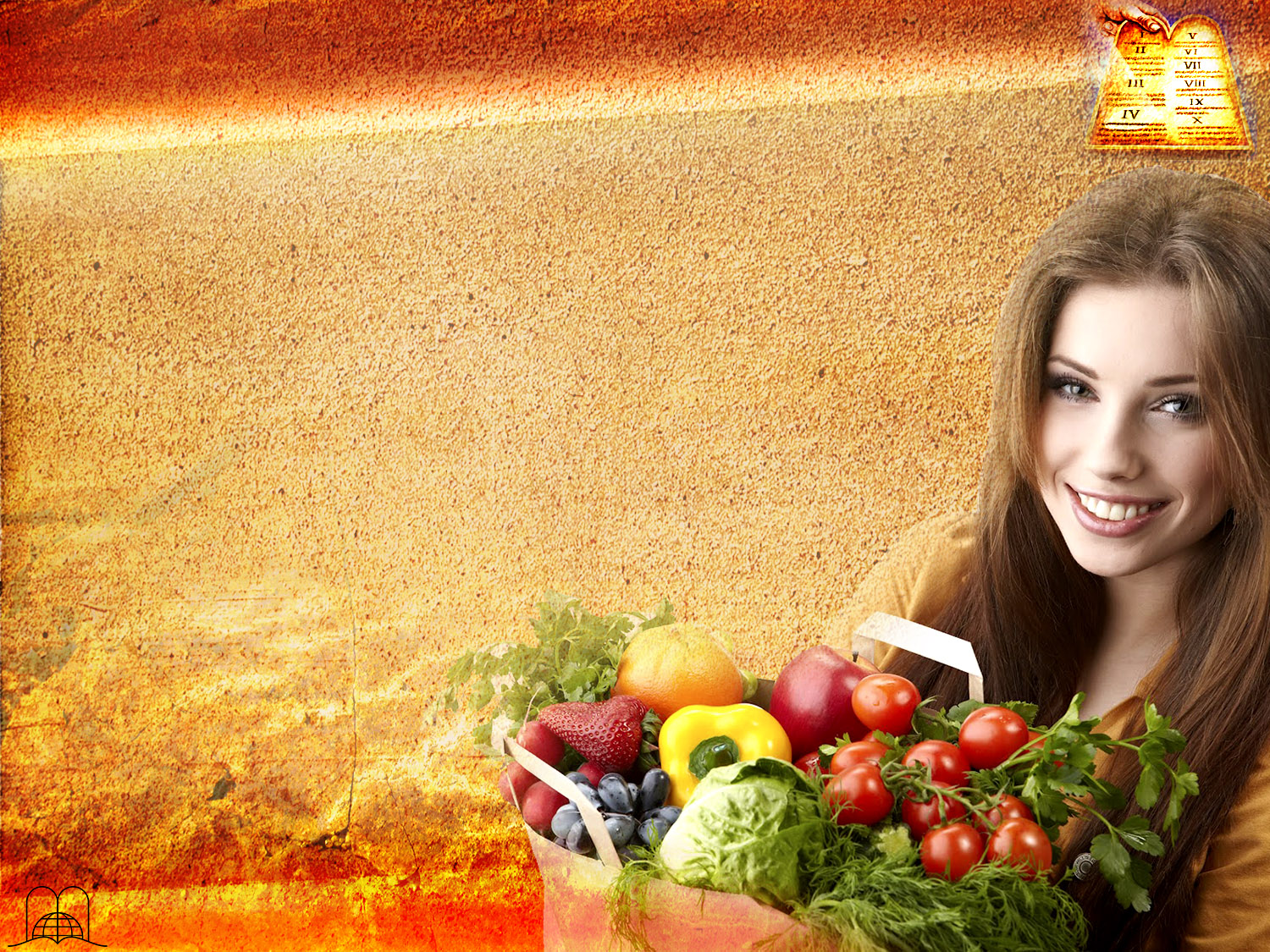 1 Corinthiens 3 : 16-17
Ne pas violer les lois de notre santé
« Ne savez-vous pas que vous êtes le temple de Dieu, et que l'Esprit de Dieu habite en vous ?
Si quelqu'un détruit le temple de Dieu, Dieu le détruira; car le temple de Dieu est saint, et c'est ce que vous êtes. »
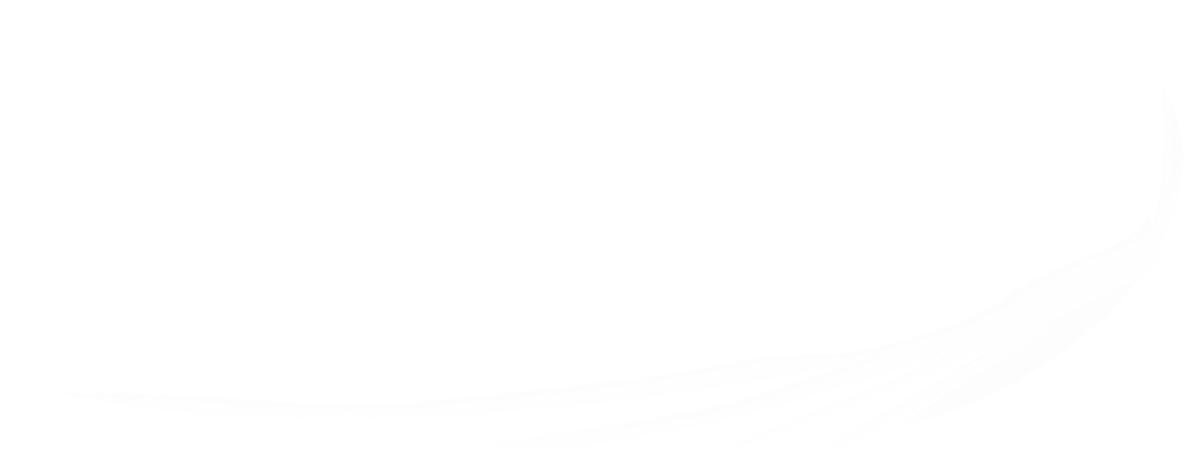 [Speaker Notes: Nous ne devons pas transgresser les lois de la réforme sanitaire.

1 Corinthiens 3 : 16-17
« Ne savez-vous pas que vous êtes le temple de Dieu, et que l'Esprit de Dieu habite en vous ?
Si quelqu'un détruit le temple de Dieu, Dieu le détruira; car le temple de Dieu est saint, et c'est ce que vous êtes. »]
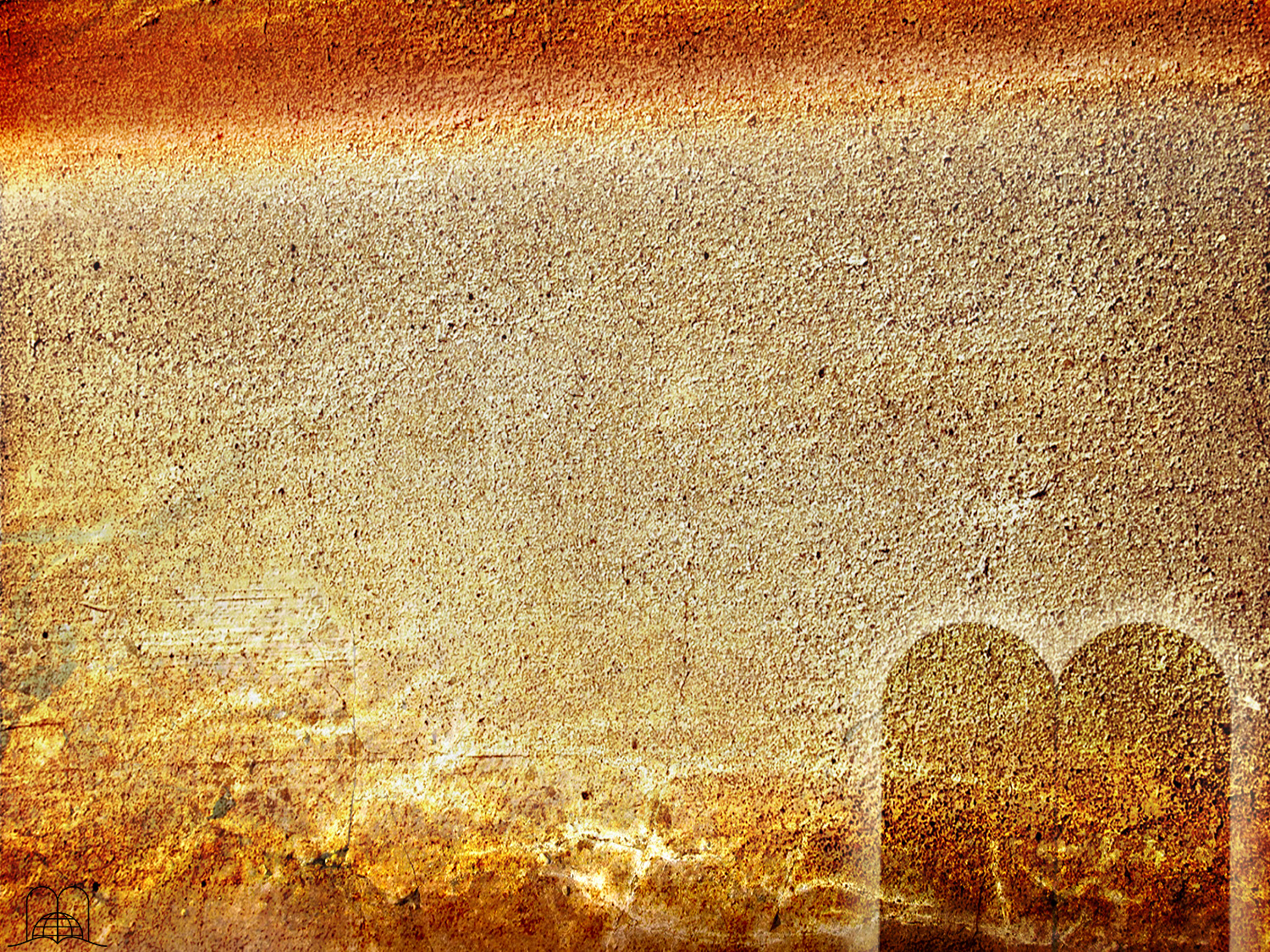 7
Le septième commandement déclare : « Tu ne commettras point d’adultère. » 
Exode 20:14
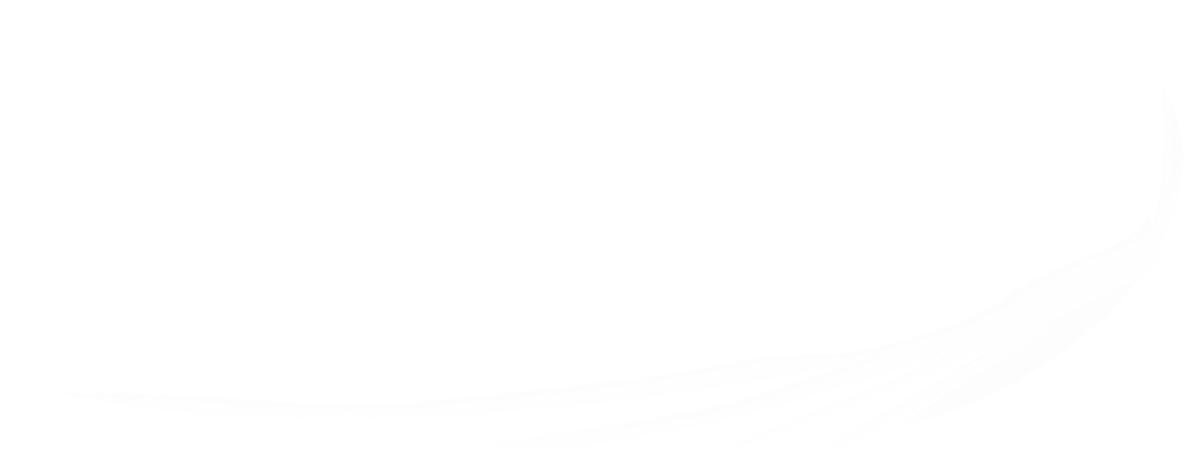 [Speaker Notes: 10. Le septième commandement déclare : « Tu ne commettras point d’adultère. » Exode 20 : 14. 
Ce commandement protège l’unité de la famille, toute relation extra conjugale est condamnée par Dieu.]
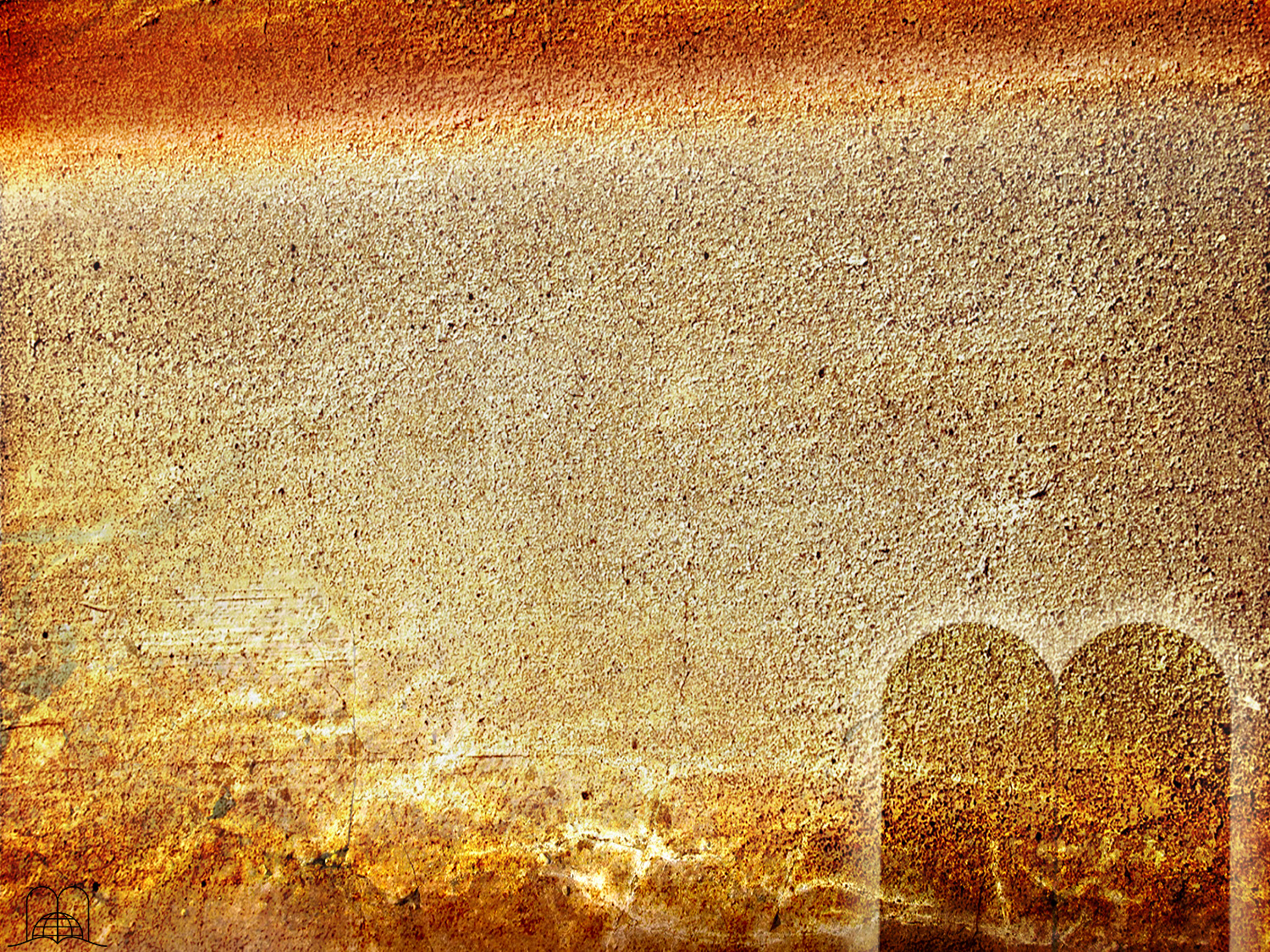 Qu’a dit Jésus au sujet de la convoitise du regard et 
de la pensée ?
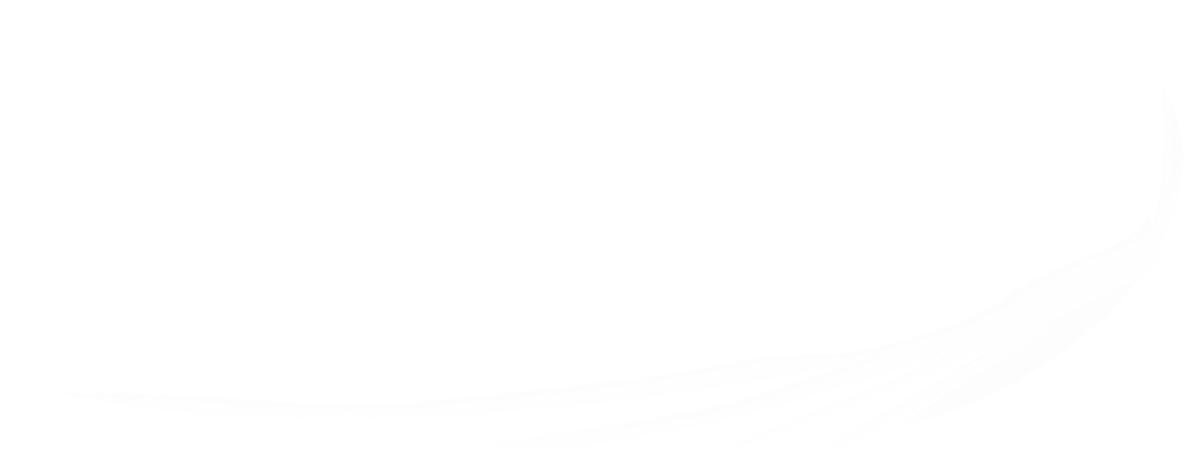 [Speaker Notes: Qu’a dit Jésus au sujet de la convoitise du regard et de la pensée ?]
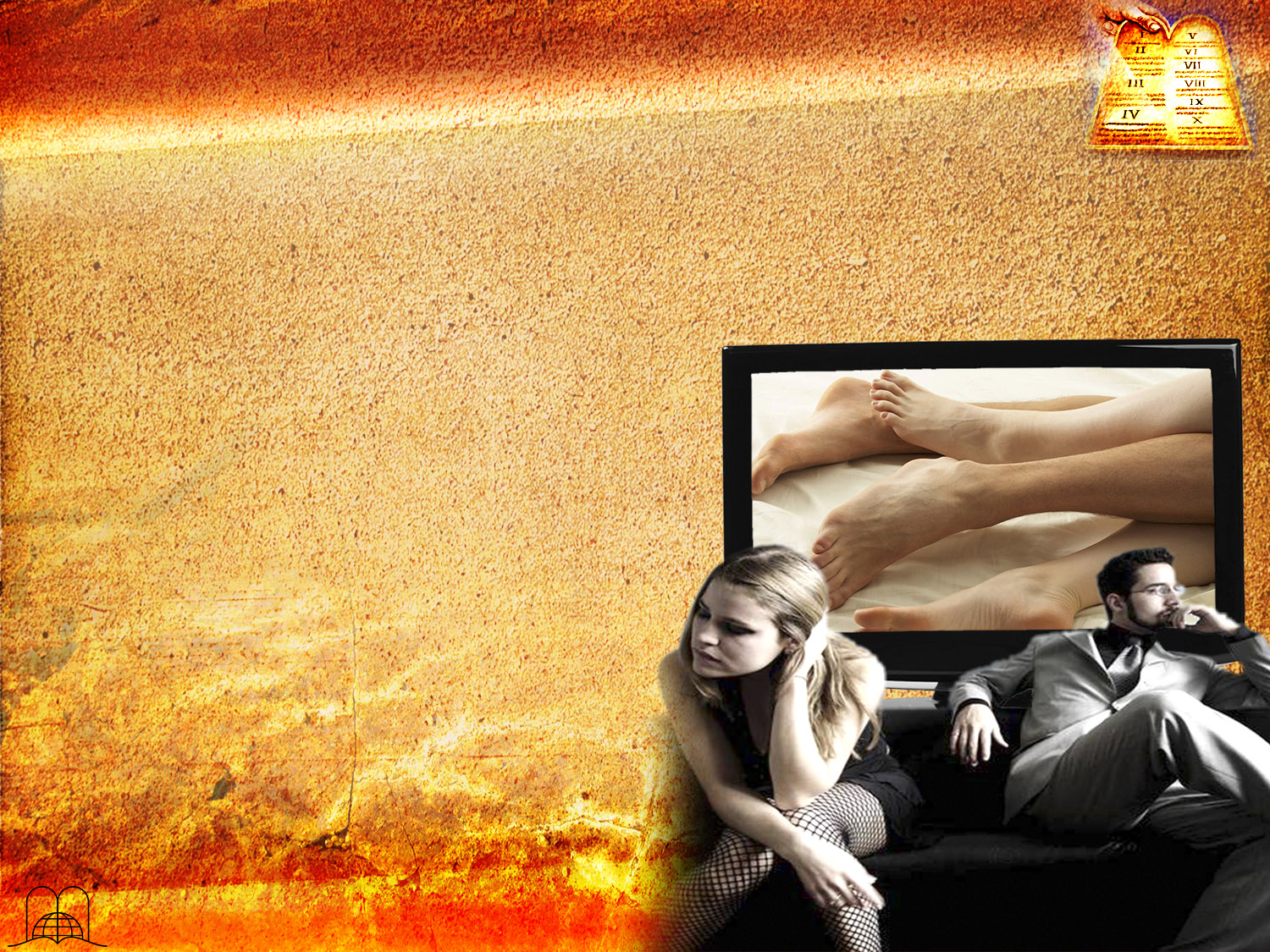 Matthieu 5 : 27-28
« Vous avez appris qu'il a été dit: Tu ne commettras point d'adultère.
Mais moi, je vous dis que quiconque regarde une femme pour la convoiter a déjà commis un adultère avec elle dans son coeur. »
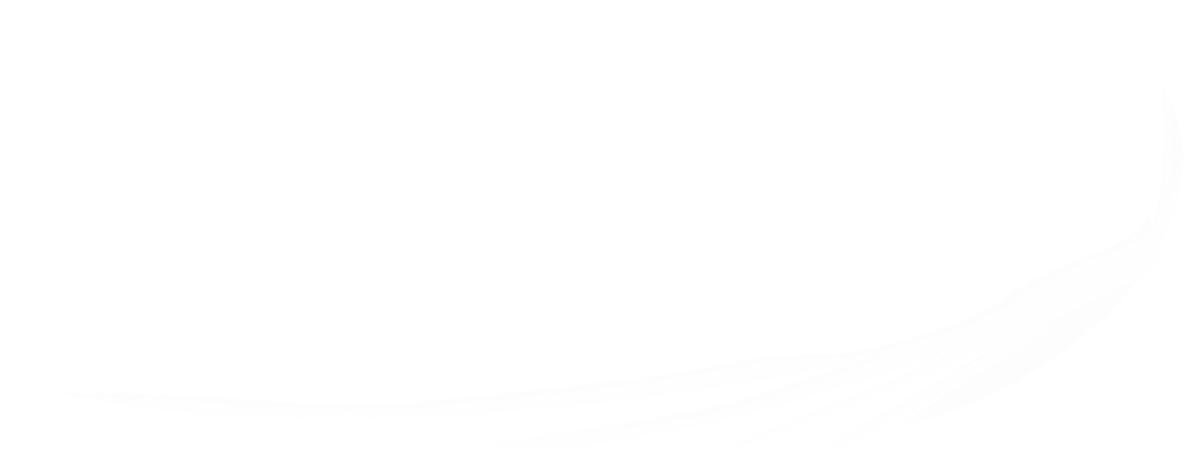 [Speaker Notes: Matthieu 5 : 27-28
Vous avez appris qu'il a été dit: Tu ne commettras point d'adultère.
Mais moi, je vous dis que quiconque regarde une femme pour la convoiter a déjà commis un adultère avec elle dans son coeur.]
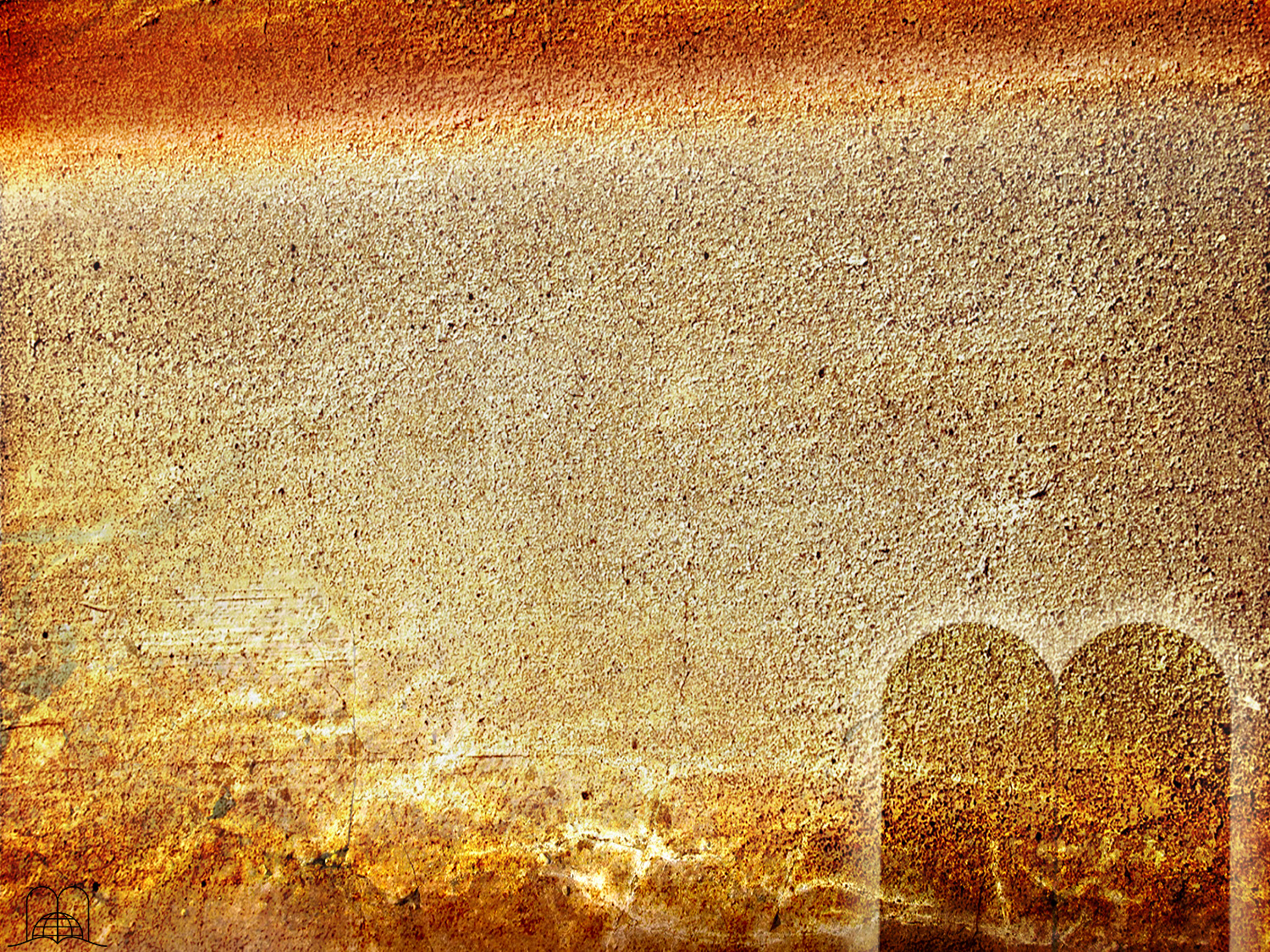 Pouvons-nous regarder des scènes de violence ou d’infidélité même si elles ne sont pas réelles ?
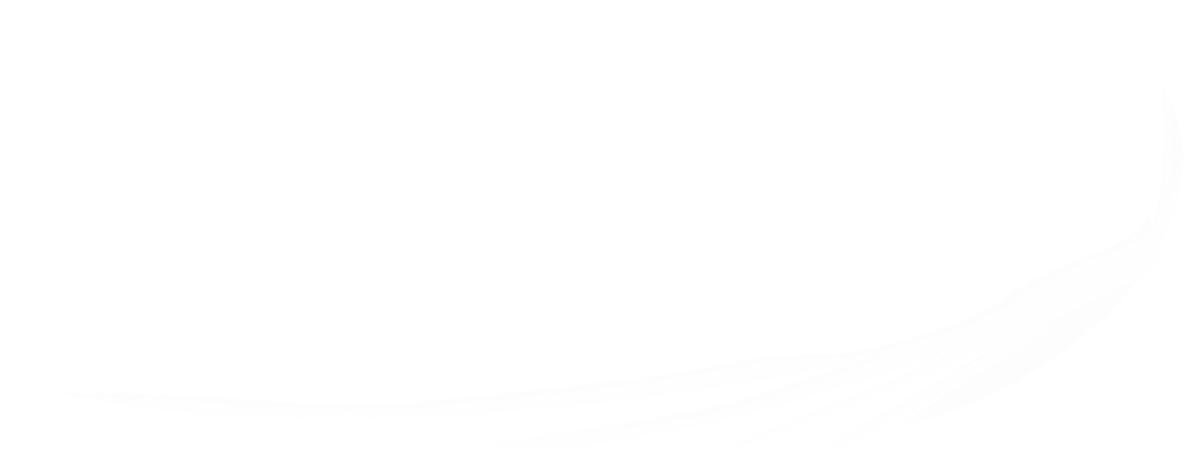 [Speaker Notes: Pouvons-nous regarder des scènes de violence ou d’infidélité même si elles ne sont pas réelles ?]
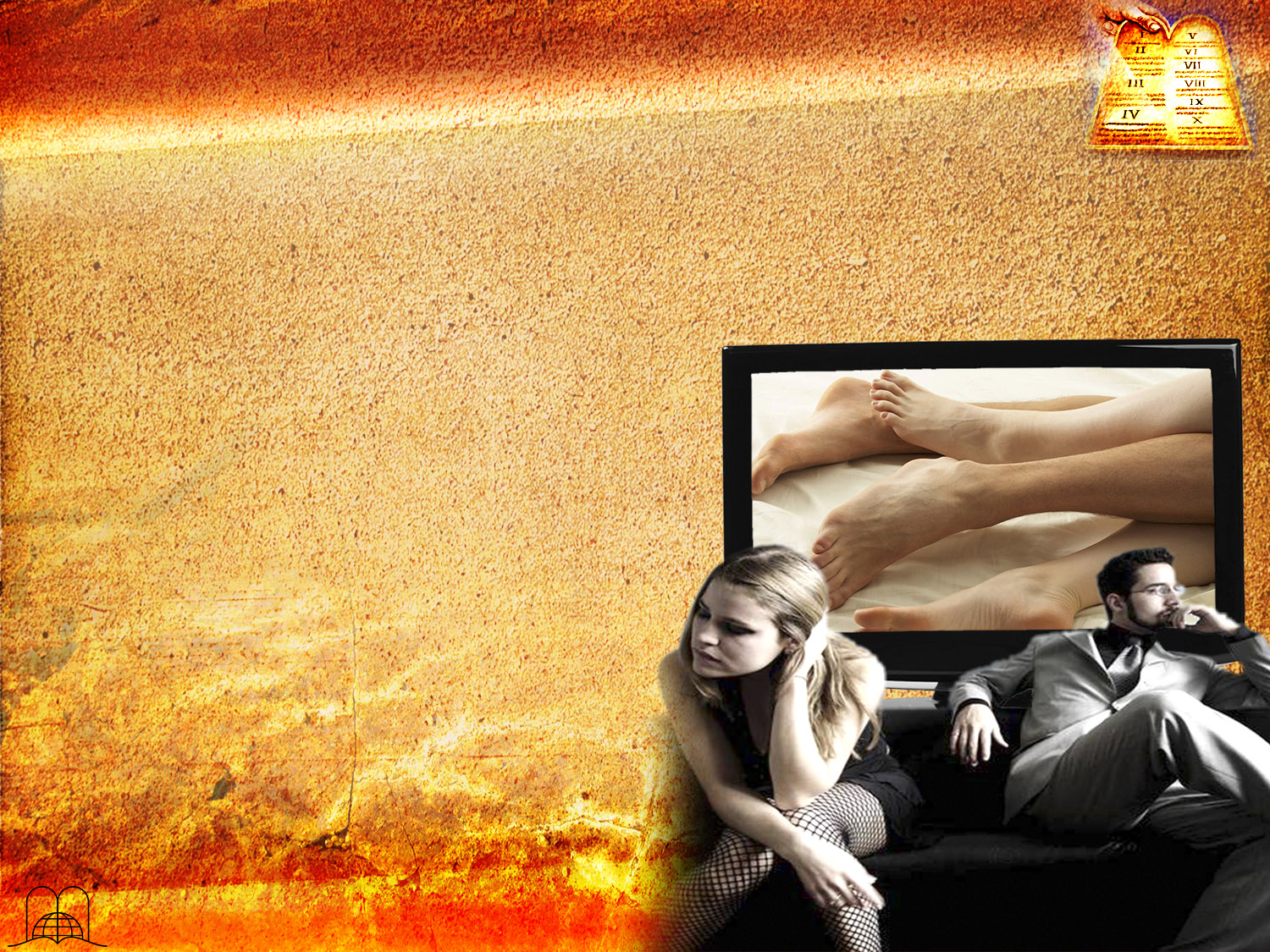 Philippiens 4 : 8
« Au reste, frères, que tout ce qui est vrai, tout ce qui est honorable, tout ce qui est juste, tout ce qui est pur, tout ce qui est aimable, tout ce qui mérite l'approbation, ce qui est vertueux et digne de louange, soit l'objet de vos pensées. »
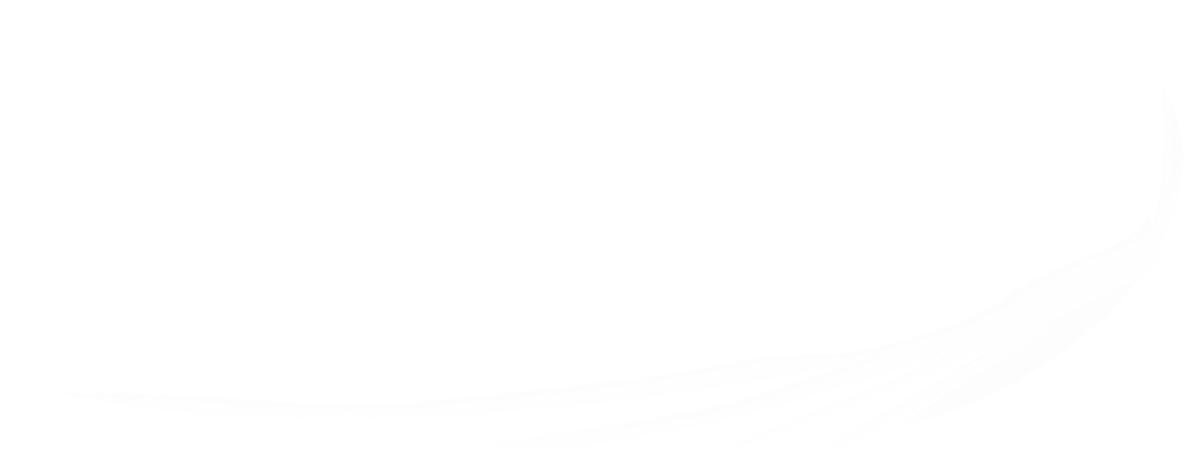 [Speaker Notes: Philippiens 4 : 8
« Au reste, frères, que tout ce qui est vrai, tout ce qui est honorable, tout ce qui est juste, tout ce qui est pur, tout ce qui est aimable, tout ce qui mérite l'approbation, ce qui est vertueux et digne de louange, soit l'objet de vos pensées. »]
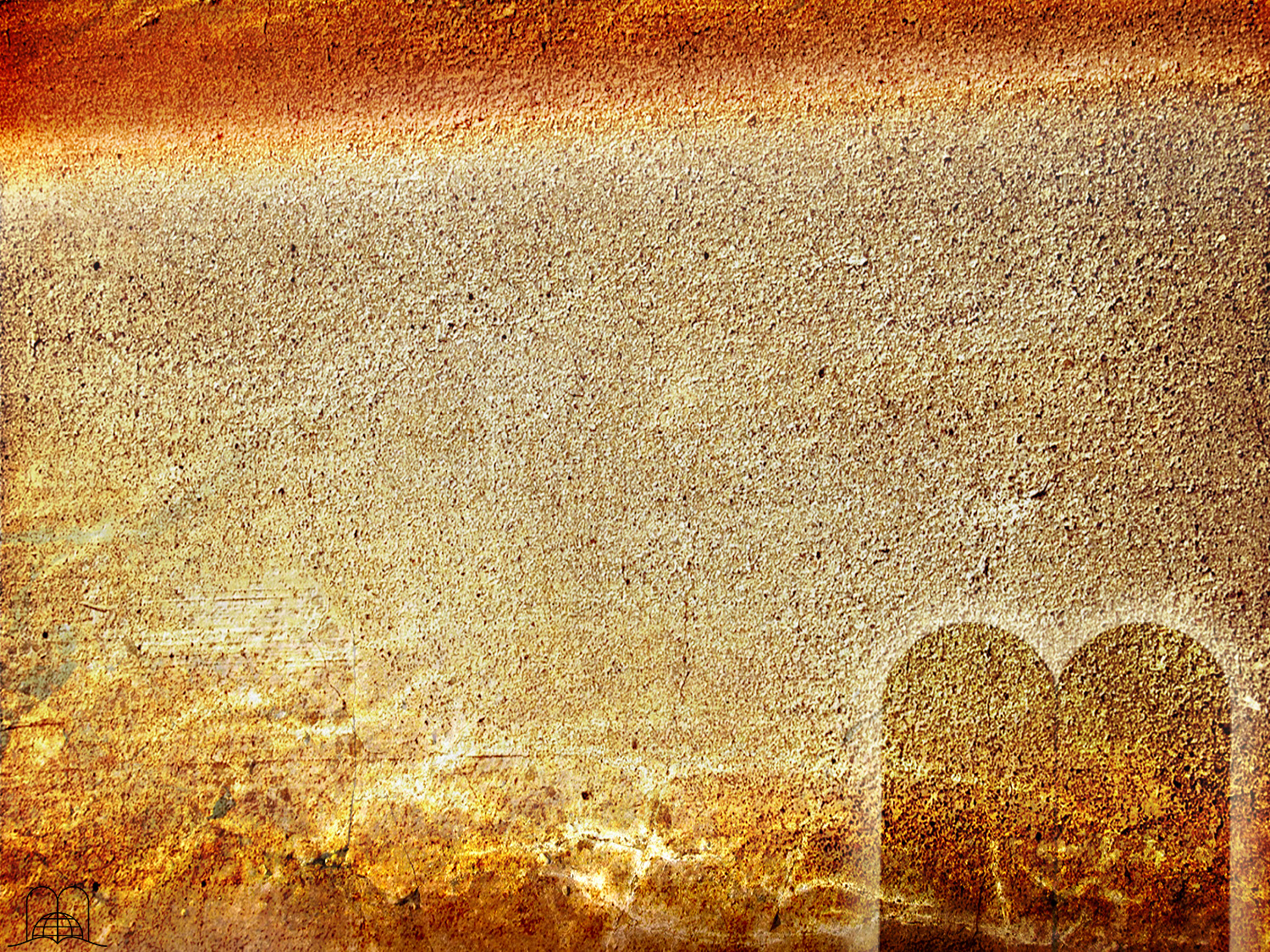 8
Qu’interdit le huitième commandement ?
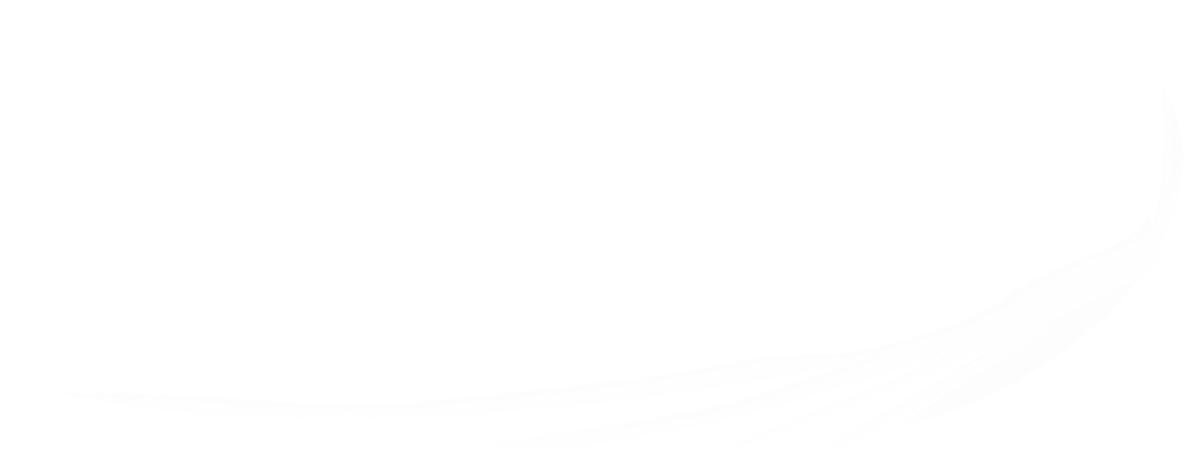 [Speaker Notes: 11. Qu’interdit le huitième commandement ?]
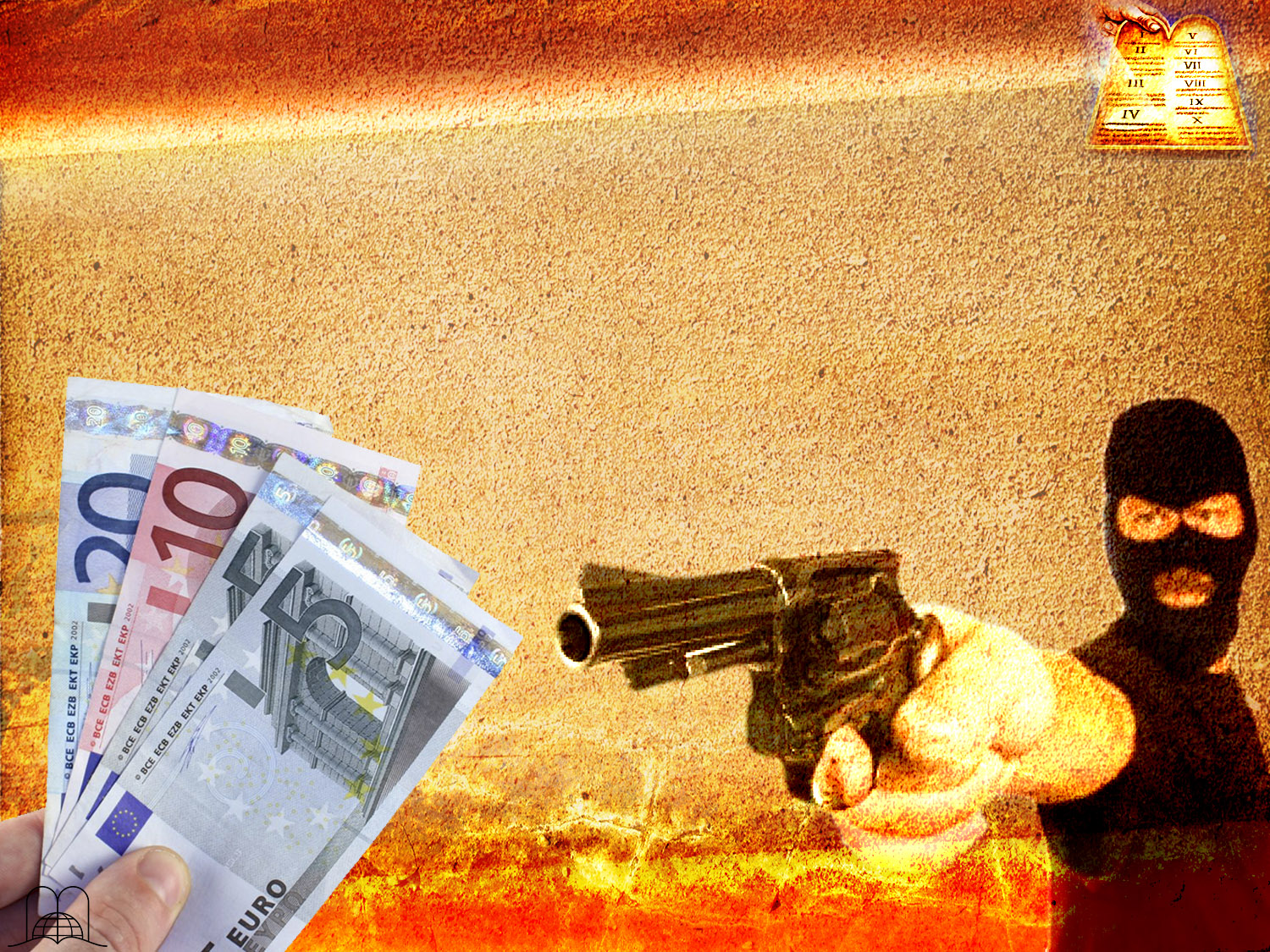 Exode 20 : 15
« Tu ne déroberas point. »
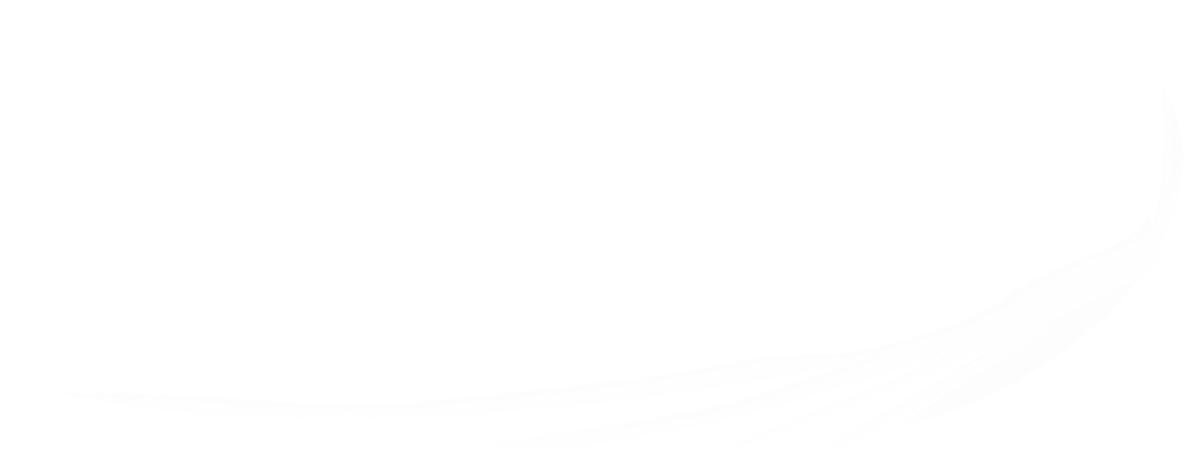 [Speaker Notes: Exode 20 : 15
« Tu ne déroberas point. »
Cela inclut n’importe quel vol : guerre de conquêtes, esclavage, manque d’honnêteté en affaire, altération de produits, faux poids et mesures, prendre parti de l’ignorance ou de la faiblesse de notre prochain, détruire l’influence de quelqu’un, irresponsabilité au travail, salaires injustes, en bref, toute action déshonnête.]
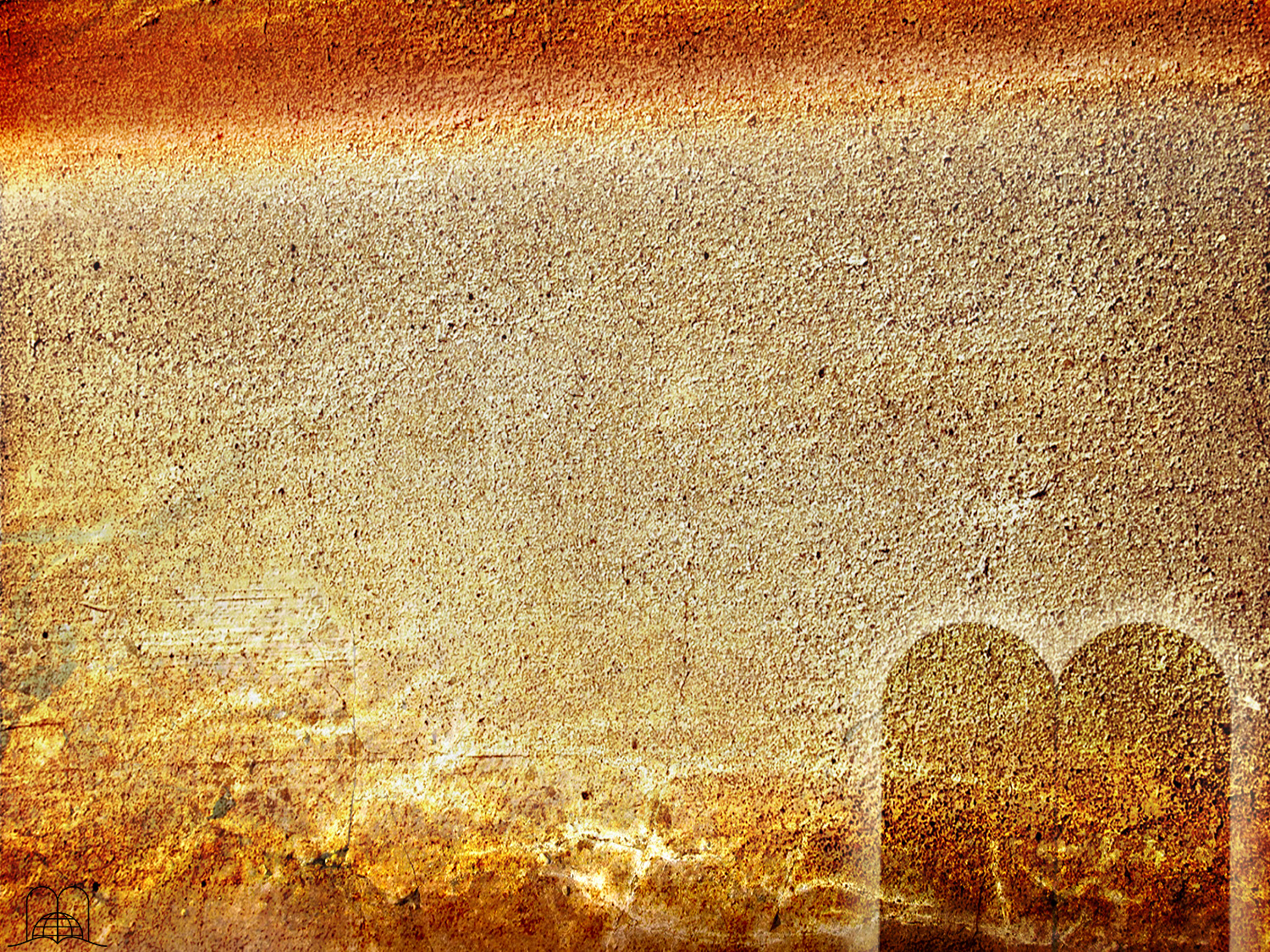 9
Le neuvième commandement déclare : « Tu ne porteras point de faux témoignage contre ton prochain. » Exode 20 : 16.
 A qui sera refusé le salut ?
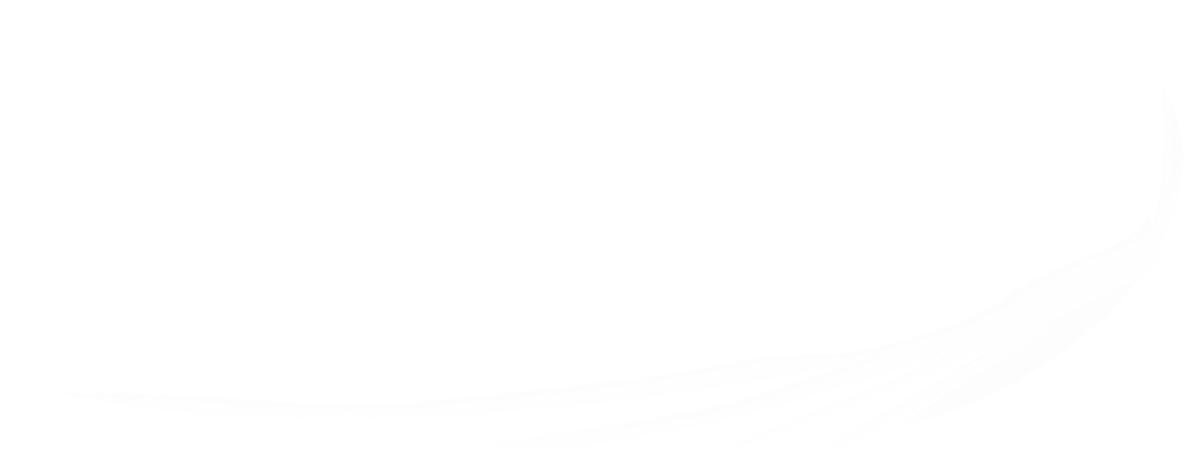 [Speaker Notes: 12. Le neuvième commandement déclare : « Tu ne porteras point de faux témoignage contre ton prochain. » Exode 20 : 16. A qui sera refusé le salut ? Apocalypse 22 : 15.]
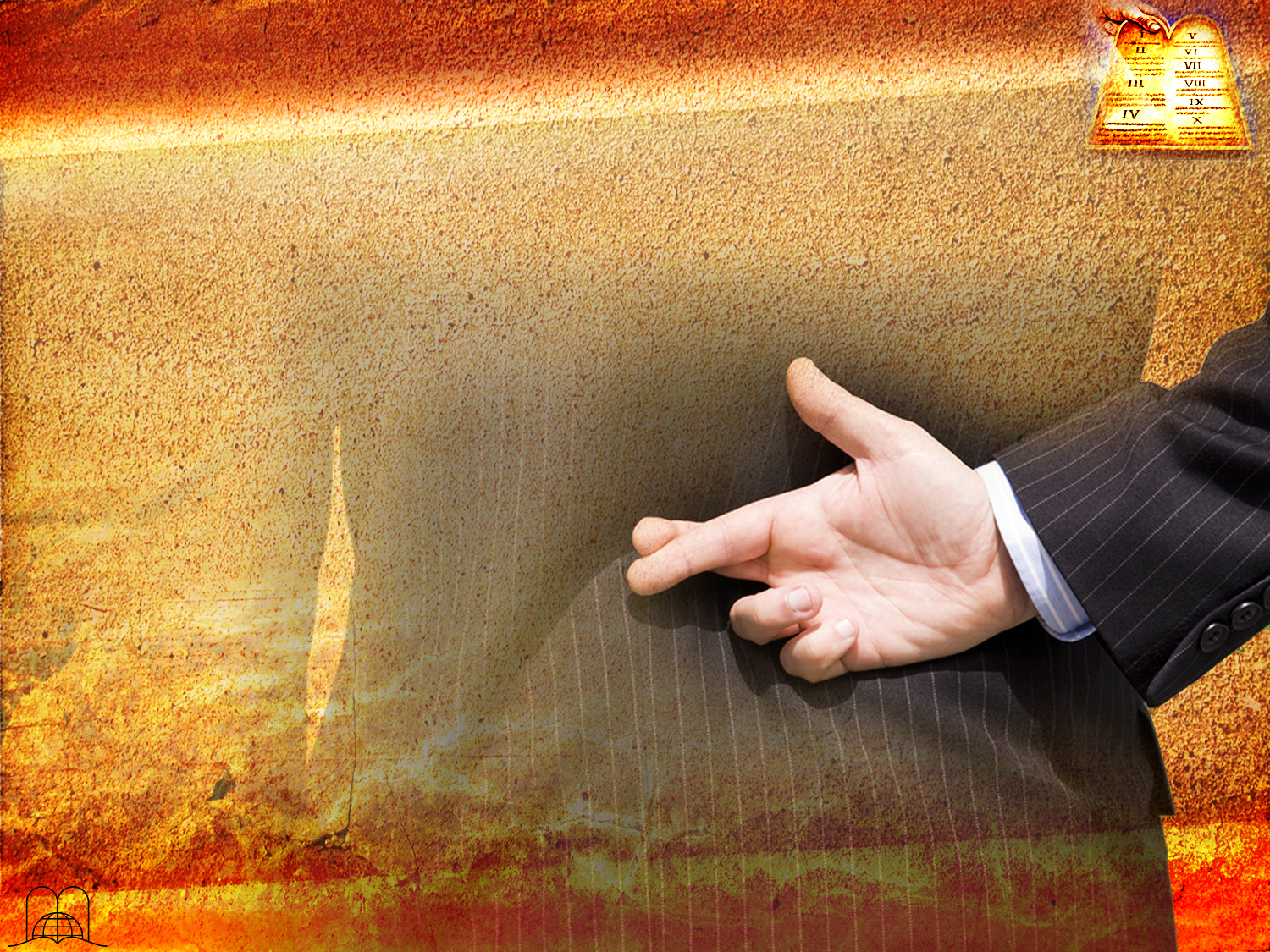 Apocalypse 22 : 15
« Dehors les chiens, les enchanteurs, les impudiques, les meurtriers, les idolâtres, et quiconque aime et pratique le mensonge ! »
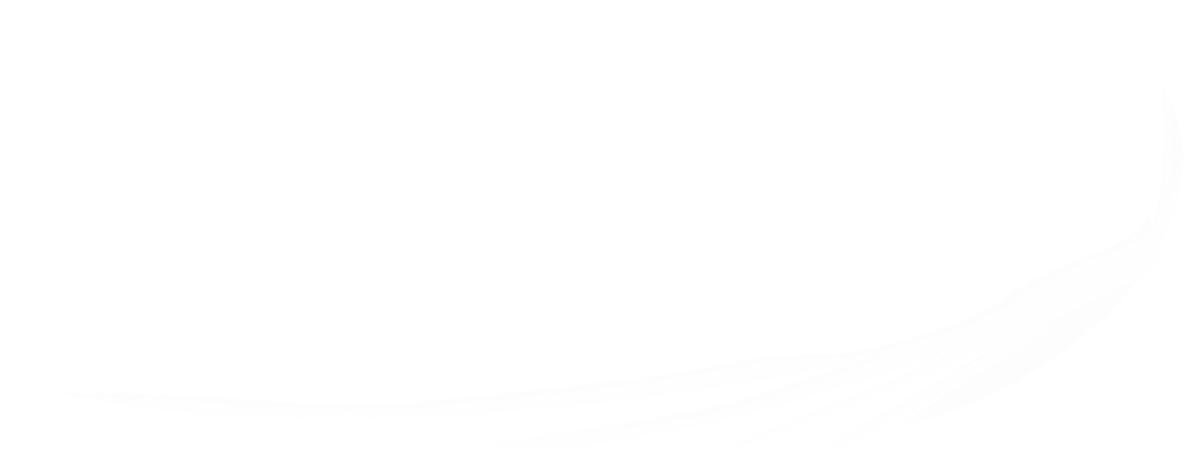 [Speaker Notes: Apocalypse 22 : 15 
« Dehors les chiens, les enchanteurs, les impudiques, les meurtriers, les idolâtres, et quiconque aime et pratique le mensonge ! »

Tout mensonge, quelle que soit l’intention, est inclus dans ce commandement. Nous pouvons mentir avec un geste ou un clin d’œil, ou en cachant délibérément la vérité avec le but de tromper.]
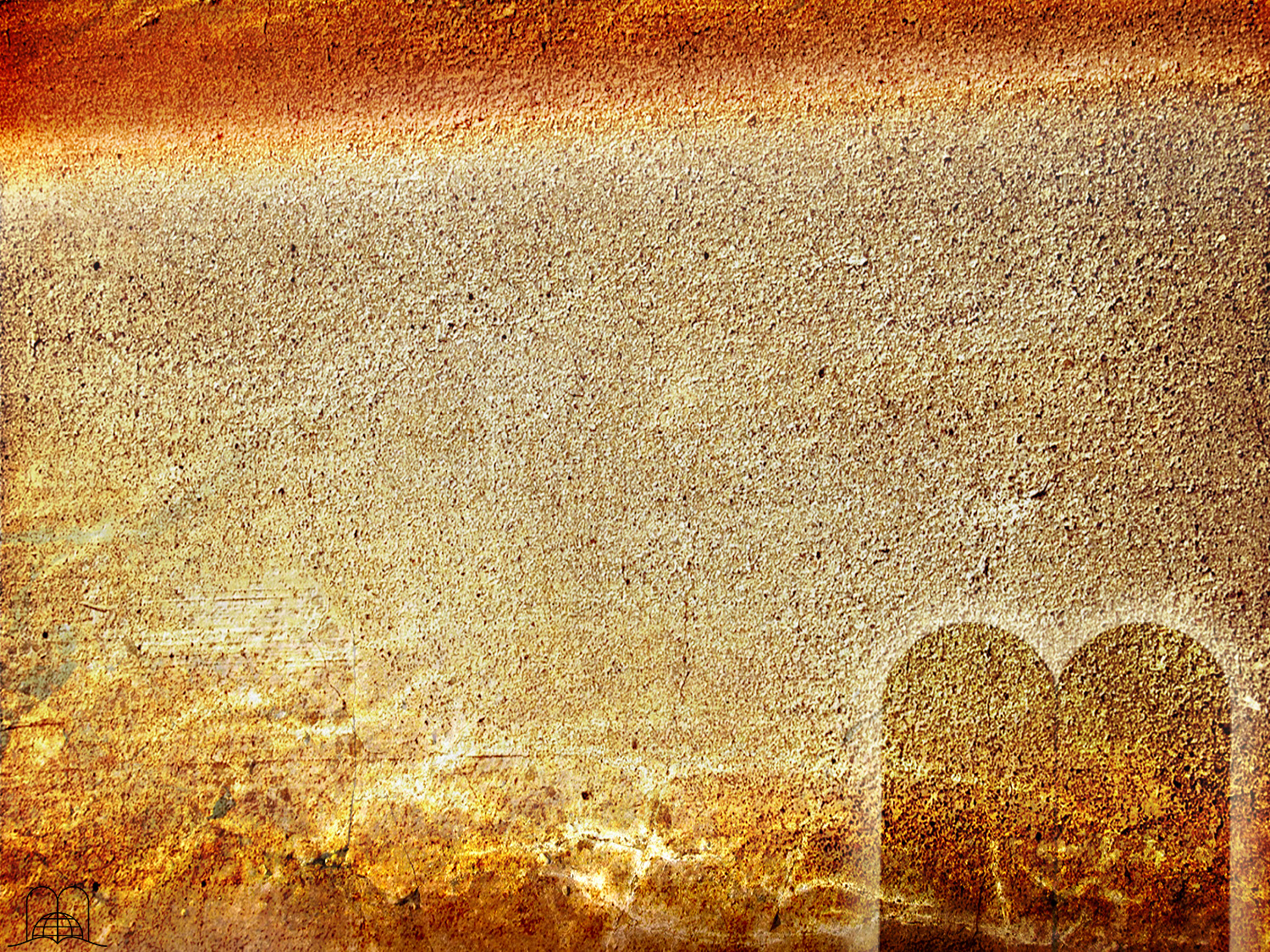 10
Qu’interdit le dixième commandement ?
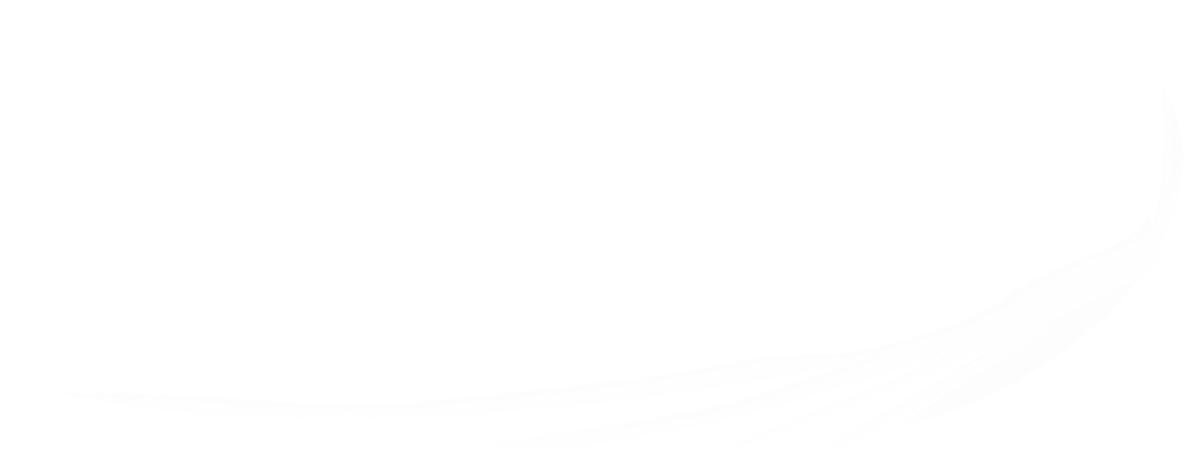 [Speaker Notes: 13. Qu’interdit le dixième commandement ?]
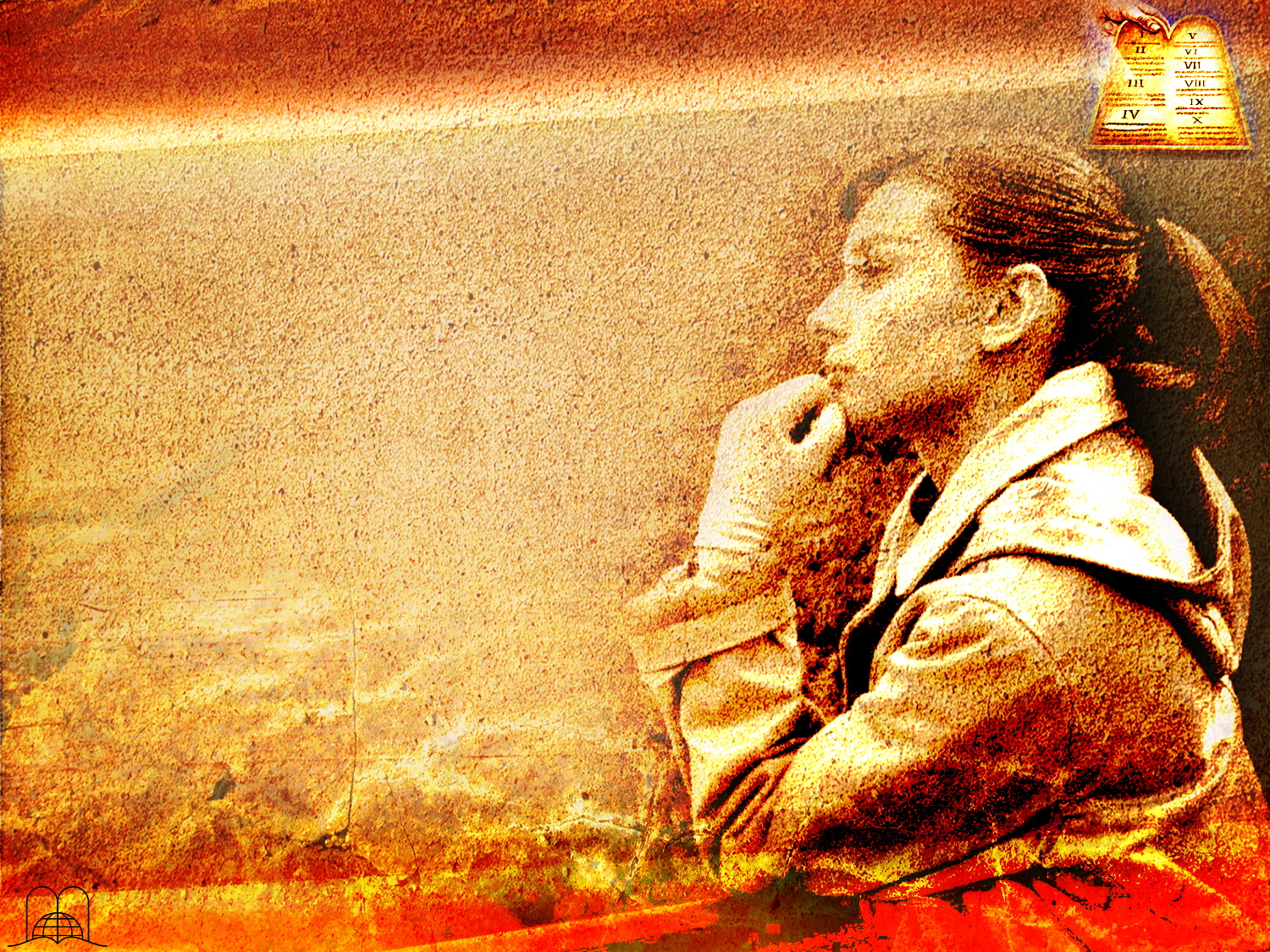 Exode 20 : 17
« Tu ne convoiteras point la maison de ton prochain; tu ne convoiteras point la femme de ton prochain, ni son serviteur, ni sa servante, ni son boeuf, ni son âne, ni aucune chose qui appartienne à ton prochain. »
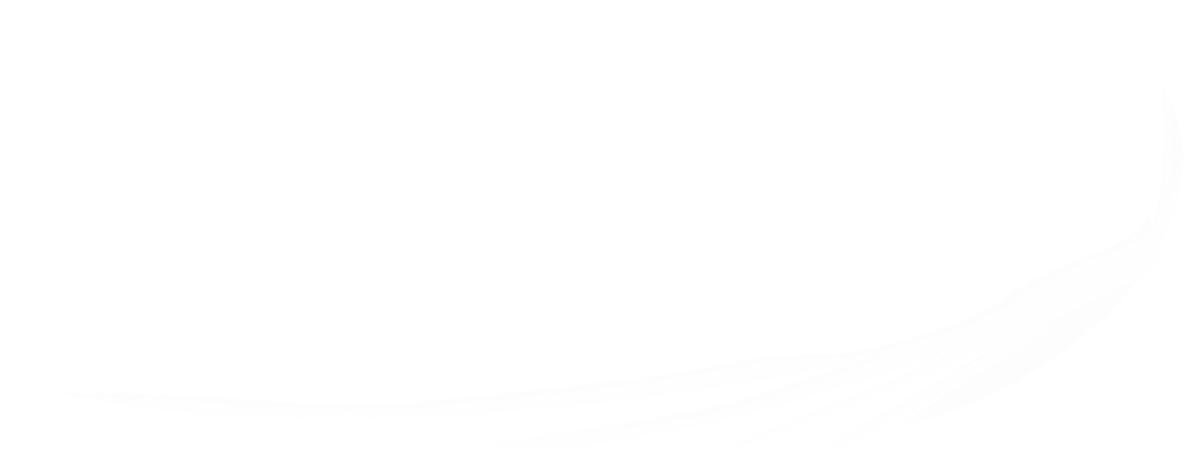 [Speaker Notes: Exode 20 : 17 
« Tu ne convoiteras point la maison de ton prochain; tu ne convoiteras point la femme de ton prochain, ni son serviteur, ni sa servante, ni son boeuf, ni son âne, ni aucune chose qui appartienne à ton prochain. »
 
La convoitise est le chemin qui conduit aux autres péchés, comme le vol et l’adultère. (Michée 2 : 2). 
C’était le premier péché d’Ève. (Genèse 3 : 6). Dieu nous a donné sa loi, pour nous protéger et nous rendre heureux.]
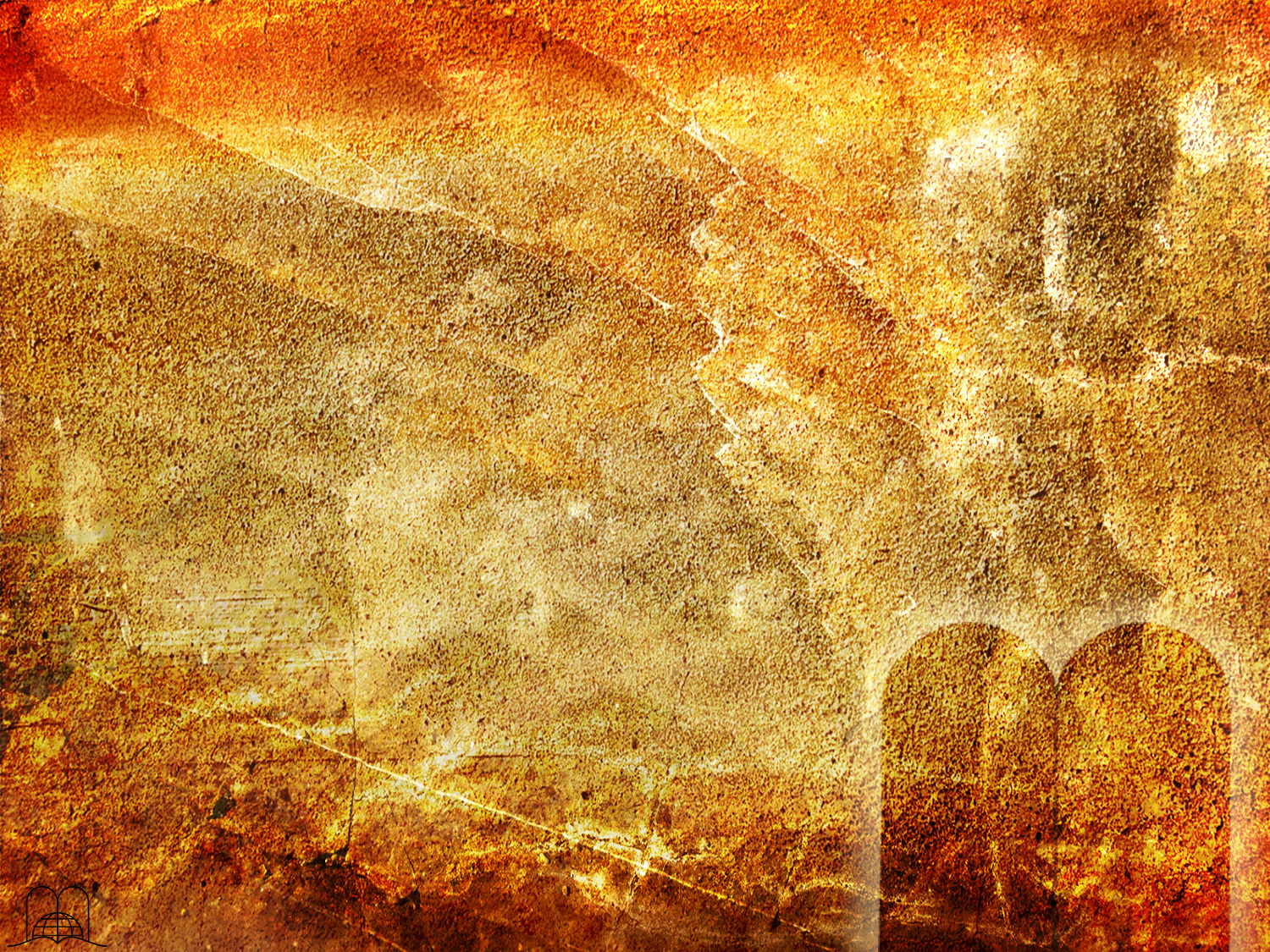 LES DIX COMMANDEMENTS
Selon la Bible: Exode 20 : 3 -17

1. Tu n'auras pas d'autres dieux devant ma face.

2. Tu ne te feras point d'image taillée, ni de représentation quelconque des choses qui sont en haut dans les cieux, qui sont en bas sur la terre, et qui sont dans les eaux plus bas que la terre. Tu ne te prosterneras point devant elles, et tu ne les serviras point; car moi, l'Éternel, ton Dieu, je suis un Dieu jaloux, qui punis l'iniquité des pères sur les enfants jusqu'à la troisième et la quatrième génération de ceux qui me haïssent, et qui fais miséricorde jusqu'en mille générations à ceux qui m'aiment et qui gardent mes commandements.
Selon le catéchisme

1. Tu n'auras pas d'autre dieu que moi 
2. Tu diras le nom de Dieu avec respect
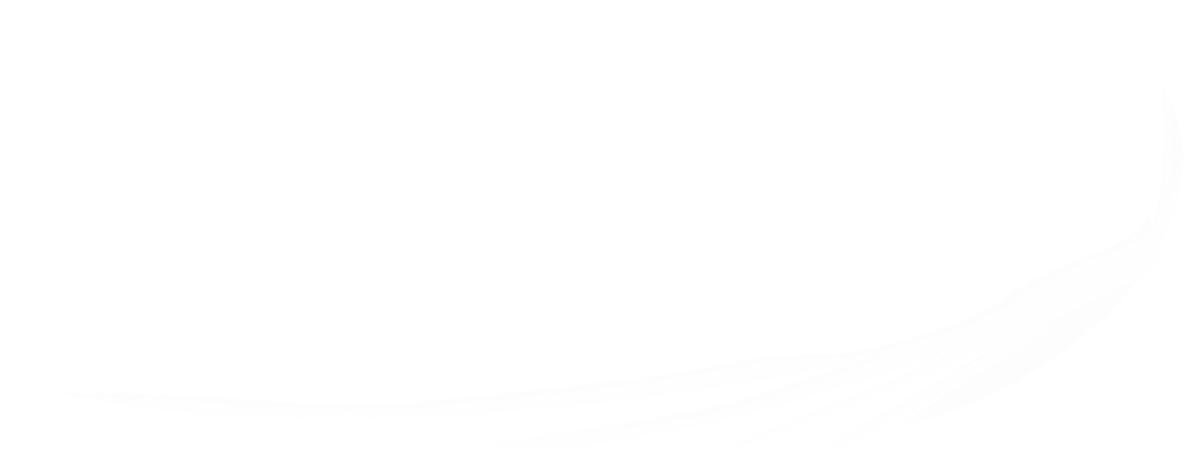 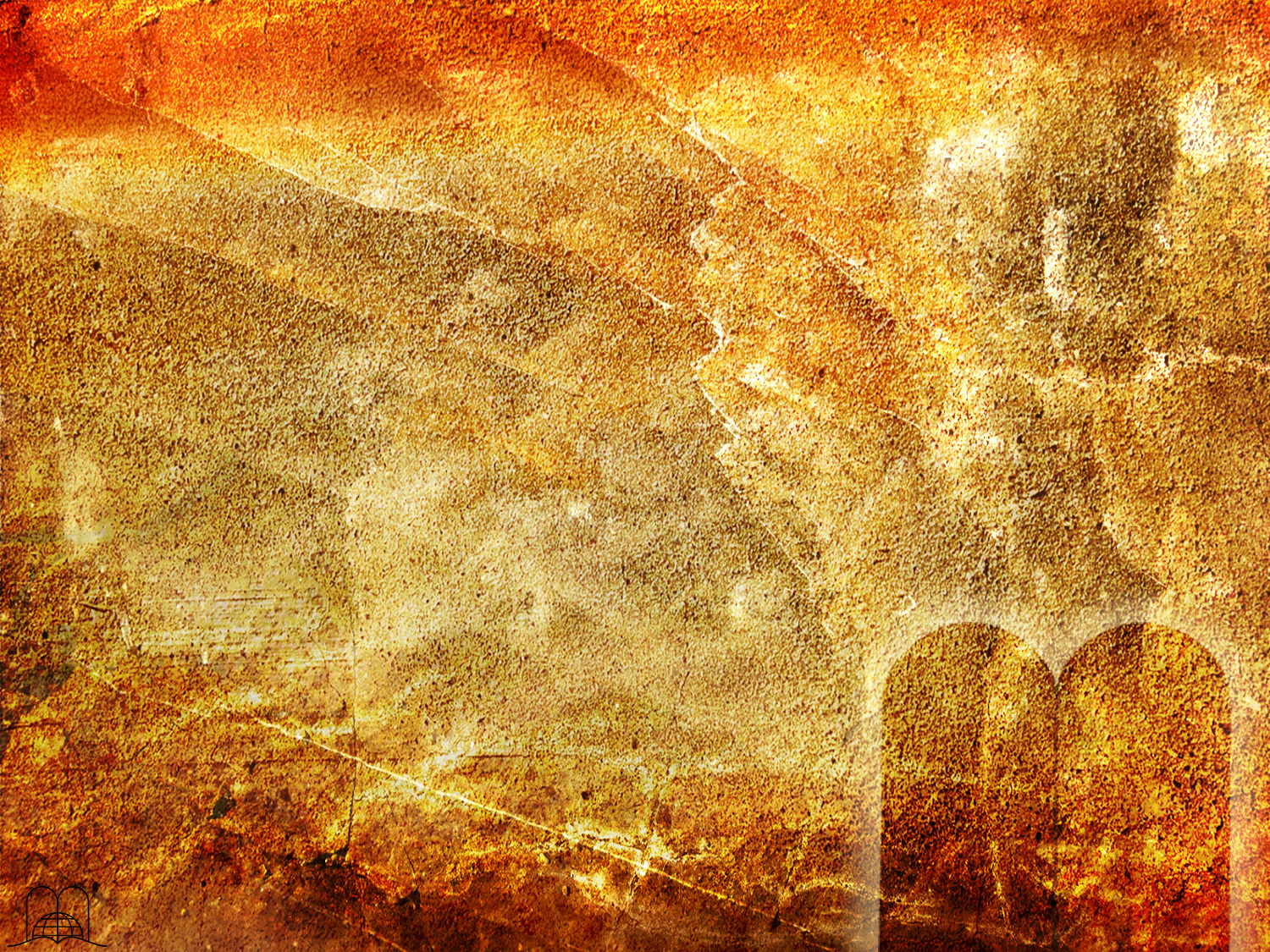 LES DIX COMMANDEMENTS
Selon la Bible: Exode 20 : 3 -17

3. Tu ne prendras point le nom de l'Éternel, ton Dieu, en vain; car l'Éternel ne laissera point impuni celui qui prendra son nom en vain.

4. Souviens-toi du jour du repos, pour le sanctifier. Tu travailleras six jours, et tu feras tout ton ouvrage.
Mais le septième jour est le jour du repos de l'Éternel, ton Dieu: tu ne feras aucun ouvrage, ni toi, ni ton fils, ni ta fille, ni ton serviteur, ni ta servante, ni ton bétail, ni l'étranger qui est dans tes portes.
Car en six jours l'Éternel a fait les cieux, la terre et la mer, et tout ce qui y est contenu, et il s'est reposé le septième jour: c'est pourquoi l'Éternel a béni le jour du repos et l'a sanctifié.
Selon le catéchisme

3. Tu sanctifieras le jour du Seigneur 


4. Tu respecteras ton père et ta mère
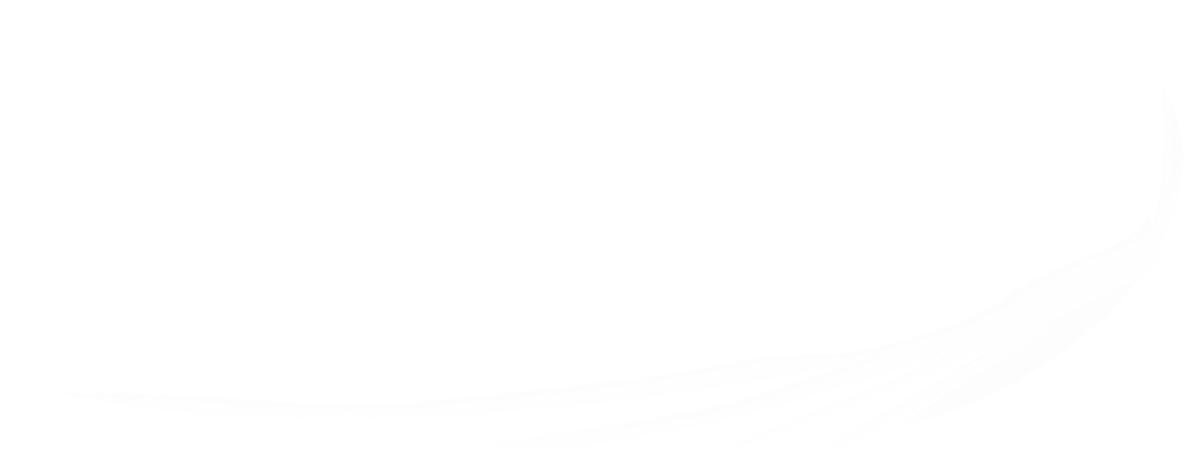 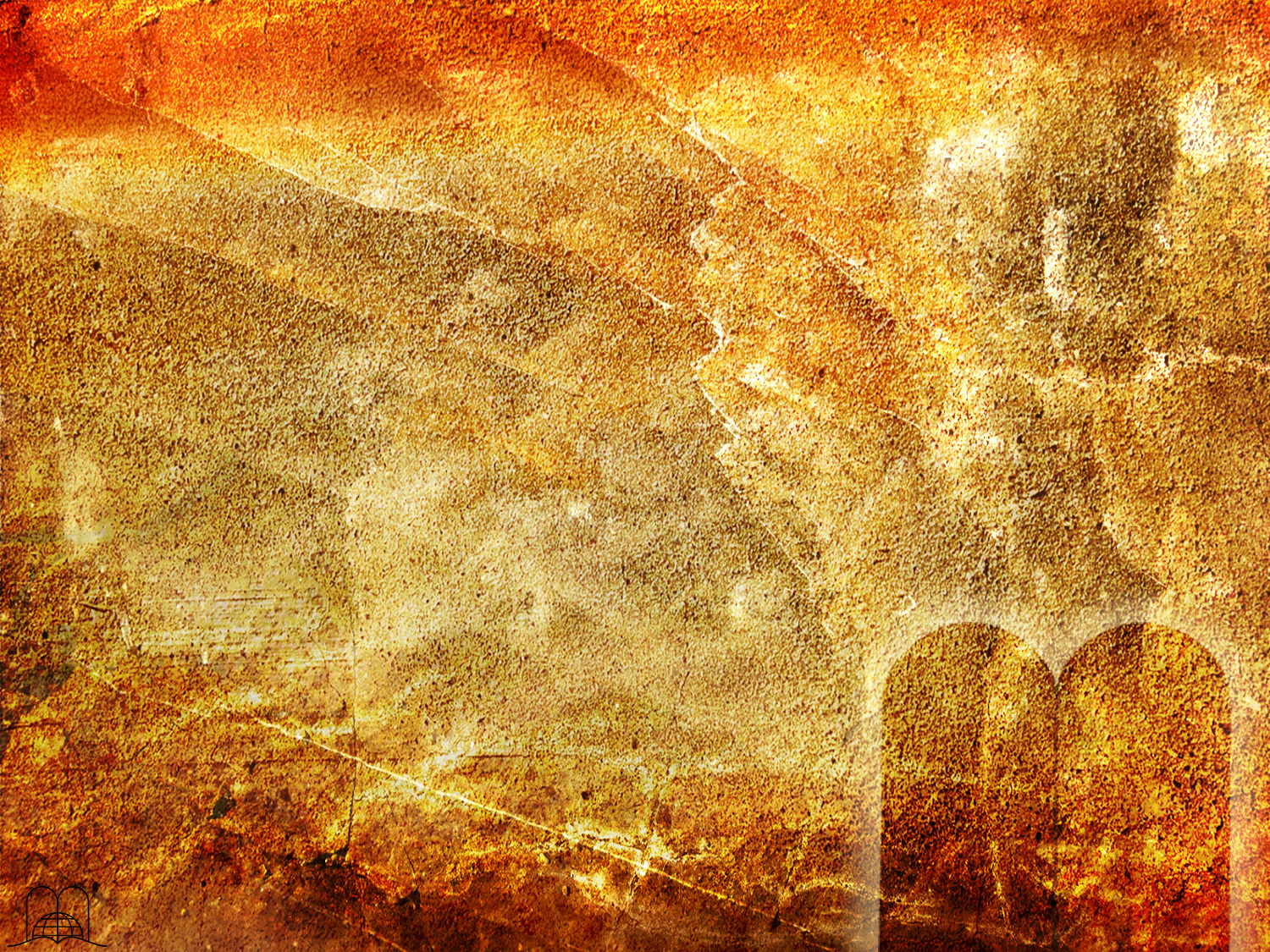 LES DIX COMMANDEMENTS
Selon la Bible: Exode 20 : 3-17

5. Honore ton père et ta mère, afin que tes jours se prolongent dans le pays que l'Éternel, ton Dieu, te donne.
6. Tu ne tueras point.

7. Tu ne commettras point d'adultère.
8. Tu ne déroberas point.
9. Tu ne porteras point de faux témoignage contre ton prochain.
10. Tu ne convoiteras point la maison de ton prochain; tu ne convoiteras point la femme de ton prochain, ni son serviteur, ni sa servante, ni son boeuf, ni son âne, ni aucune chose qui appartienne à ton prochain.
Selon le catéchisme

5. Tu ne tueras pas ton prochain

6. Tu ne commettras pas d'acte impur avec ton corps
7. Tu ne voleras pas
8. Tu ne mentiras pas
9. Ne pas désirer la femme et le mari d'autrui
10. Ne pas envier le bien d'autrui ni être jaloux
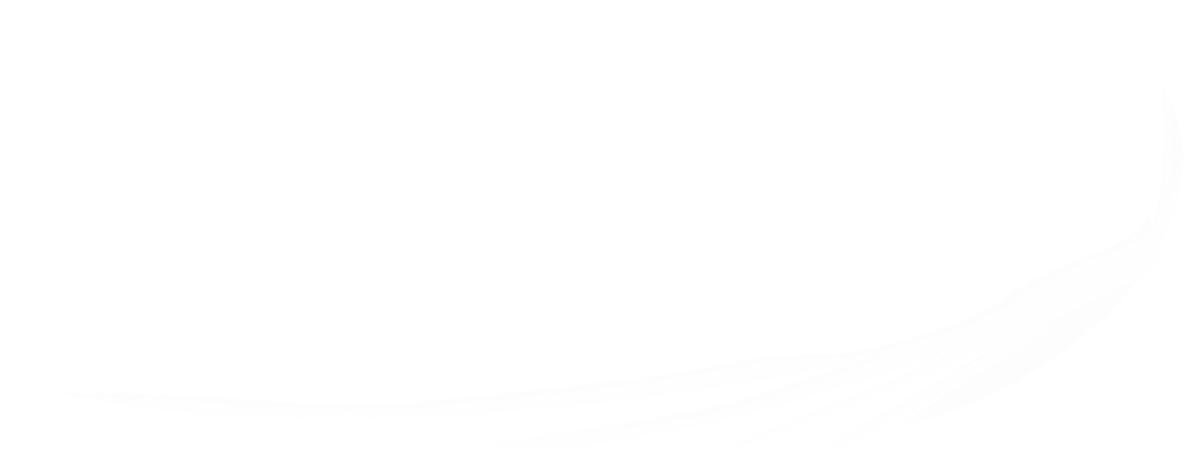 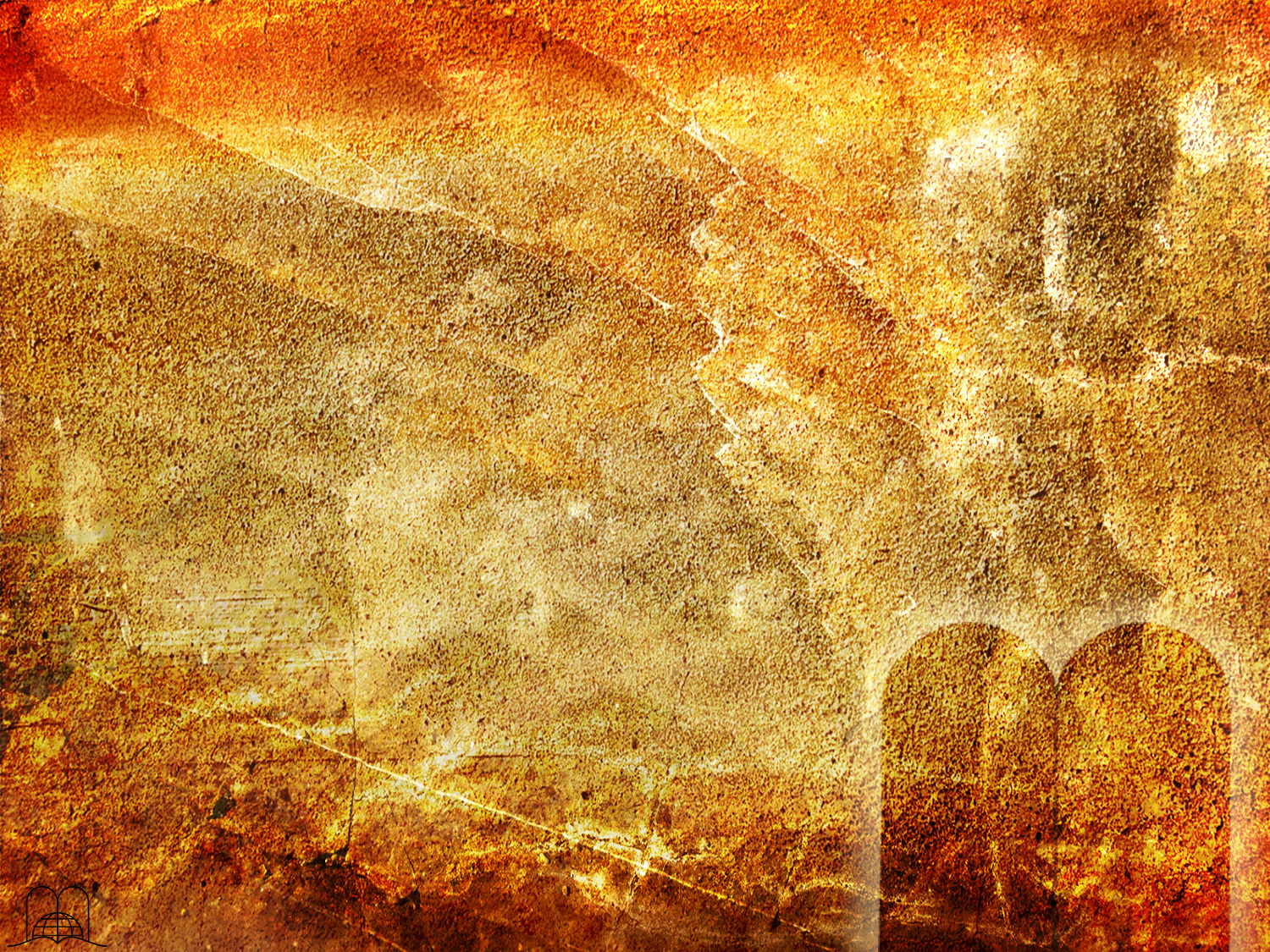 CONCLUSION
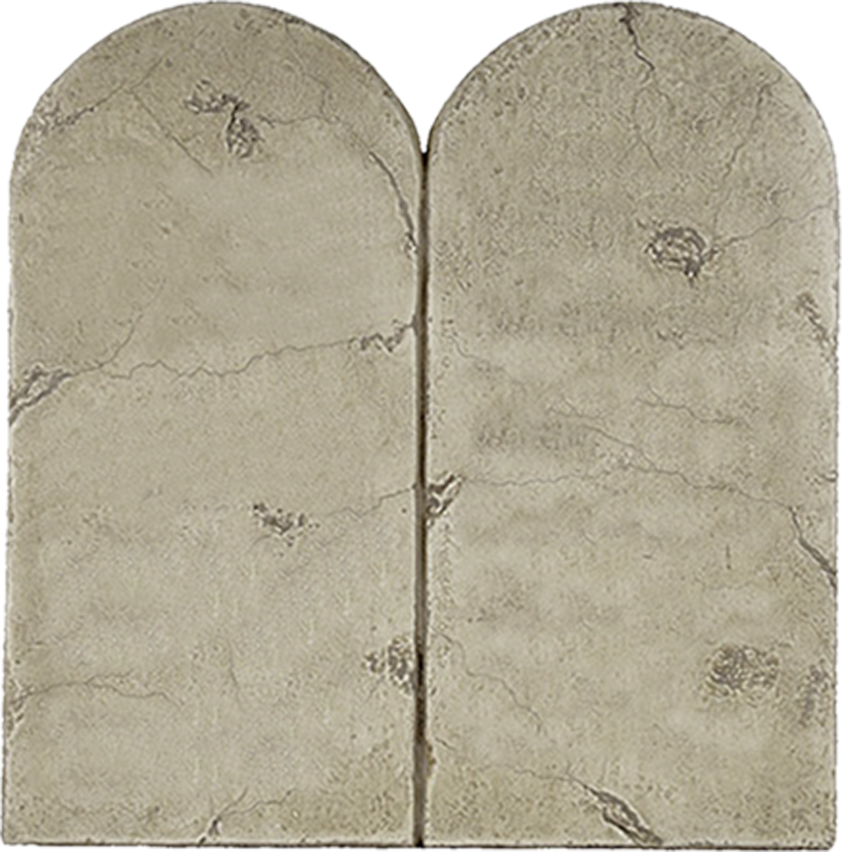 AMOUR 
À 
DIEU
AIMEZ 
LE VOISINAGE
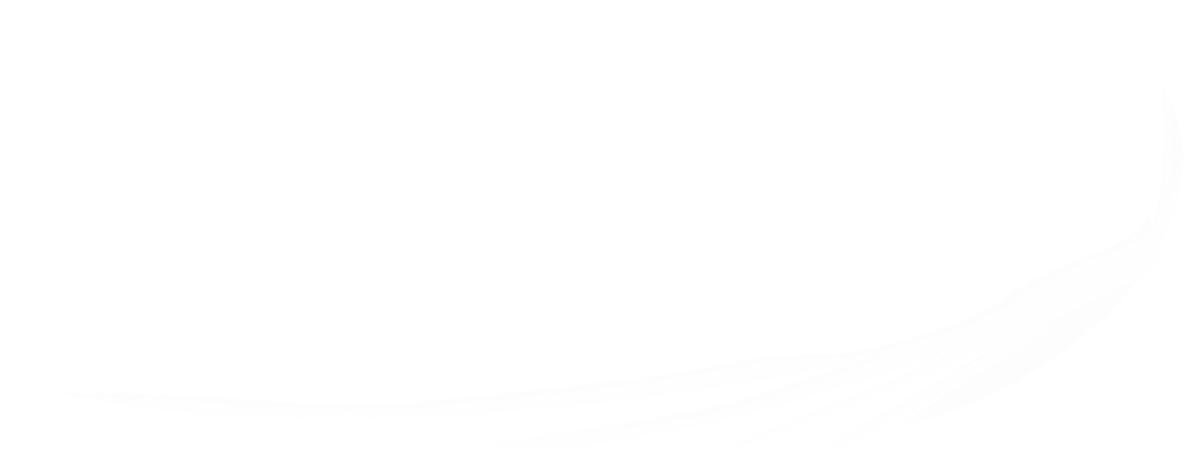 [Speaker Notes: Le fondement de la loi de Dieu c’est l’amour. Les quatre premiers commandements nous montrent comment aimer Dieu. Les six derniers nous montrent comment aimer notre prochain. (Romains 13 : 9).]
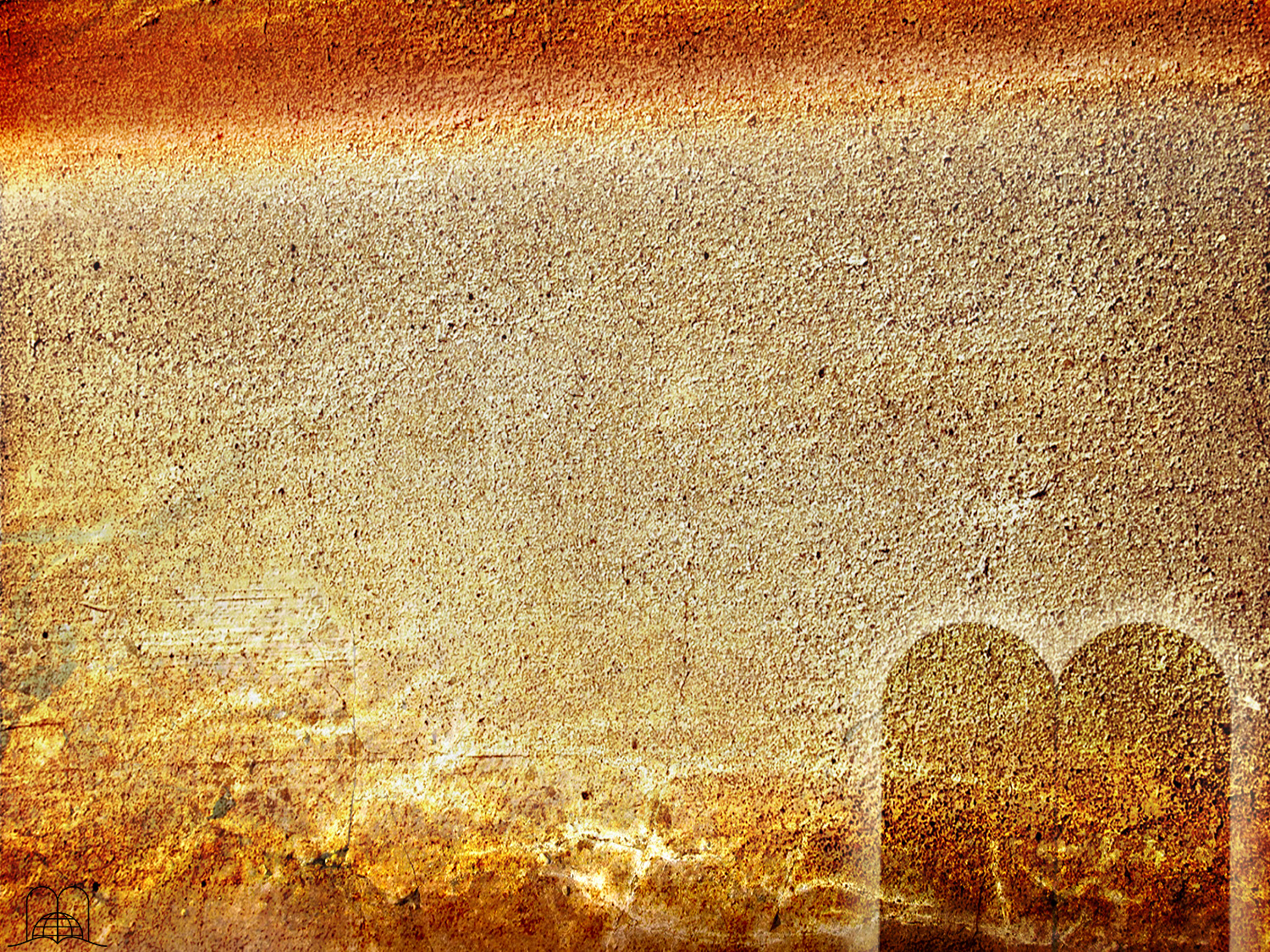 Mais, comment pouvons-nous obéir à Dieu quand nous sommes si faibles ?
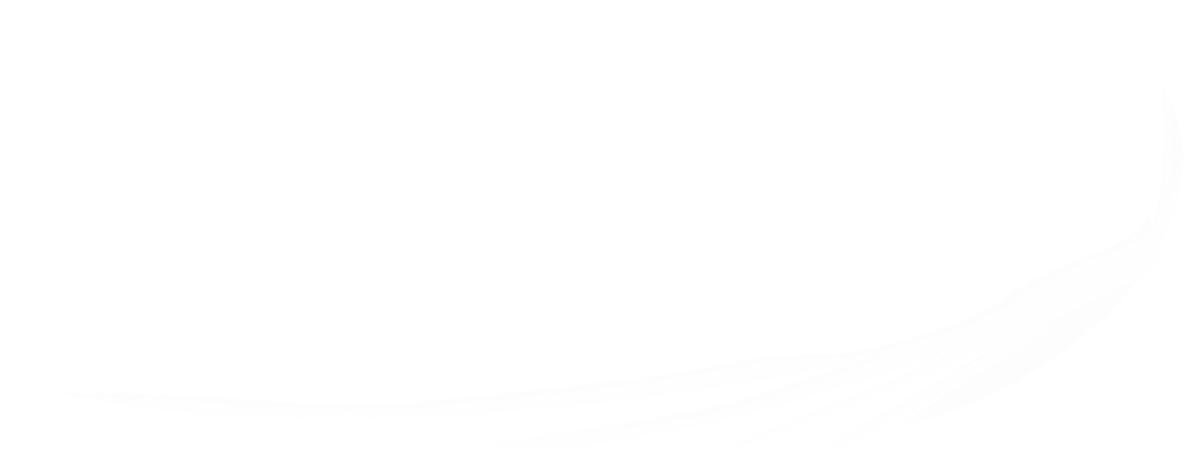 [Speaker Notes: 14. Mais, comment pouvons-nous obéir à Dieu quand nous sommes si faibles ?]
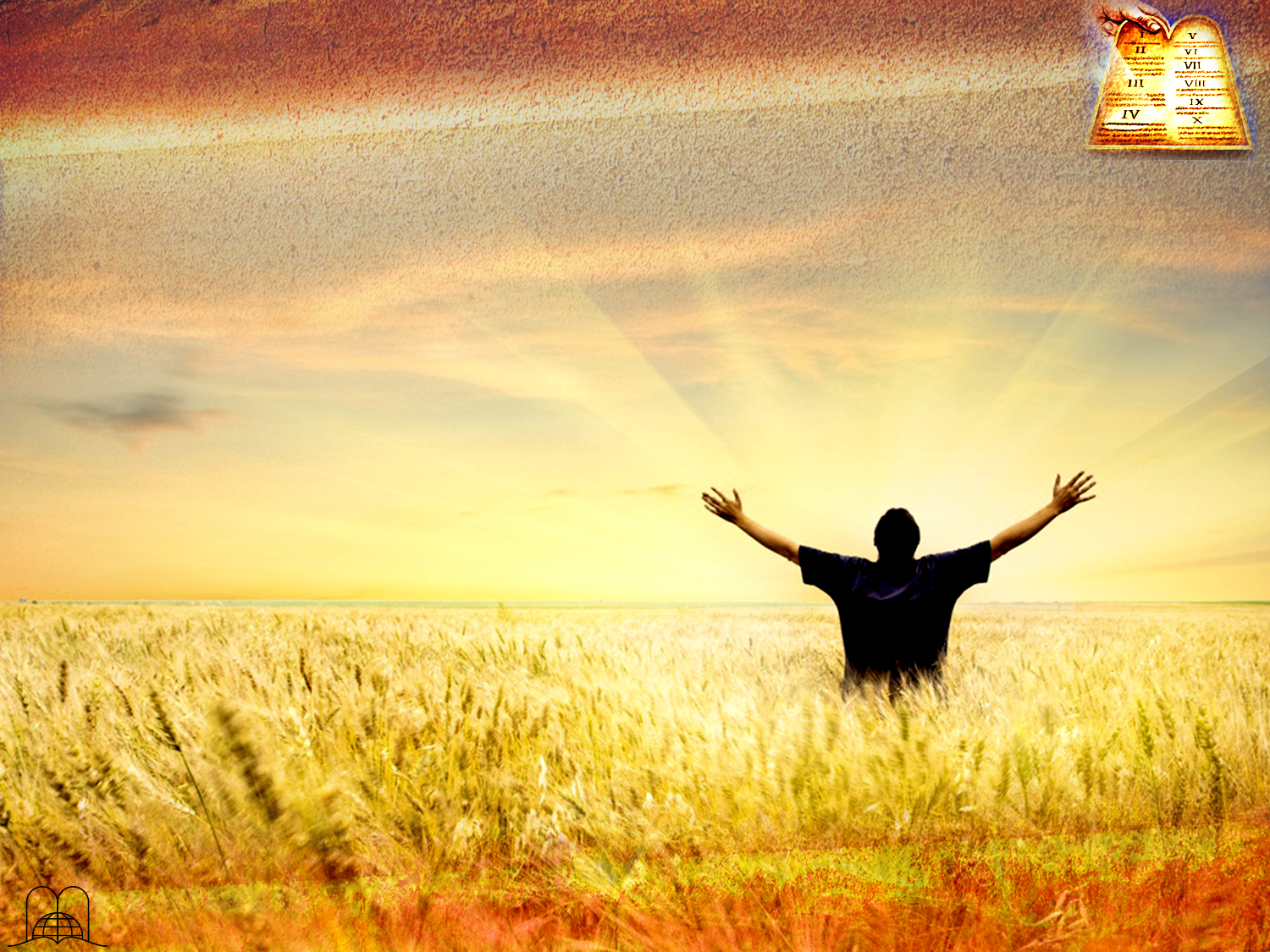 Philippiens 2 : 13 ; 4 : 13
« car c'est Dieu qui produit en vous le vouloir et le faire, selon son bon plaisir. »

« Je puis tout par celui qui me fortifie. »
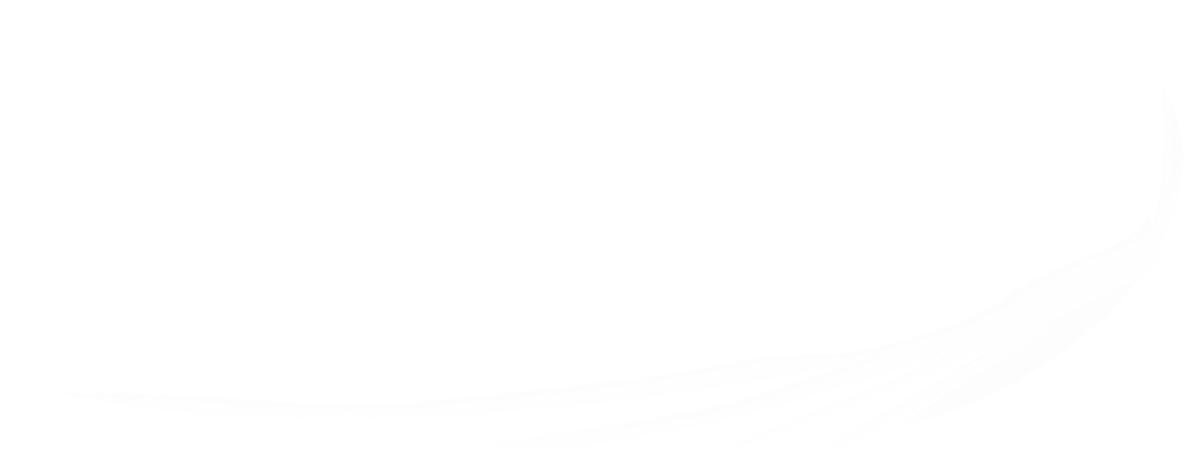 [Speaker Notes: Philippiens 2 : 13 ; 4 : 13
« car c'est Dieu qui produit en vous le vouloir et le faire, selon son bon plaisir. »
« Je puis tout par celui qui me fortifie. »]
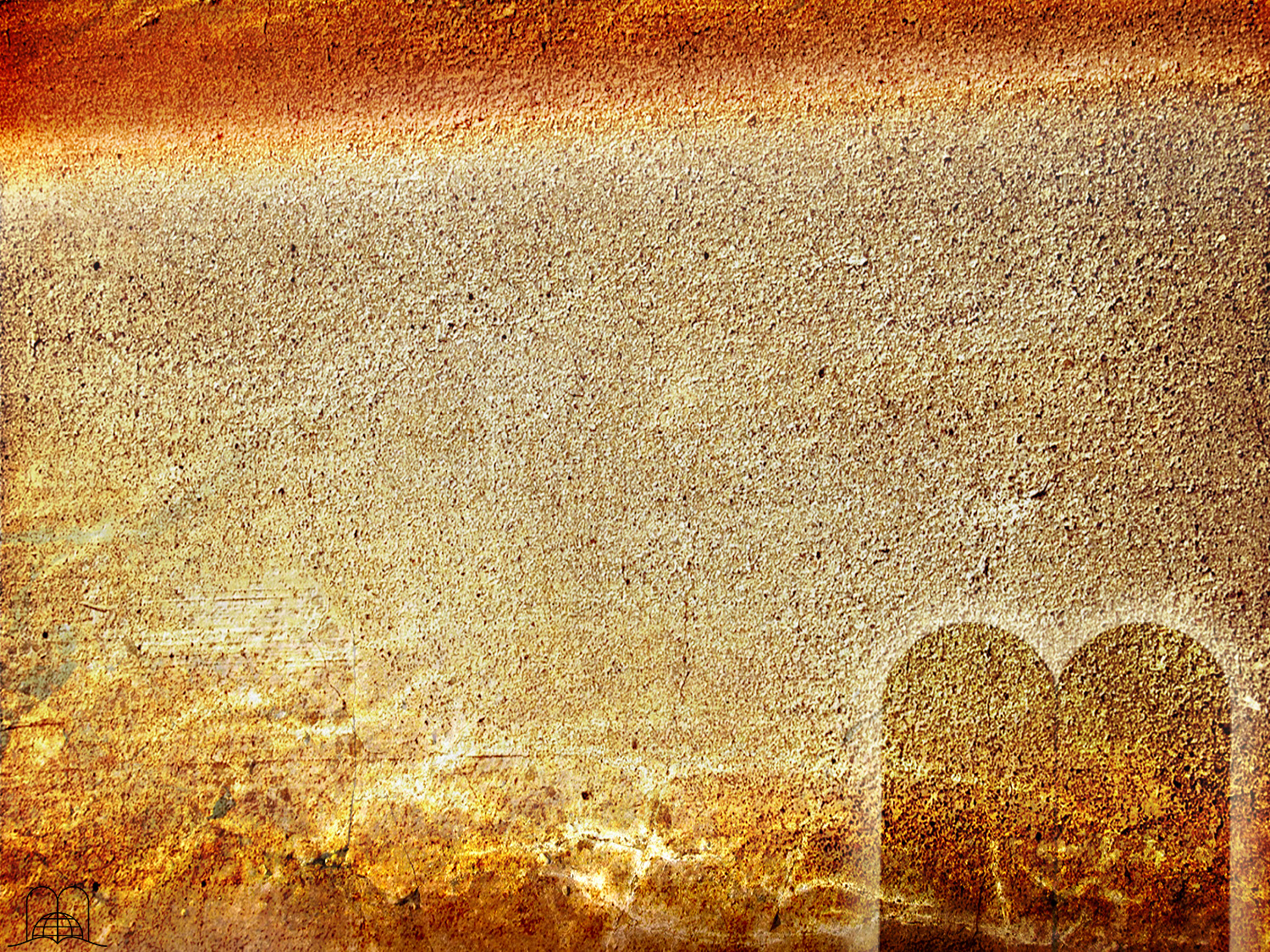 Pouvons-nous obtenir le ciel par nos œuvres d’obéissance ? 
Quel est l’objectif de la loi de Dieu ?
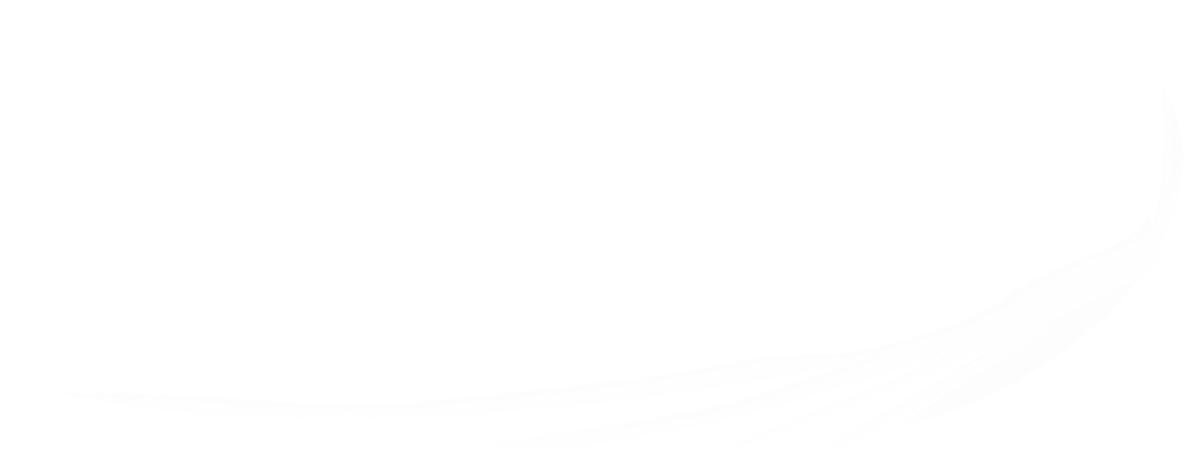 [Speaker Notes: 15. Pouvons-nous obtenir le ciel par nos œuvres d’obéissance ? Quel est l’objectif de la loi de Dieu ?]
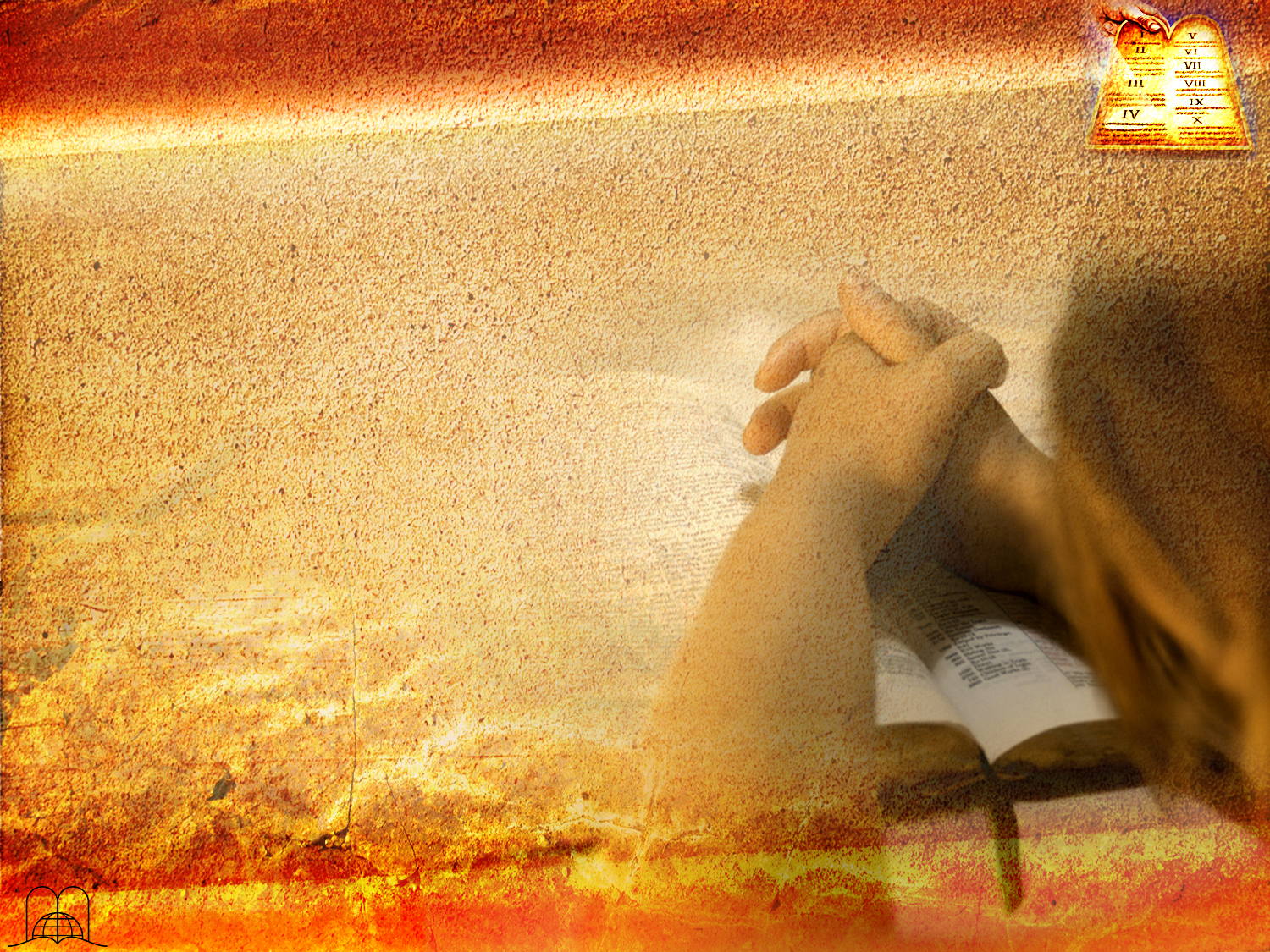 Romains 3 : 24, 20
« Et ils sont gratuitement justifiés par sa grâce, par le moyen de la rédemption qui est en Jésus Christ. »

« Car nul ne sera justifié devant lui par les oeuvres de la loi, puisque c'est par la loi que vient la connaissance du péché. »
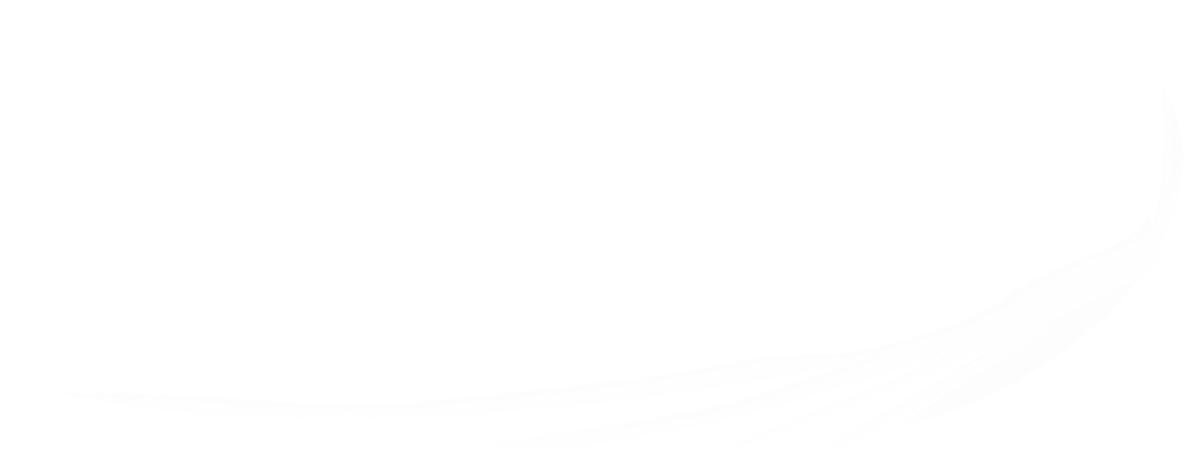 [Speaker Notes: Romains 3 : 24, 20
« Et ils sont gratuitement justifiés par sa grâce, par le moyen de la rédemption qui est en Jésus Christ. »
« Car nul ne sera justifié devant lui par les oeuvres de la loi, puisque c'est par la loi que vient la connaissance du péché. »

Nous ne pouvons pas obtenir le paradis avec nos œuvres. Le salut est un don immérité de Dieu. Nos transgressions passées nous condamnent, mais la loi a pour but de nous montrer nos péchés pour que nous allions à Jésus et que nous lui demandions de nous pardonner et de changer notre mode de vie. L’obéissance montre notre amour envers Dieu et que nous avons accepté Jésus comme notre Seigneur. Jean 14 : 15.]
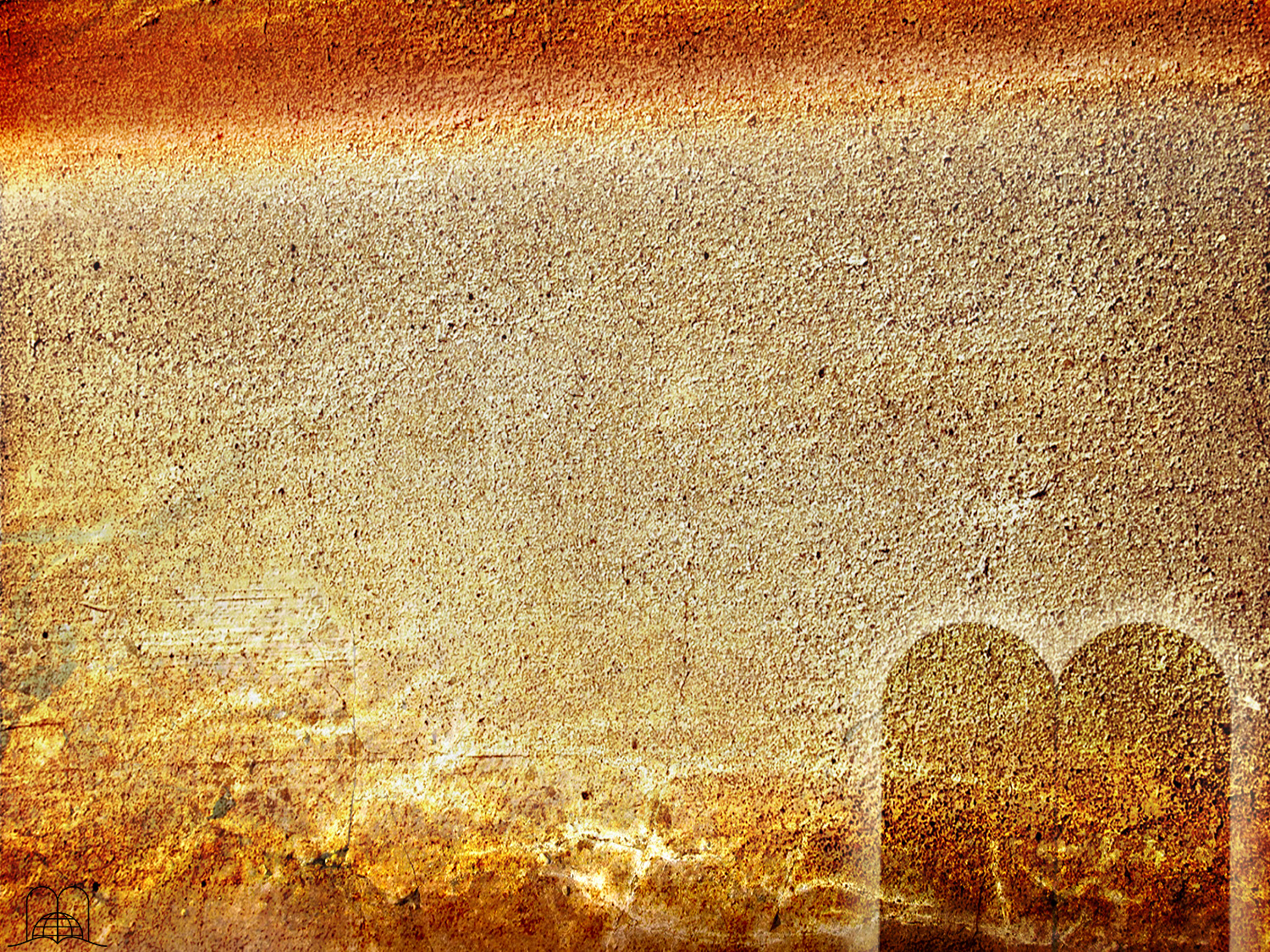 Si nous disons avec l’apôtre Paul  : « Seigneur, que veux-tu que je fasse ? » et nous choisissons d’obéir aux commandements de Dieu, que recevrons-nous ?
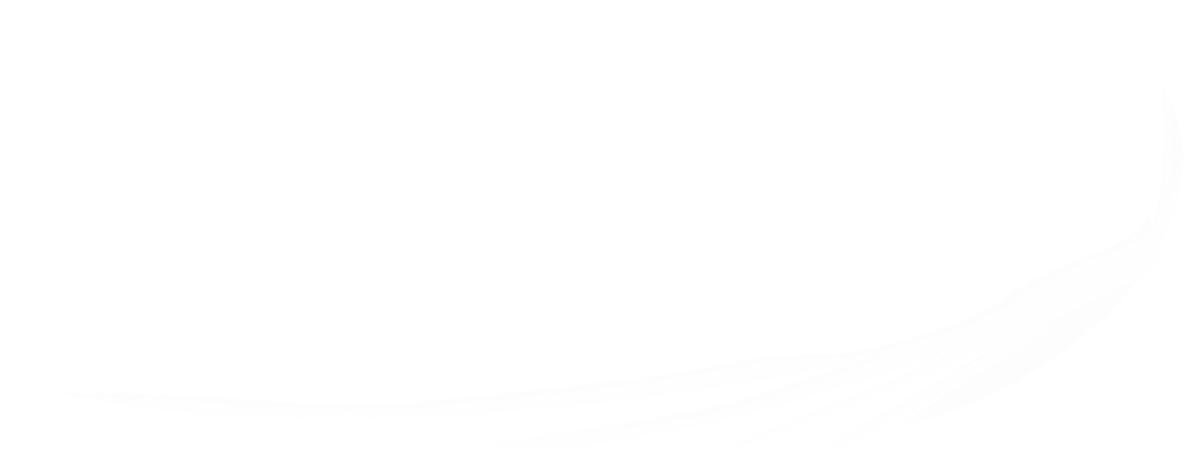 [Speaker Notes: 16. Si nous disons avec l’apôtre Paul : « Seigneur, que veux-tu que je fasse ? » (Actes 9 : 6) et nous choisissons d’obéir aux commandements de Dieu, que recevrons-nous ?]
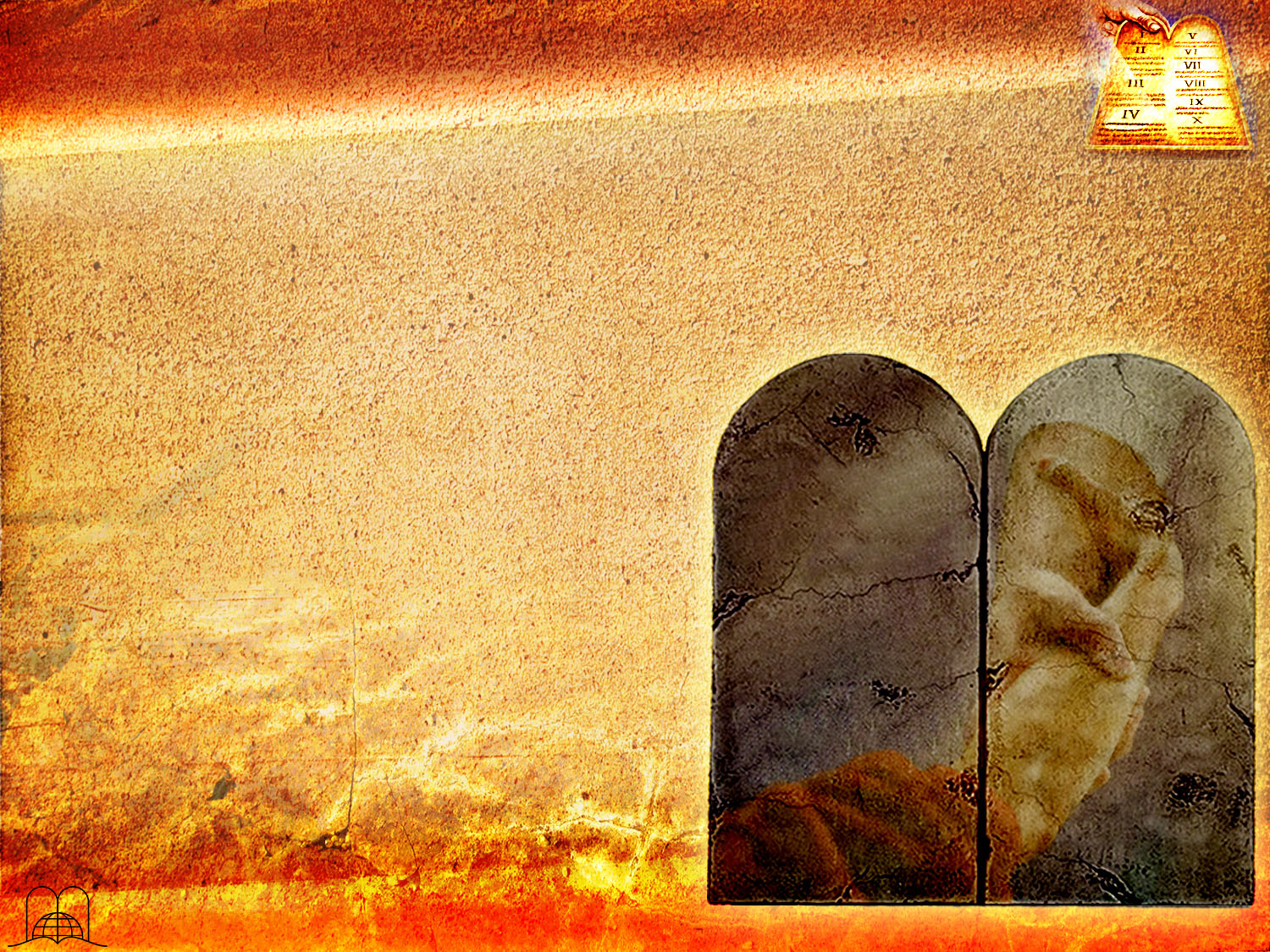 Deutéronome 28 : 1-2
« Si tu obéis à la voix de l'Éternel, ton Dieu, en observant et en mettant en pratique tous ses commandements que je te prescris aujourd'hui, l'Éternel, ton Dieu, te donnera la supériorité sur toutes les nations de la terre.
 Voici toutes les bénédictions qui se répandront sur toi et qui seront ton partage, lorsque tu obéiras à la voix de l'Éternel, ton Dieu. »
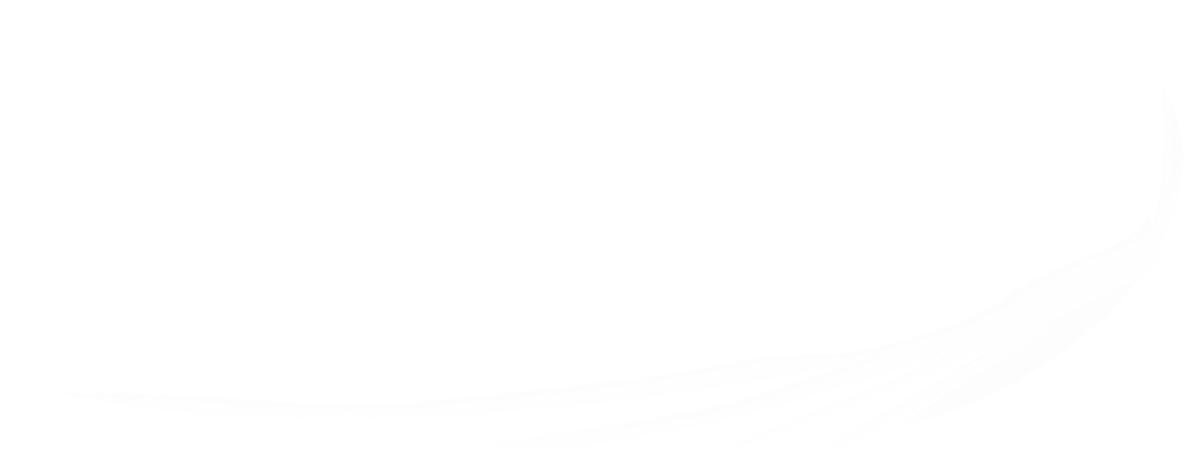 [Speaker Notes: Deutéronome 28:1-2
« Si tu obéis à la voix de l'Éternel, ton Dieu, en observant et en mettant en pratique tous ses commandements que je te prescris aujourd'hui, l'Éternel, ton Dieu, te donnera la supériorité sur toutes les nations de la terre.
 Voici toutes les bénédictions qui se répandront sur toi et qui seront ton partage, lorsque tu obéiras à la voix de l'Éternel, ton Dieu. »]
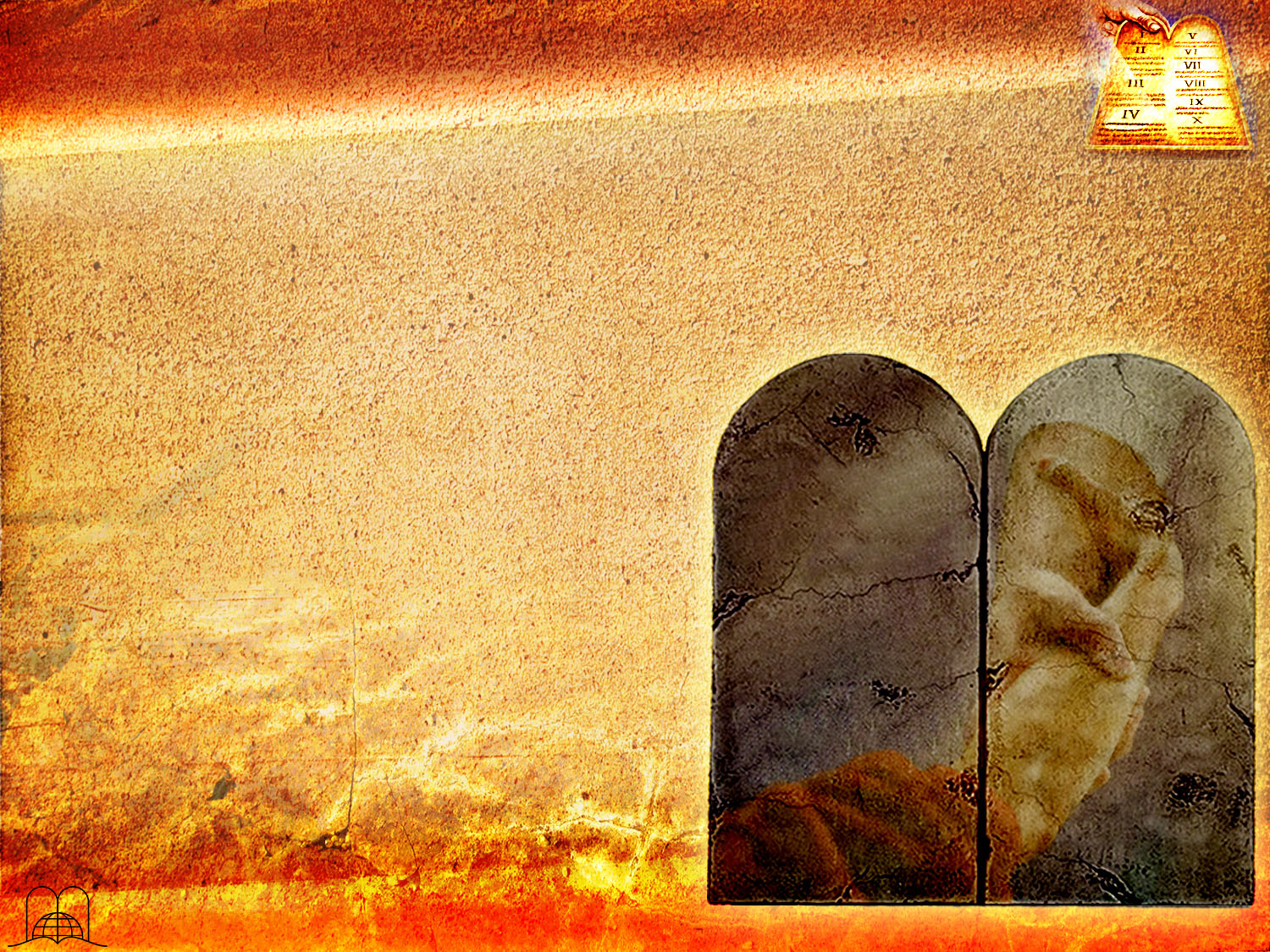 Deutéronome 28 : 9, 13
« Tu seras pour l'Éternel un peuple saint, comme il te l'a juré, lorsque tu observeras les commandements de l'Éternel, ton Dieu, et que tu marcheras dans ses voies. »
« L'Éternel fera de toi la tête et non la queue, tu seras toujours en haut et tu ne seras jamais en bas, lorsque tu obéiras aux commandements de l'Éternel, ton Dieu, que je te prescris aujourd'hui, lorsque tu les observeras et les mettras en pratique. »
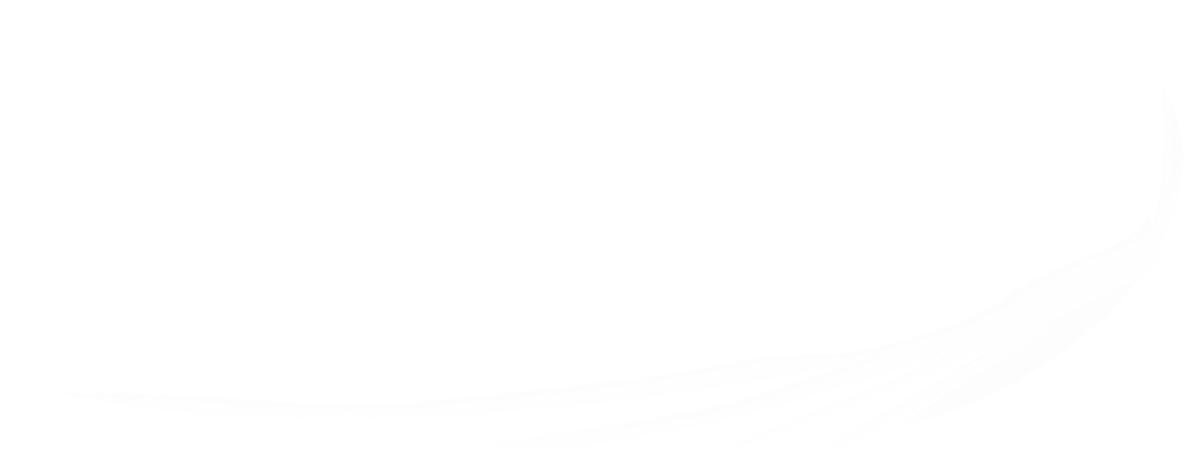 [Speaker Notes: Deutéronome 28:9, 13
« Tu seras pour l'Éternel un peuple saint, comme il te l'a juré, lorsque tu observeras les commandements de l'Éternel, ton Dieu, et que tu marcheras dans ses voies. »
« L'Éternel fera de toi la tête et non la queue, tu seras toujours en haut et tu ne seras jamais en bas, lorsque tu obéiras aux commandements de l'Éternel, ton Dieu, que je te prescris aujourd'hui, lorsque tu les observeras et les mettras en pratique. »]
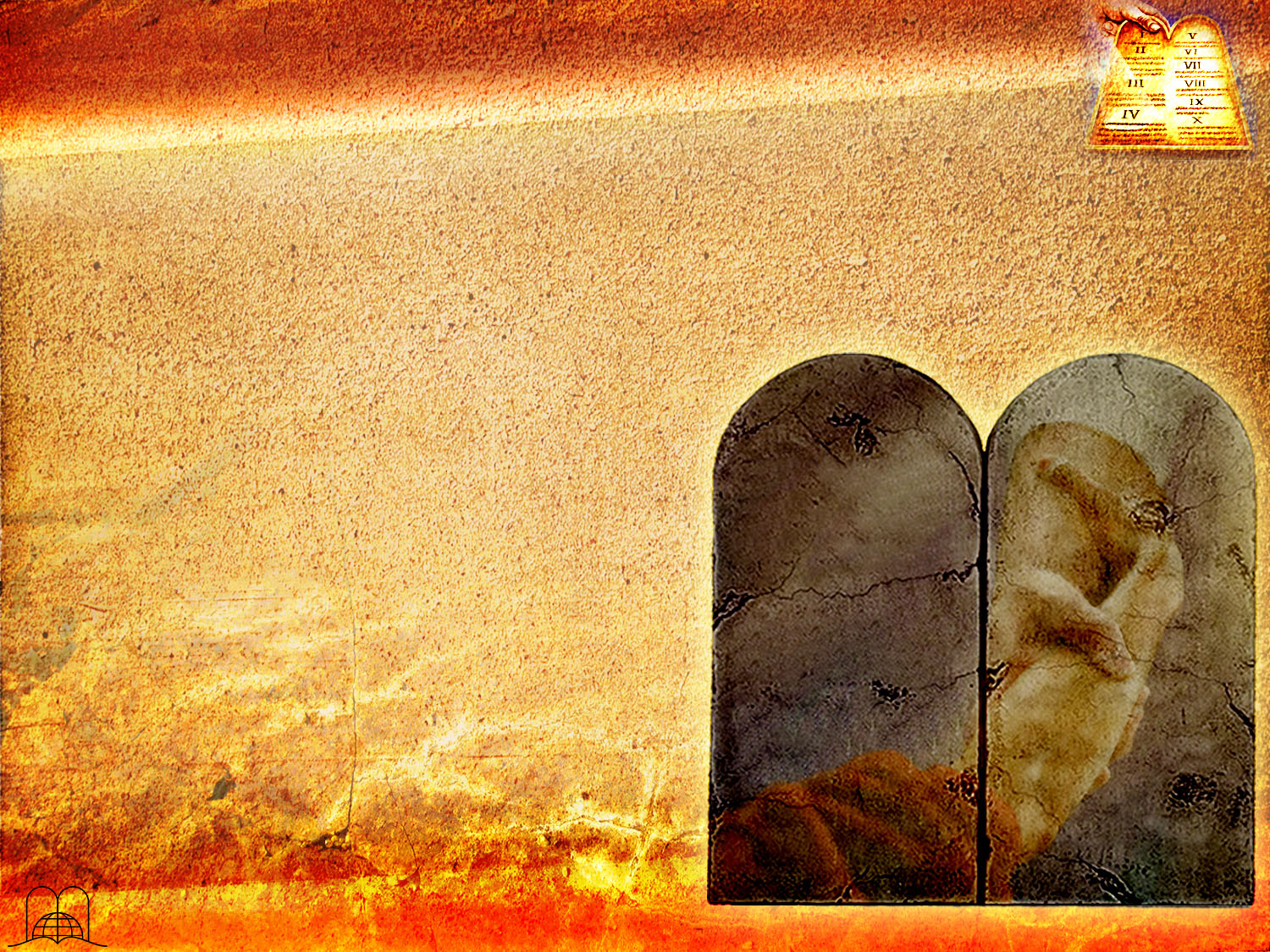 Nos prières seront exaucées. 
(1 Jean 3 : 22)
Inteligencia.(Salmos 119:104)
Salud.(Éxodo 15:26)
Tendremos paz espiritual.(Isaías 48:18)
Prosperidad y larga vida.(Deuteronomio 4:40)
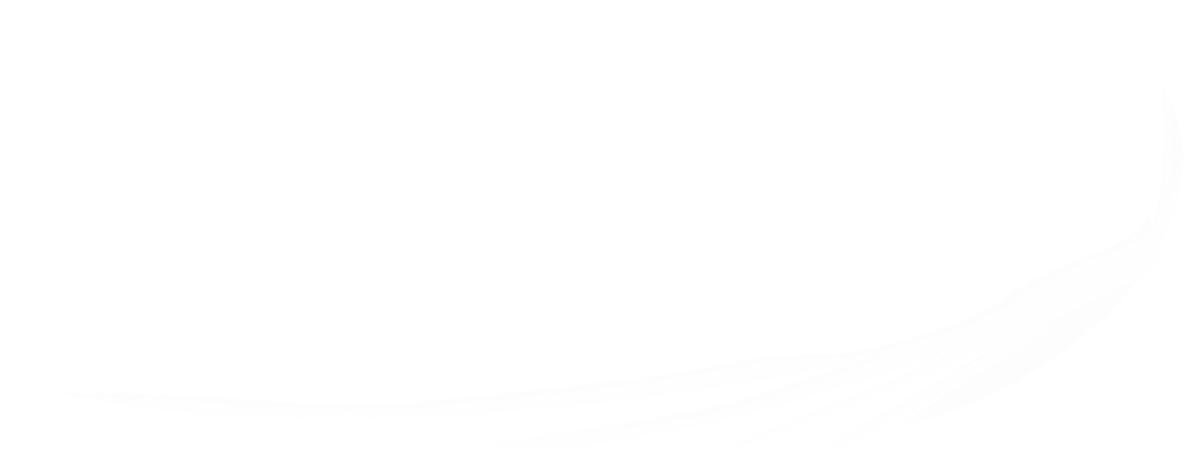 [Speaker Notes: b) Nos prières seront exaucées. (1 Jean 3 : 22). Nous aurons la paix spirituelle, (Esaïe 48 : 18), l’intelligence (Psaume 119 : 104), la santé (Exode 15 : 26), la prospérité et une longue vie. (Deutéronome 4 : 40).]
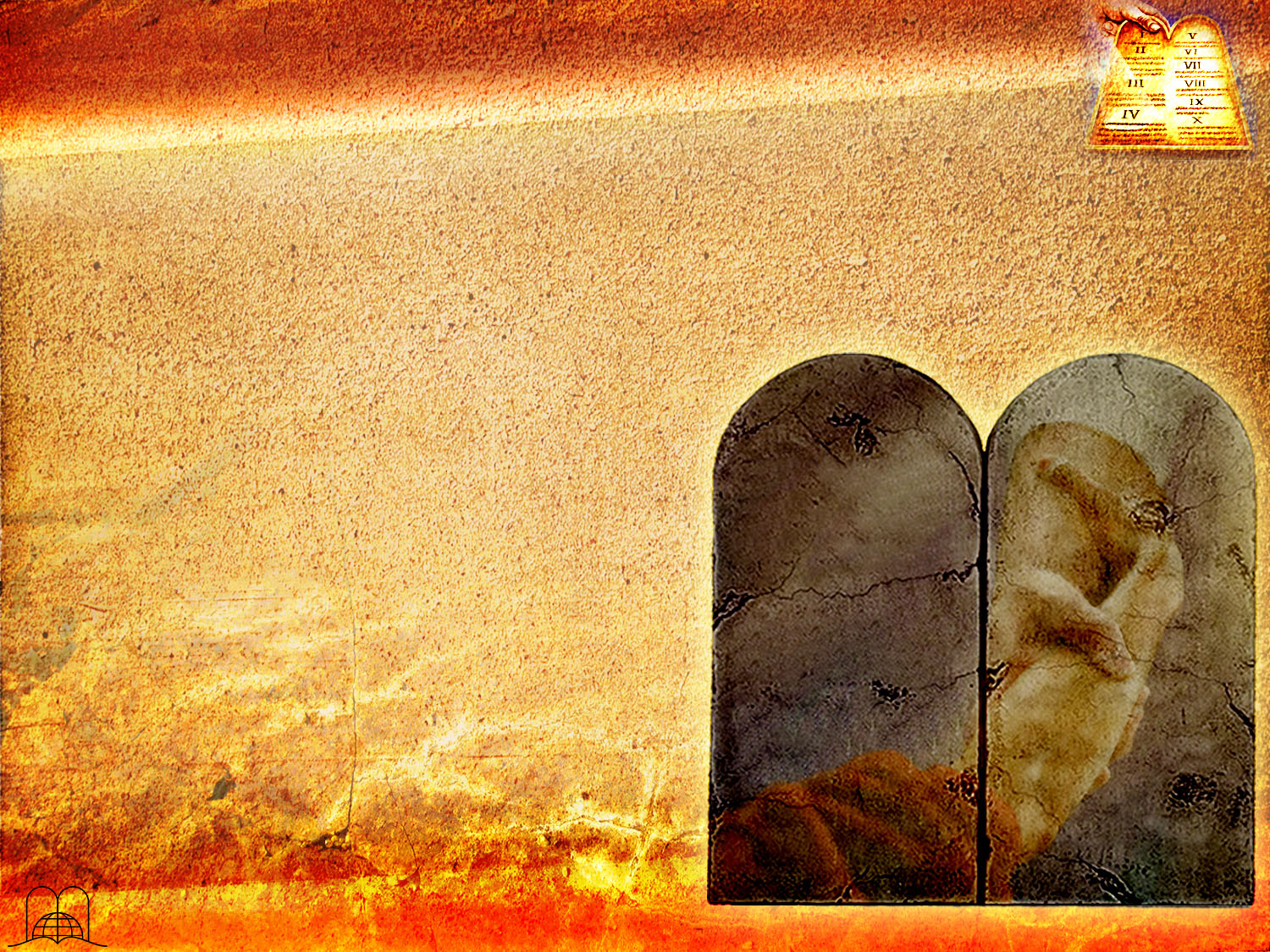 Nuestras oraciones serán oídas.
(1 Juan 3:22)
Inteligencia.(Salmos 119:104)
Salud.(Éxodo 15:26)
Nous aurons la paix spirituelle.
(Ésaïe 48 : 18)
Prosperidad y larga vida.(Deuteronomio 4:40)
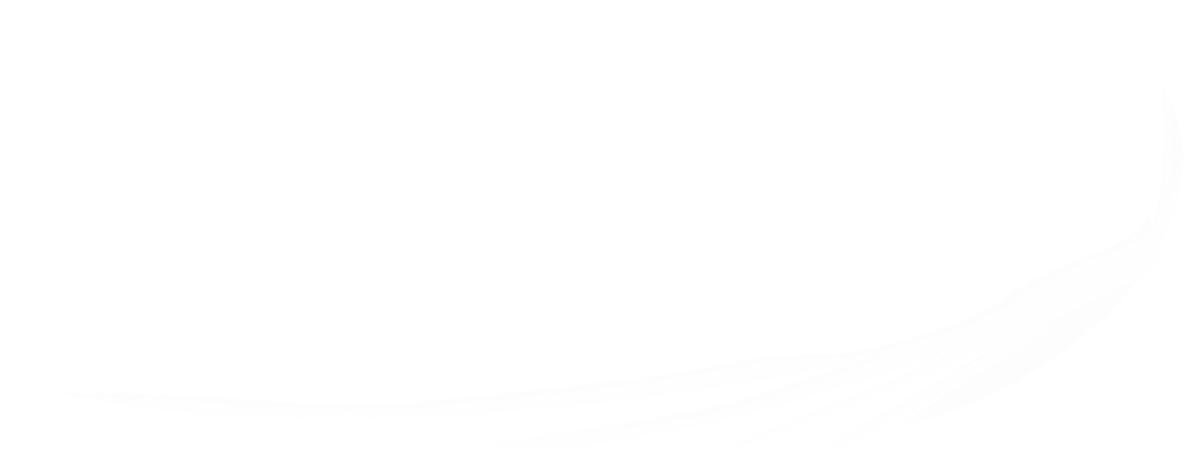 [Speaker Notes: b) Nos prières seront exaucées. (1 Jean 3 : 22). Nous aurons la paix spirituelle, (Ésaïe 48 : 18), l’intelligence (Psaume 119 : 104), la santé (Exode 15 : 26), la prospérité et une longue vie. (Deutéronome 4 : 40).]
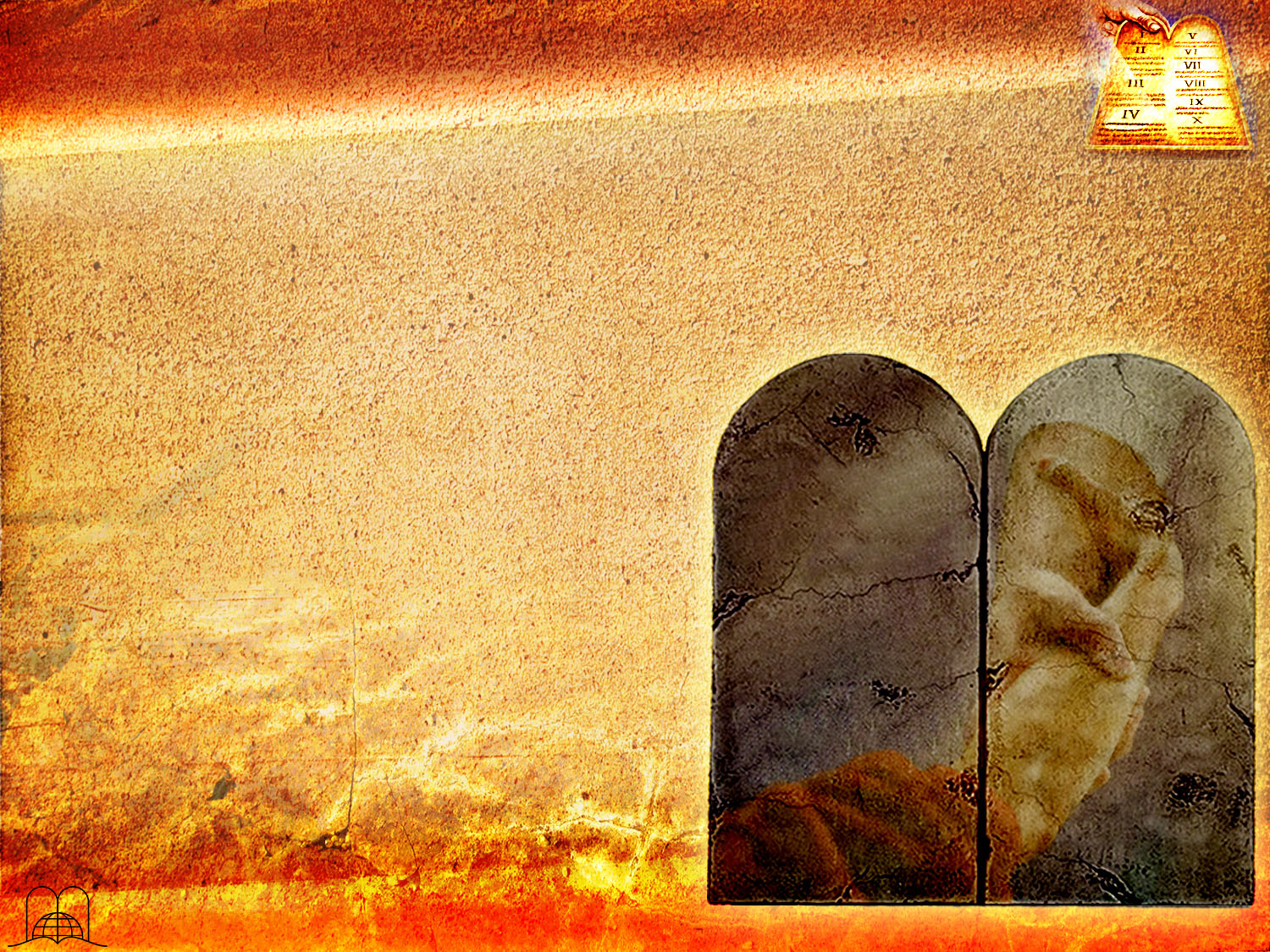 Nuestras oraciones serán oídas.
(1 Juan 3:22)
l’intelligence.(Psaume 119 : 104)
Salud.(Éxodo 15:26)
Tendremos paz espiritual.(Isaías 48:18)
Prosperidad y larga vida.(Deuteronomio 4:40)
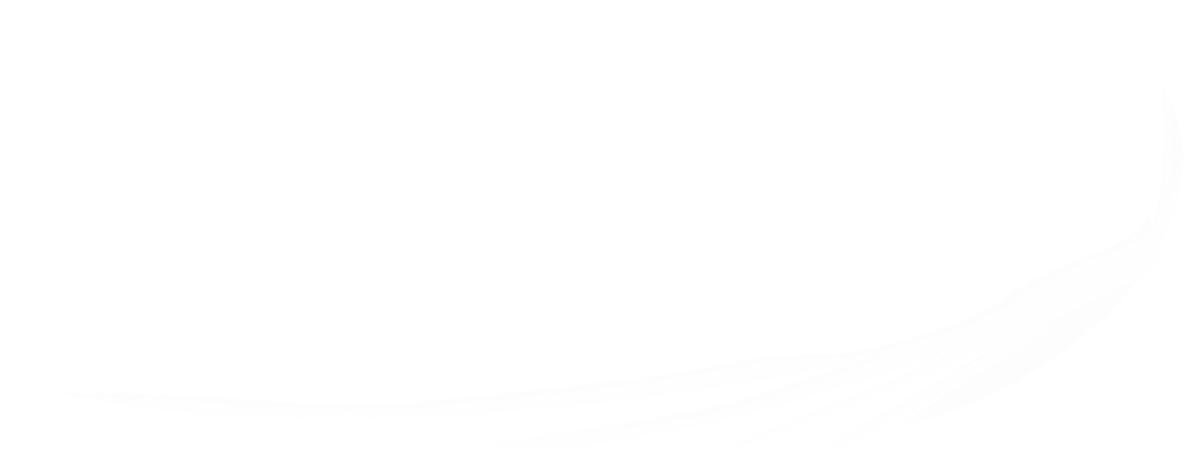 [Speaker Notes: b) Nos prières seront exaucées. (1 Jean 3 : 22). Nous aurons la paix spirituelle, (Esaïe 48 : 18), l’intelligence (Psaume 119 : 104), la santé (Exode 15 : 26), la prospérité et une longue vie. (Deutéronome 4 : 40).]
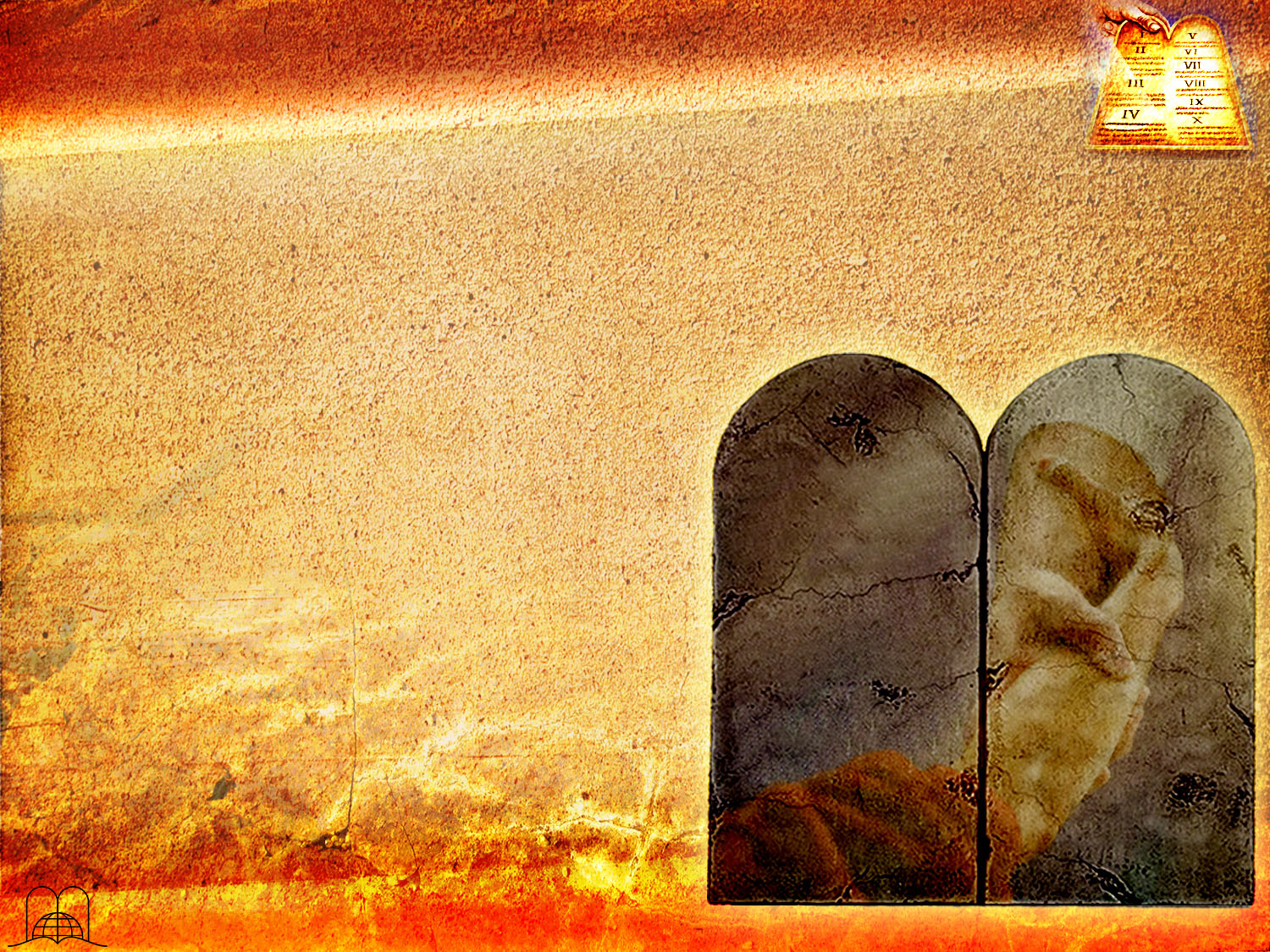 Nuestras oraciones serán oídas.
(1 Juan 3:22)
Inteligencia.(Salmos 119:104)
La santé .(Exode 15 : 26)
Tendremos paz espiritual.(Isaías 48:18)
Prosperidad y larga vida.(Deuteronomio 4:40)
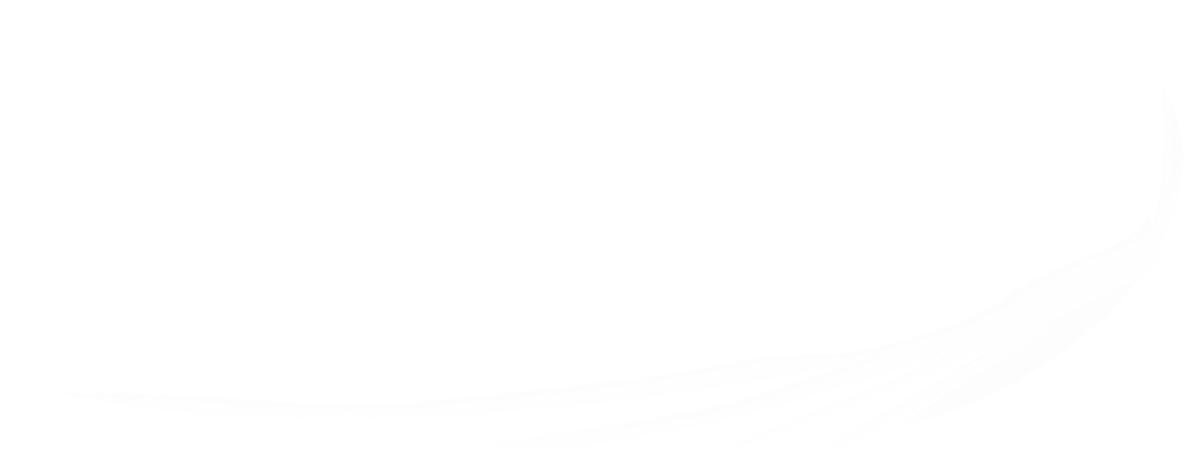 [Speaker Notes: b) Nos prières seront exaucées. (1 Jean 3 : 22). Nous aurons la paix spirituelle, (Esaïe 48 : 18), l’intelligence (Psaume 119 : 104), la santé (Exode 15 : 26), la prospérité et une longue vie. (Deutéronome 4 : 40).]
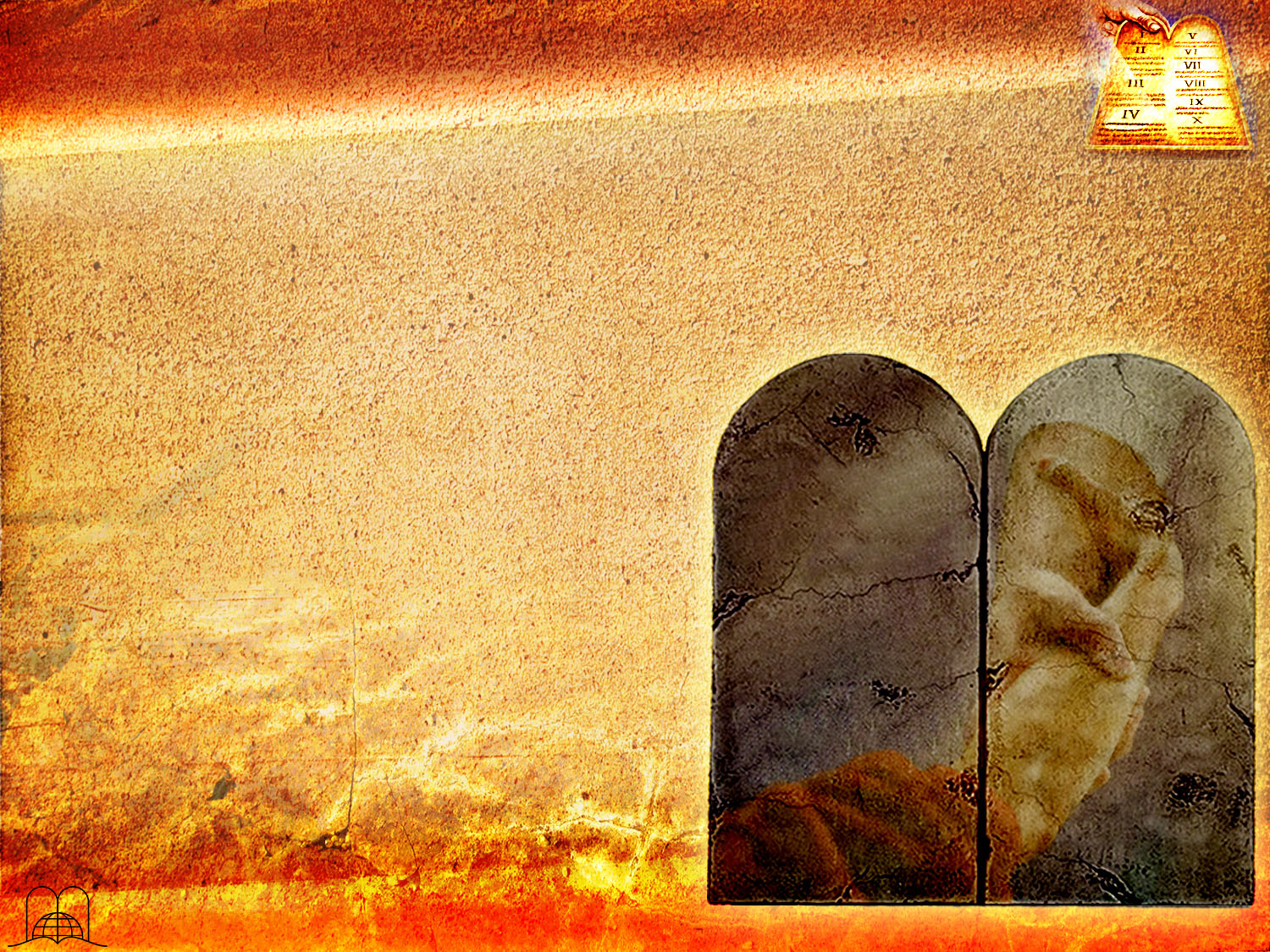 Nuestras oraciones serán oídas.
(1 Juan 3:22)
Inteligencia.(Salmos 119:104)
Salud.(Éxodo 15:26)
Tendremos paz espiritual.(Isaías 48:18)
La prospérité et une longue vie. (Deutéronome 4 : 40)
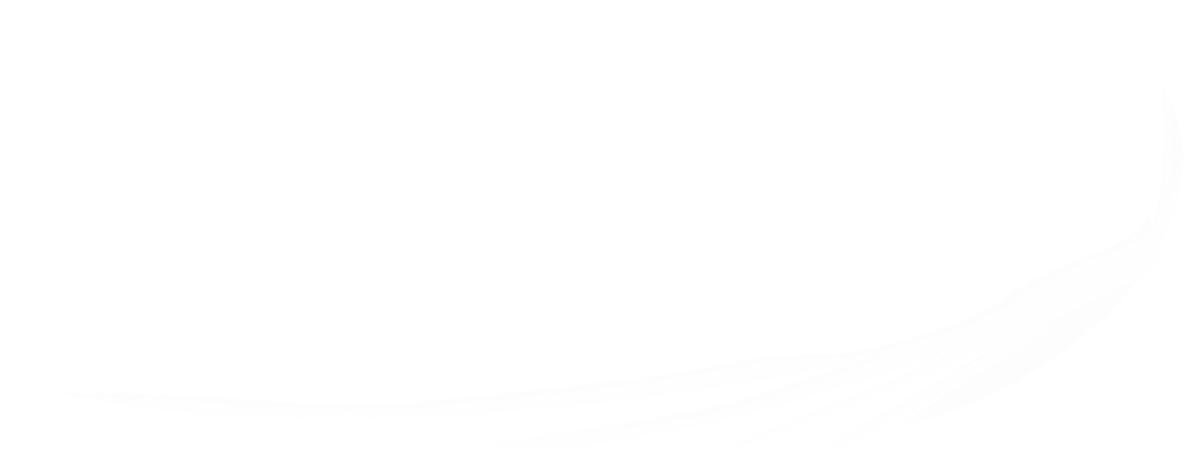 [Speaker Notes: b) Nos prières seront exaucées. (1 Jean 3 : 22). Nous aurons la paix spirituelle, (Esaïe 48 : 18), l’intelligence (Psaume 119 : 104), la santé (Exode 15 : 26), la prospérité et une longue vie. (Deutéronome 4 : 40).]
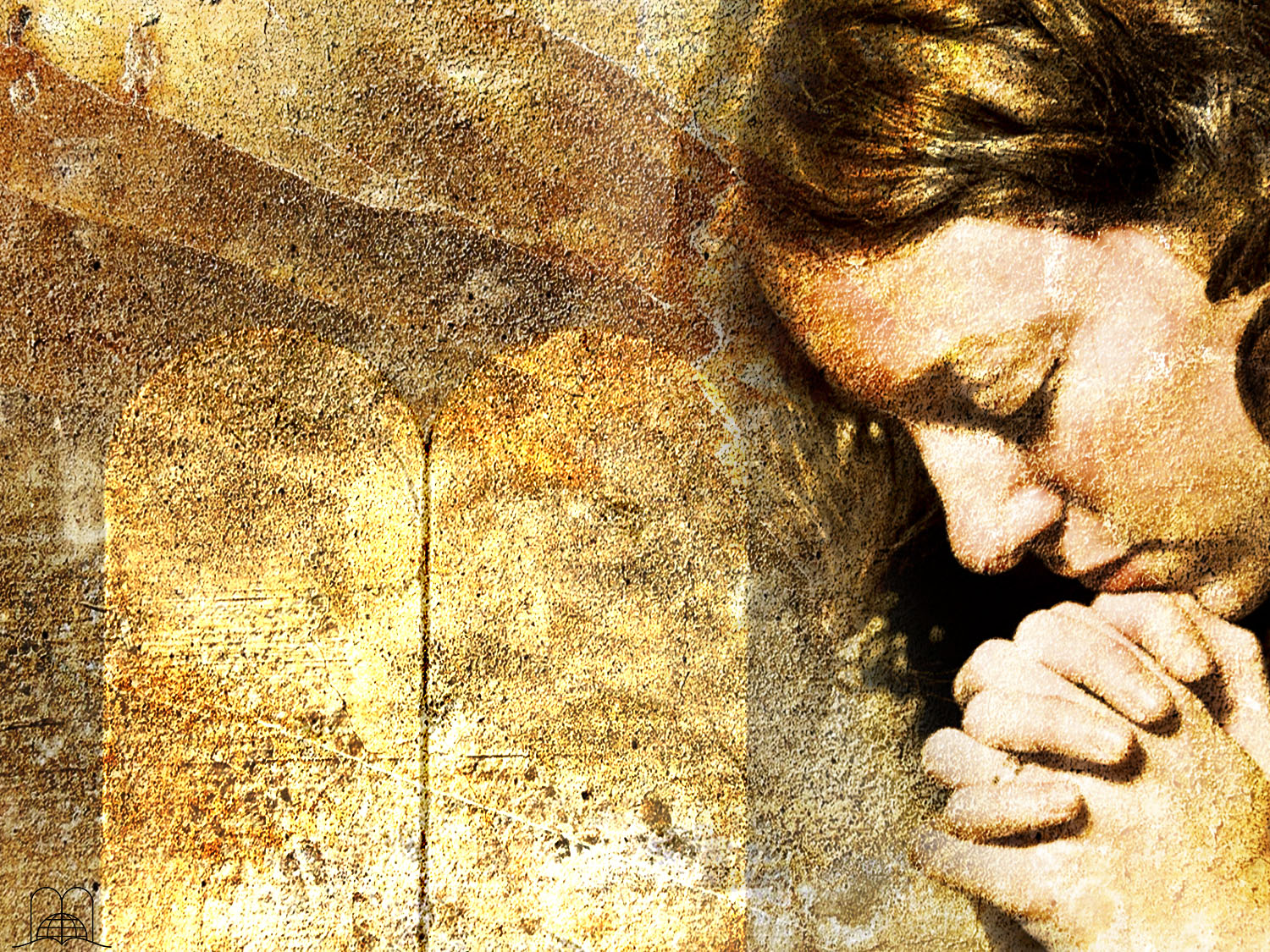 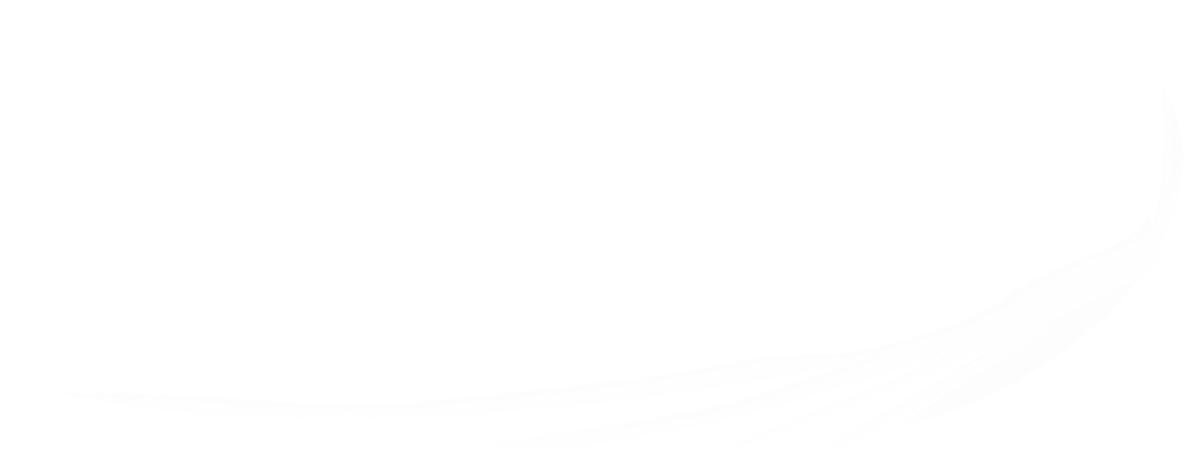 Merci Seigneur pour votre loi de l'amour!
[Speaker Notes: Pour recevoir toutes ces bénédictions promises, êtes-vous disposé à obéir à tous les commandements de la sainte loi de Dieu pas amour pour Jésus ? Voulez-vous demander au Seigneur qu’il vous aide à les observer fidèlement ?]
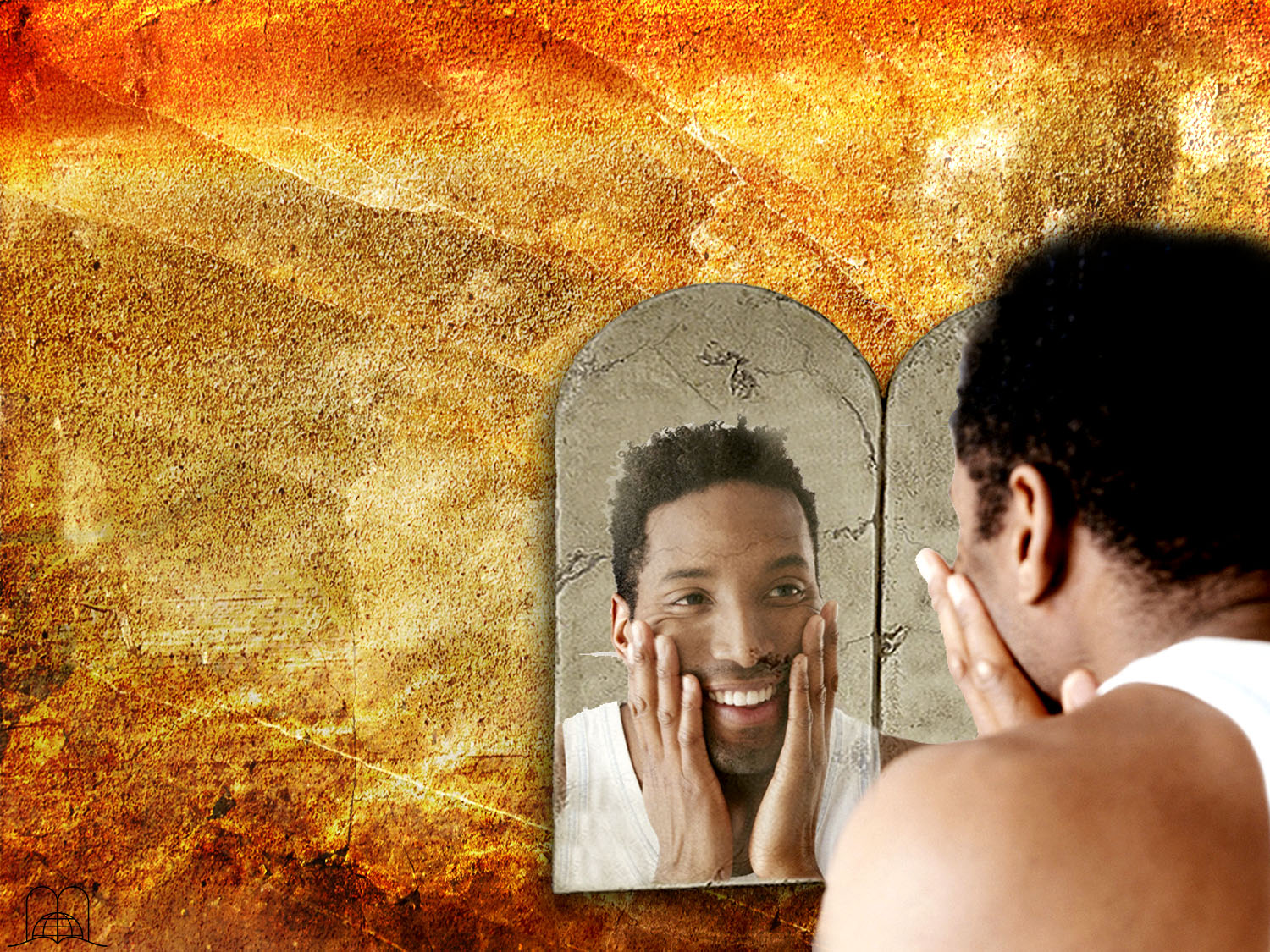 Notre prochain thème : « Miroir et ombre »
C’est une étude très intéressante qui nous donne des réponses pour comprendre les écrits de l’apôtre Paul et qui explique certaines soi-disant contradictions dans les Écritures.
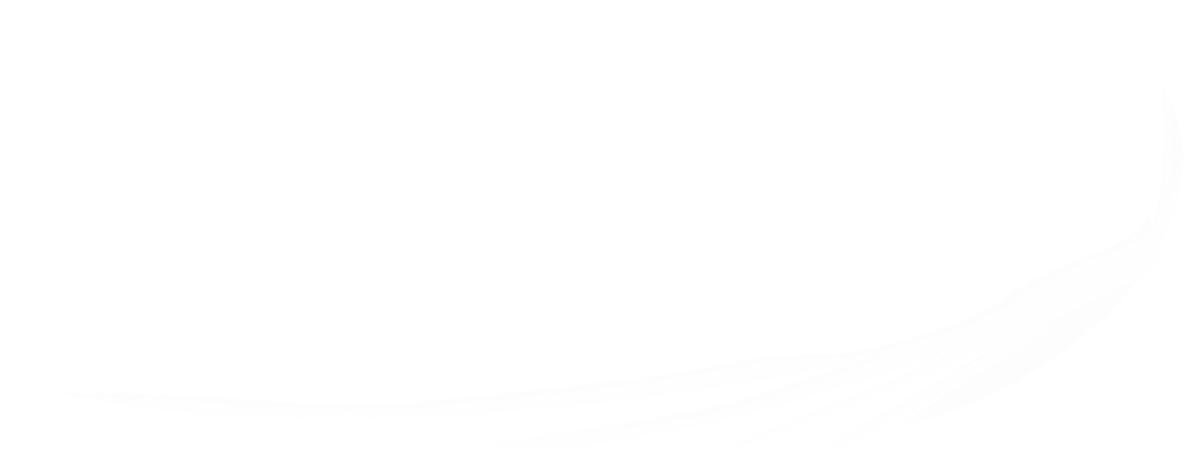 QUE DIEU VOUS BENISSE !
[Speaker Notes: Notre prochain thème : « Miroir et ombre »
C’est une étude très intéressante qui nous donne des réponses pour comprendre les écrits de l’apôtre Paul et qui explique certaines soi-disant contradictions dans les Écritures.]
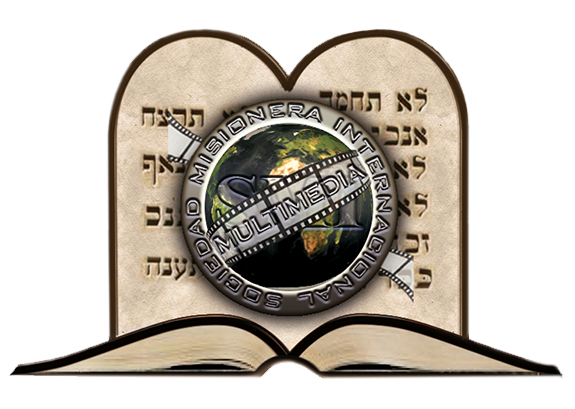 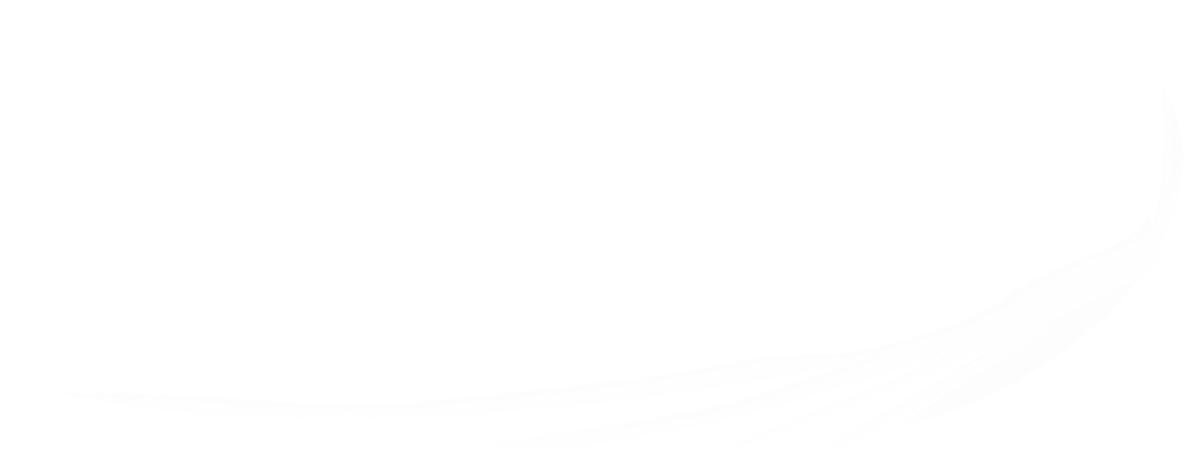 labiblearaison.org
info@labiblearaison.org
[Speaker Notes: info@labiblearaison.org]